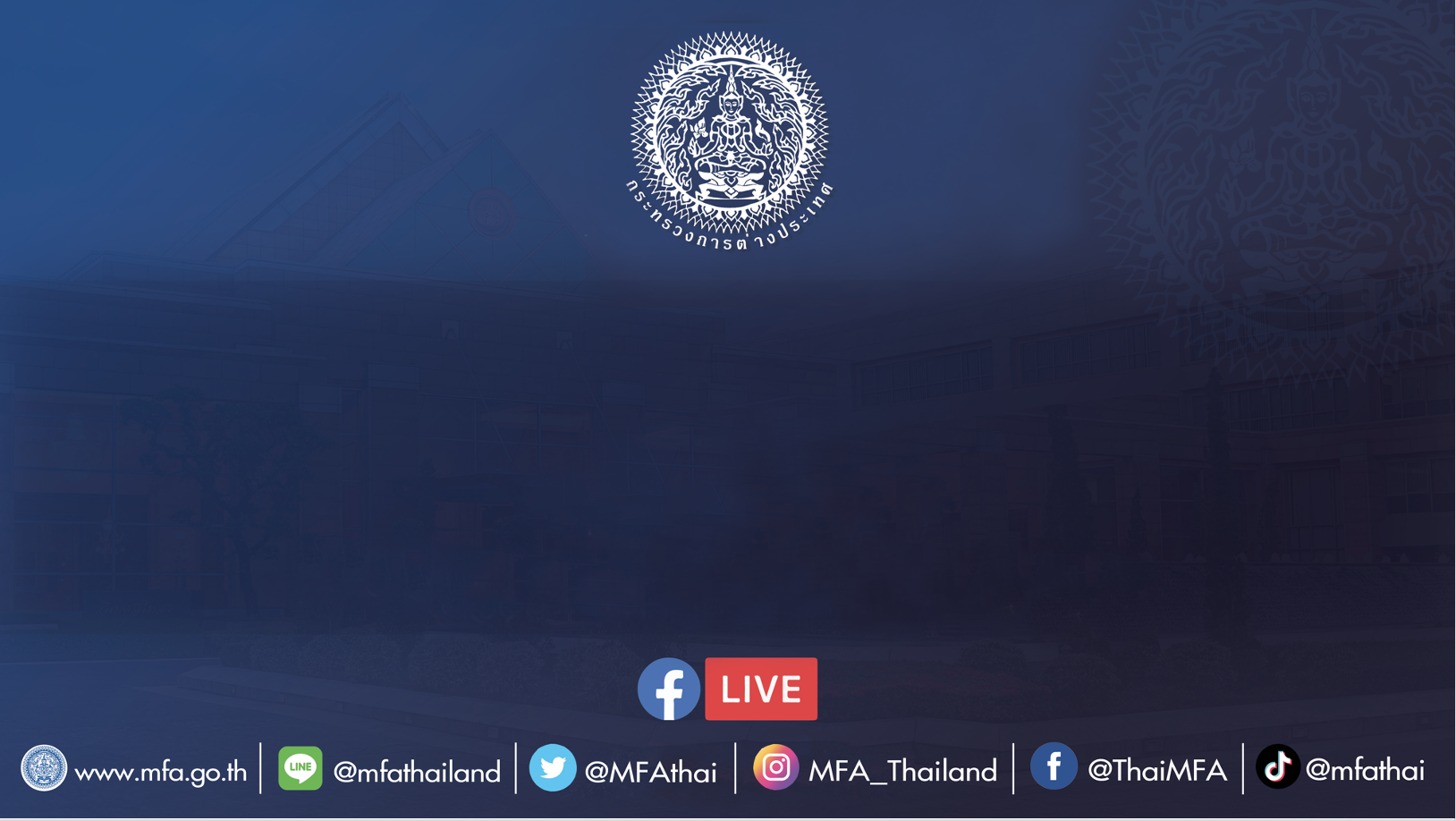 การแถลงข่าวประจำสัปดาห์
การแถลงข่าวประจำสัปดาห์
วันพุธที่ ๘ มีนาคม ๒๕๖๖ เวลา ๑๕.๐๐ น.
วันพุธที่ ๒๗ กรกฎาคม ๒๕๖๕ เวลา ๑๐.๓๐ น.
โดยนางกาญจนา ภัทรโชคอธิบดีกรมสารนิเทศและโฆษกกระทรวงการต่างประเทศ
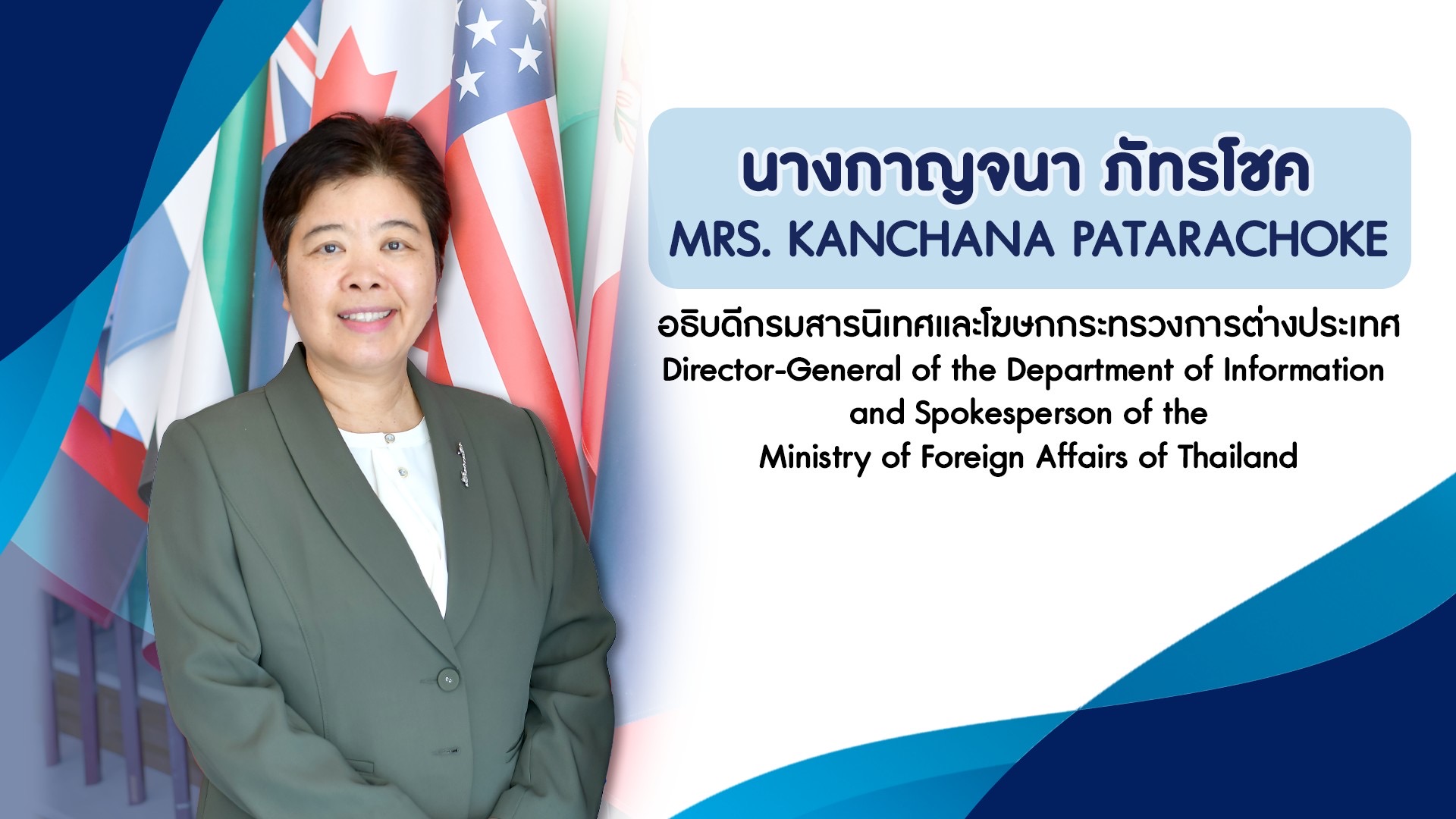 โดยนางกาญจนา ภัทรโชคอธิบดีกรมสารนิเทศและโฆษกกระกรวงการต่างประเทศ
Kanchana
0809582322
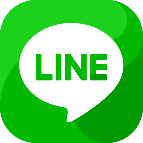 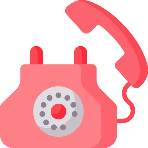 ประเด็นแถลงข่าวประจำสัปดาห์
กิจกรรมเฉลิมฉลองวันสตรีสากลโดยกระทรวงการต่างประเทศ    
พิธีลงนามบันทึกความเข้าใจระหว่างราชอาณาจักรไทยและราชอาณาจักรซาอุดีอาระเบียว่าด้วยการยกเว้นการตรวจลงตราสำหรับผู้ถือหนังสือเดินทางทูตและหนังสือเดินทางราชการหรือหนังสือเดินทางพิเศษ (๘ มี.ค. ๒๕๖๖)  
การหารือทวิภาคีที่สำคัญของ รนรม./รมว.กต. ในช่วงสัปดาห์ที่ผ่านมา 
การประชุม Bilateral Consultations ไทย-นอร์เวย์ ครั้งที่ ๑๒ 
e-book รวบรวมบทความ Blockdit กระทรวงการต่างประเทศ
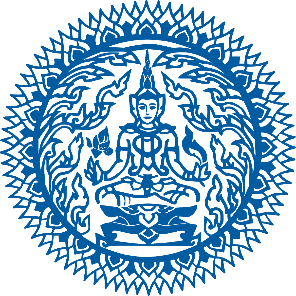 กิจกรรมเฉลิมฉลองวันสตรีสากลโดยกระทรวงการต่างประเทศ
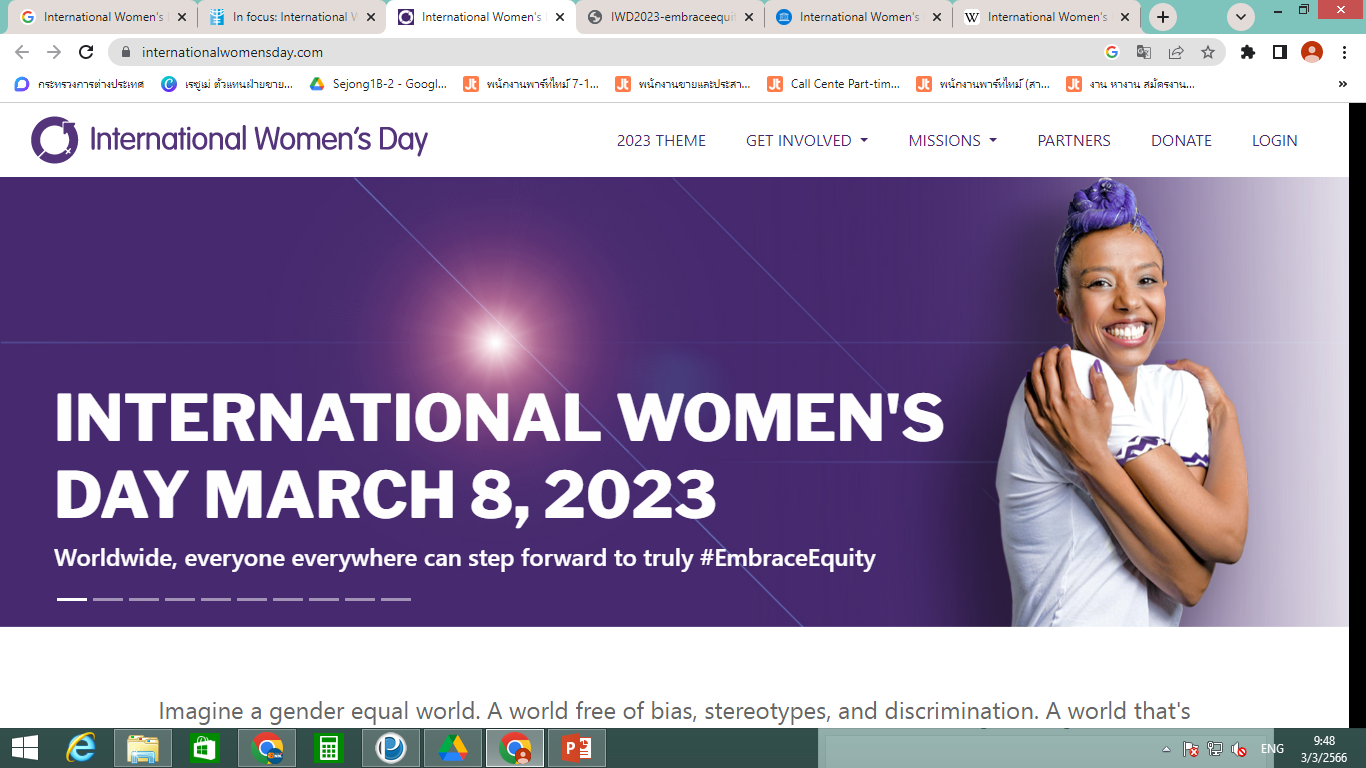 Cr. www.internationalwomensday.com
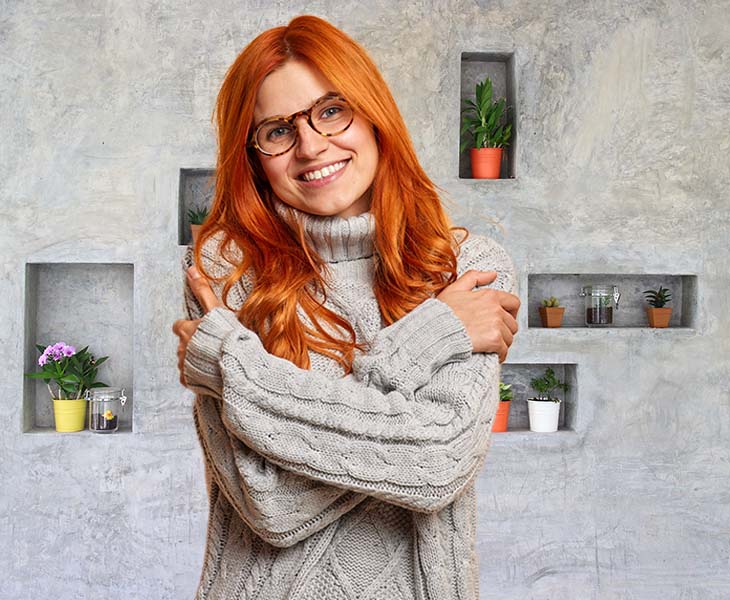 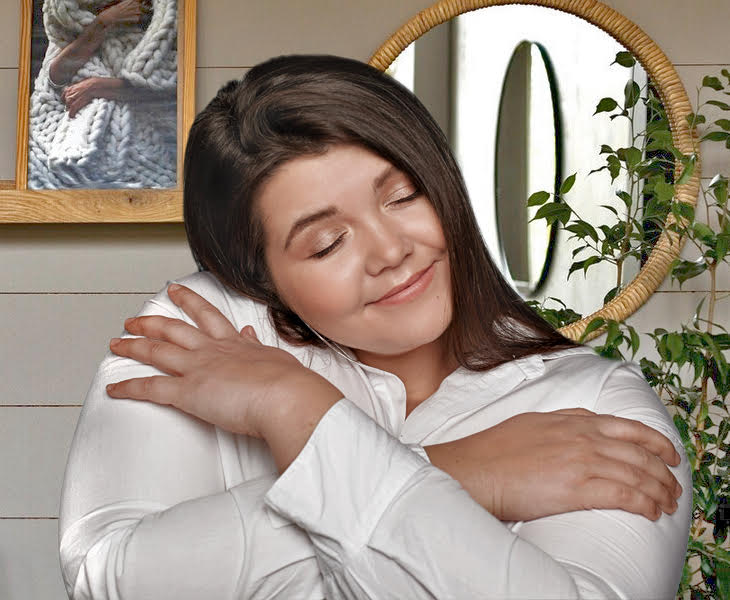 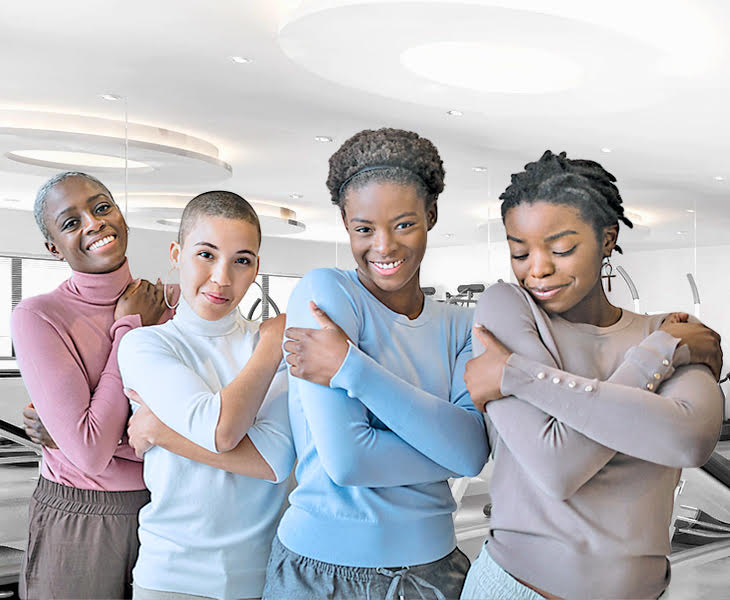 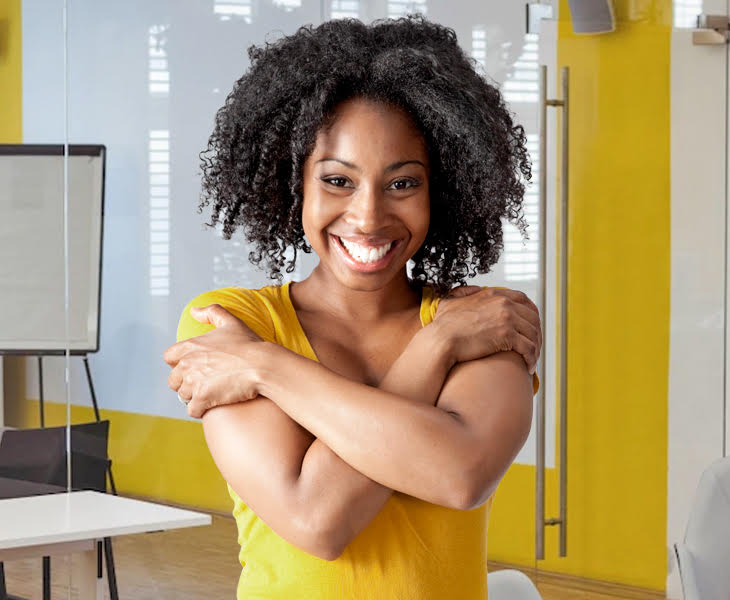 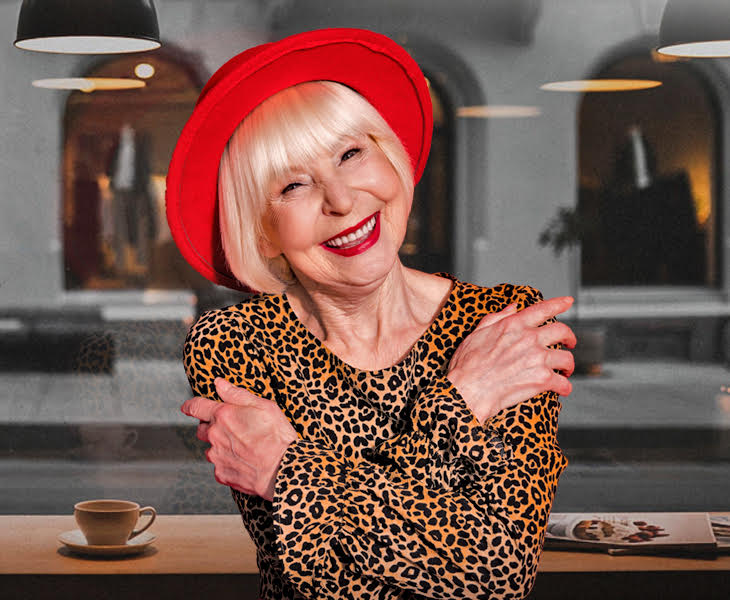 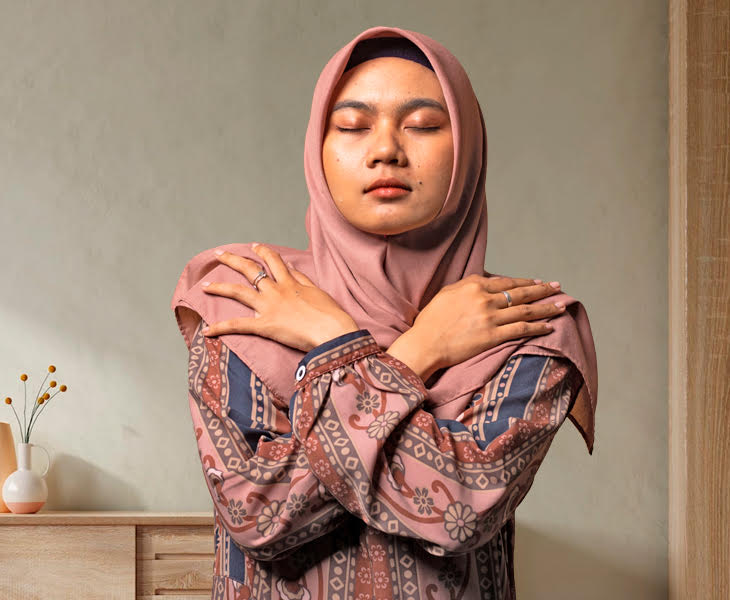 Cr. www.internationalwomensday.com/
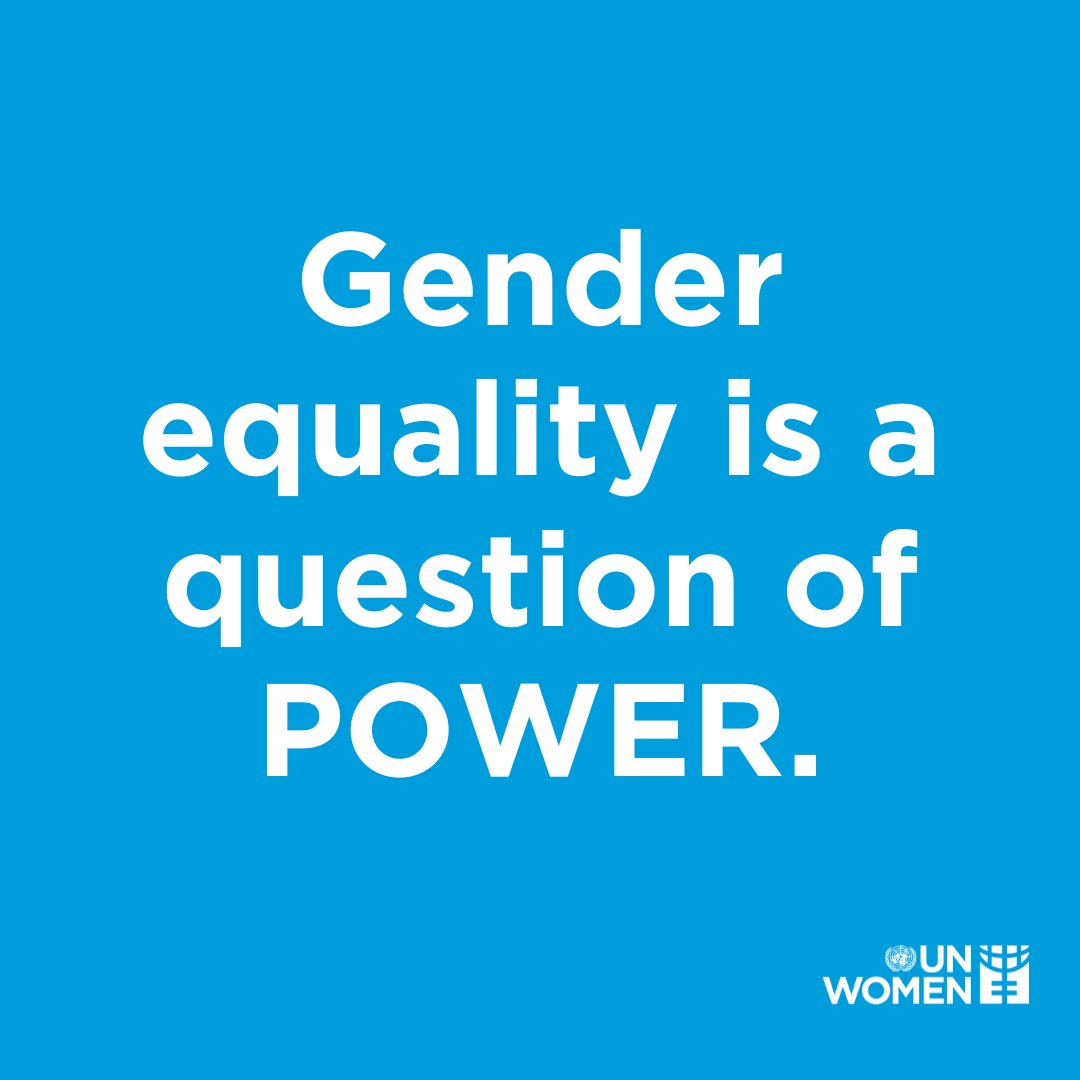 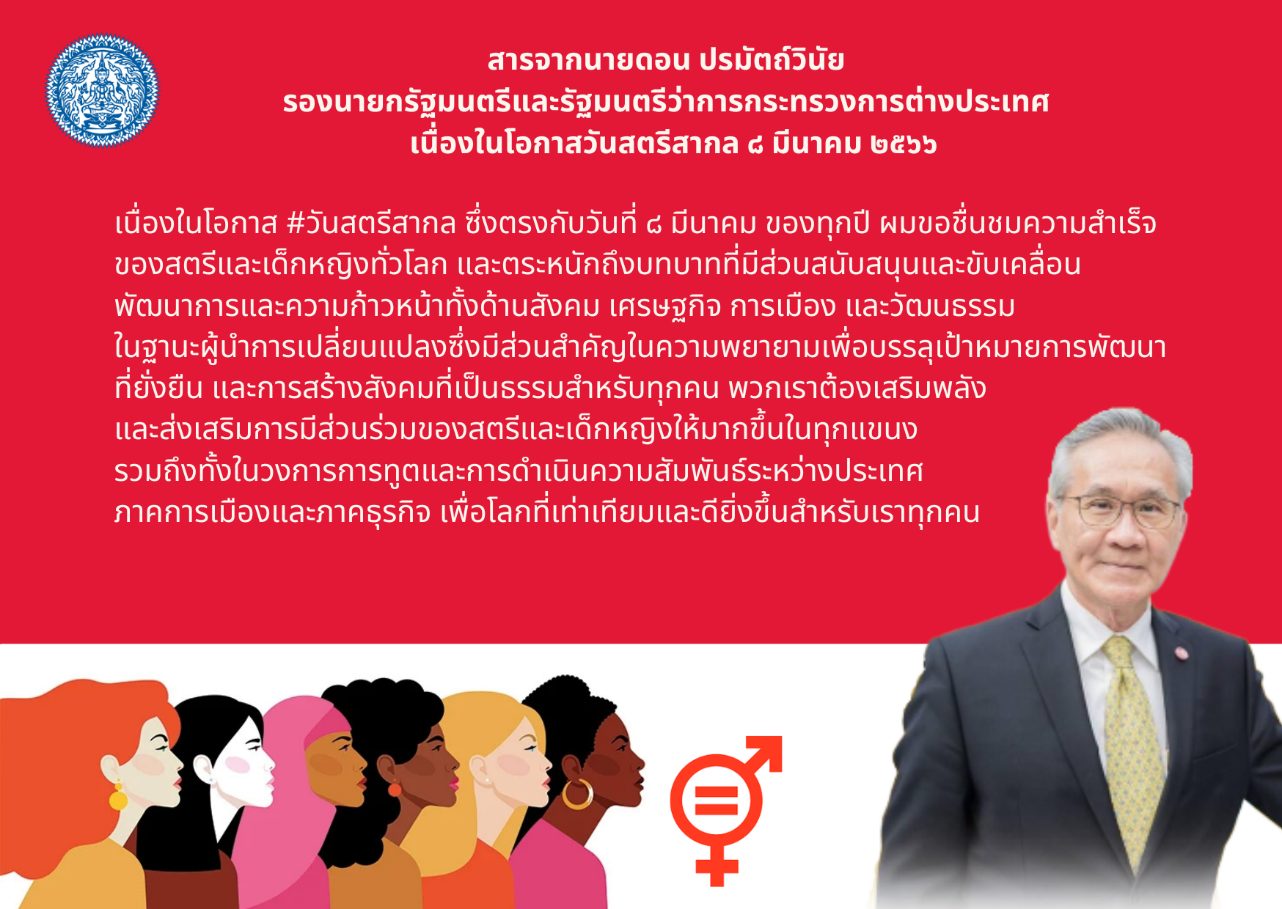 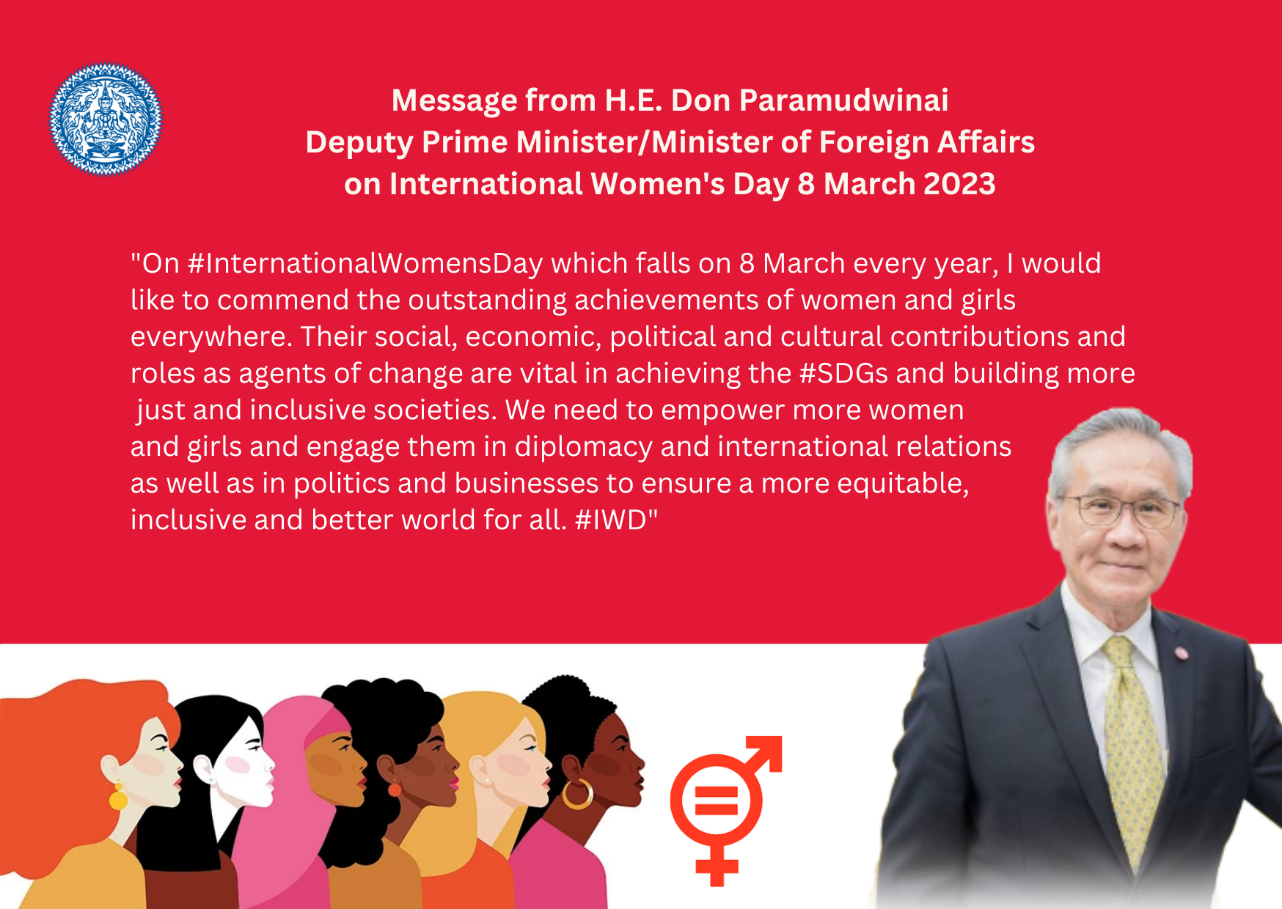 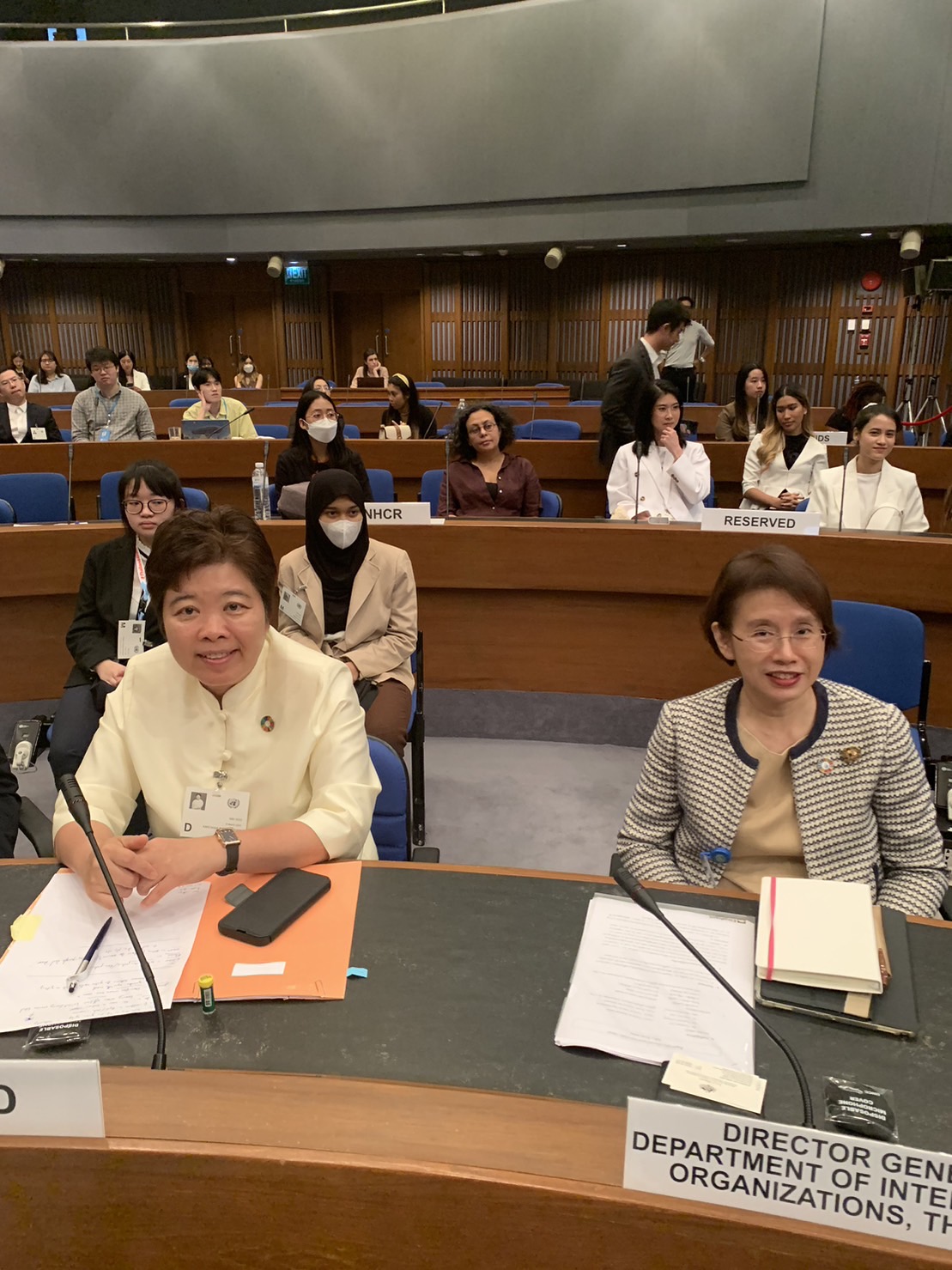 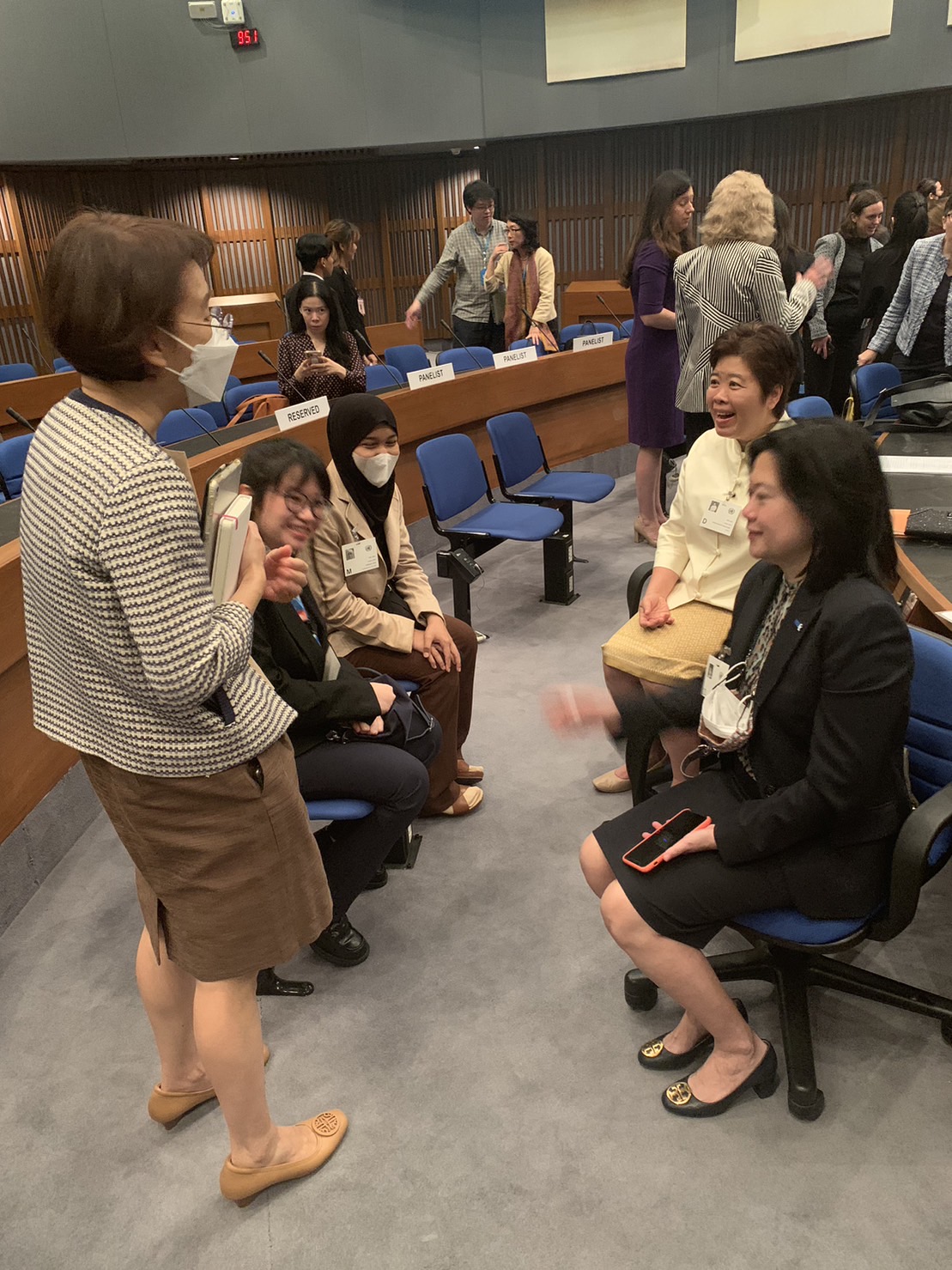 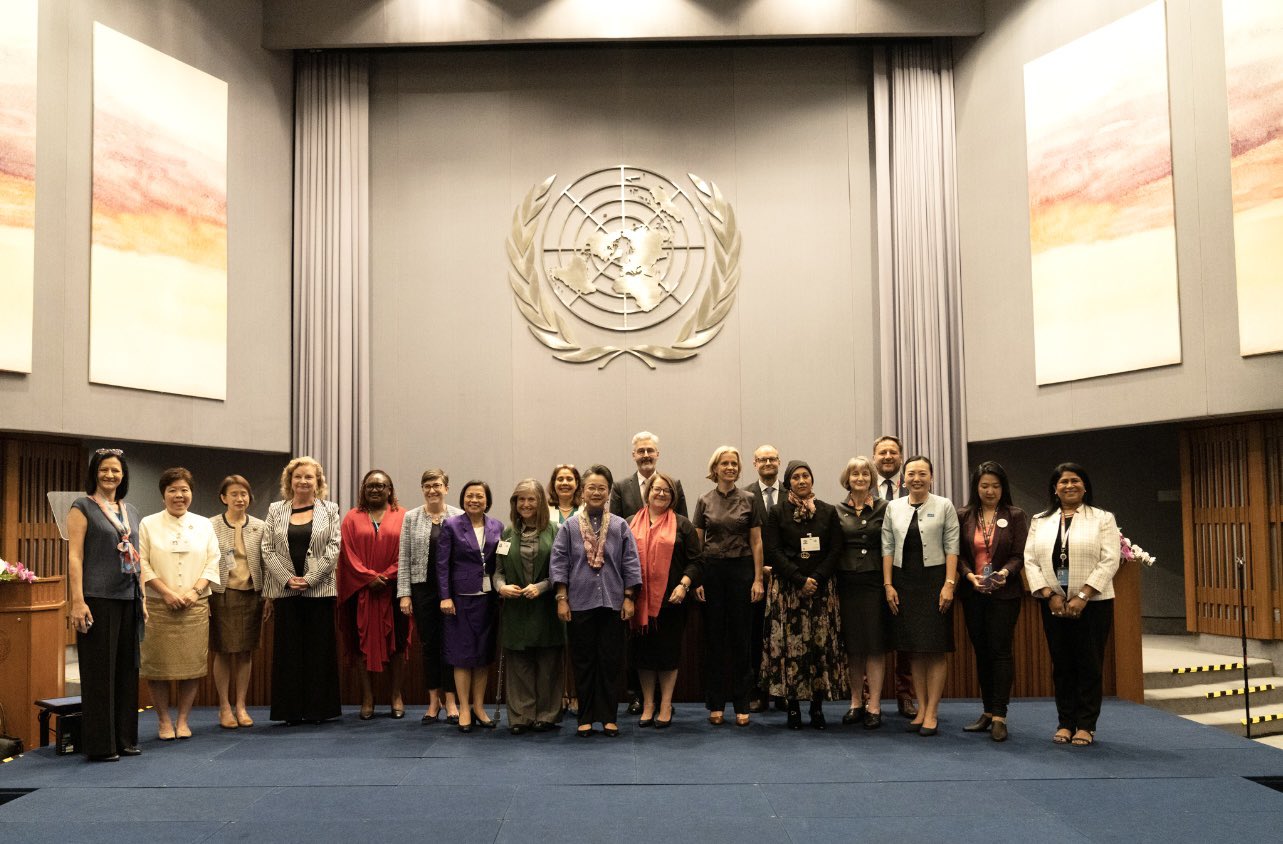 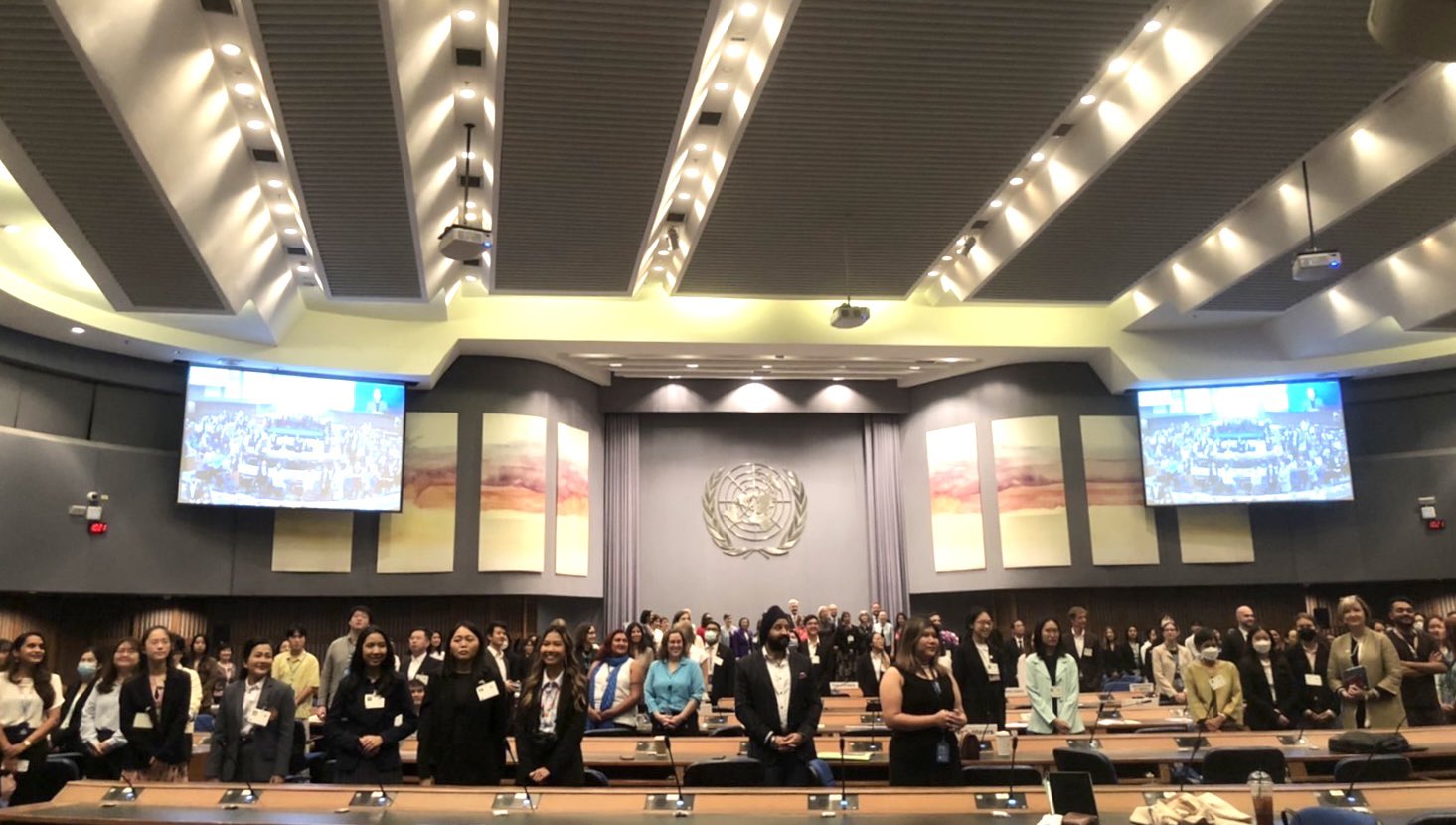 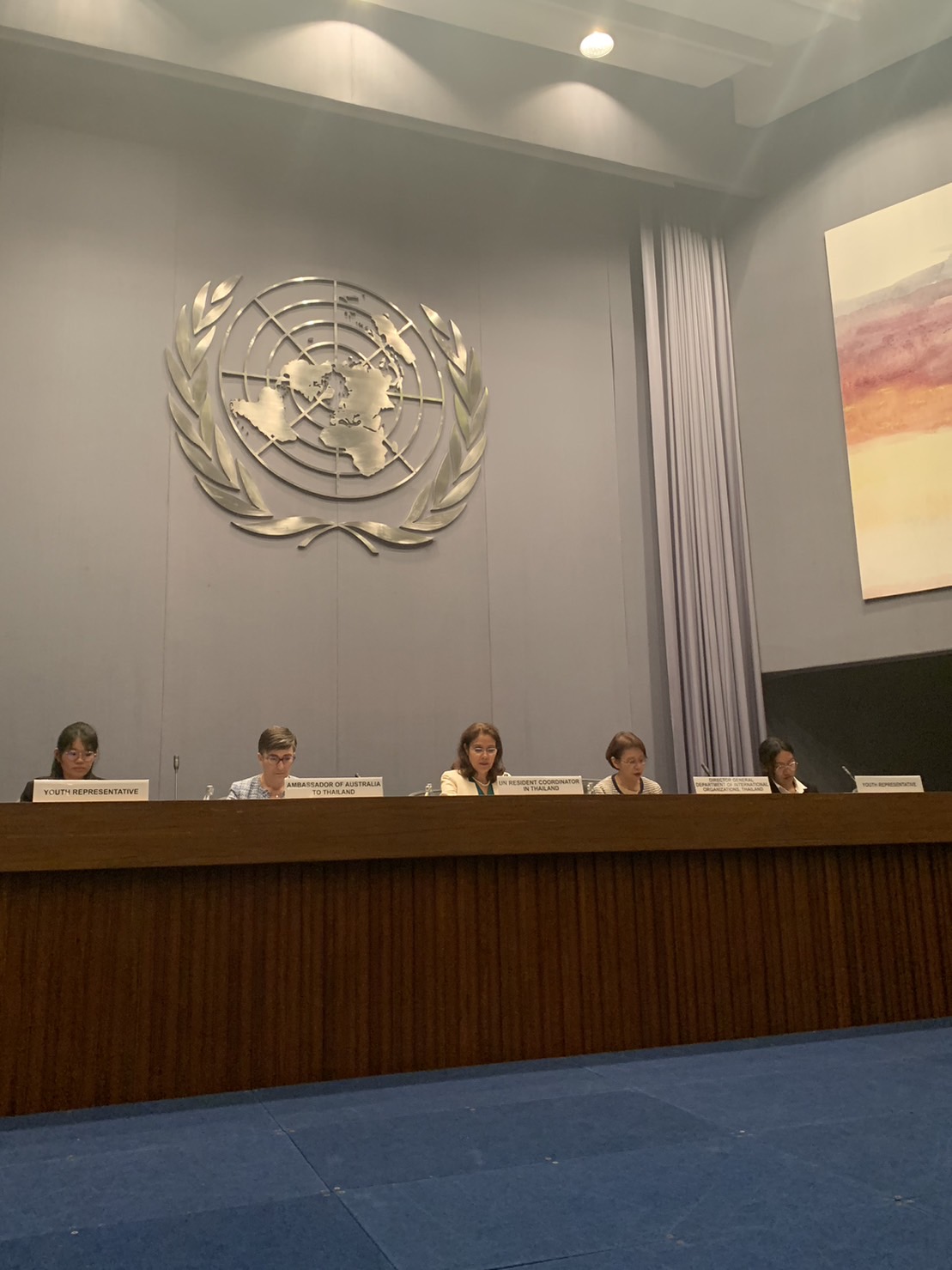 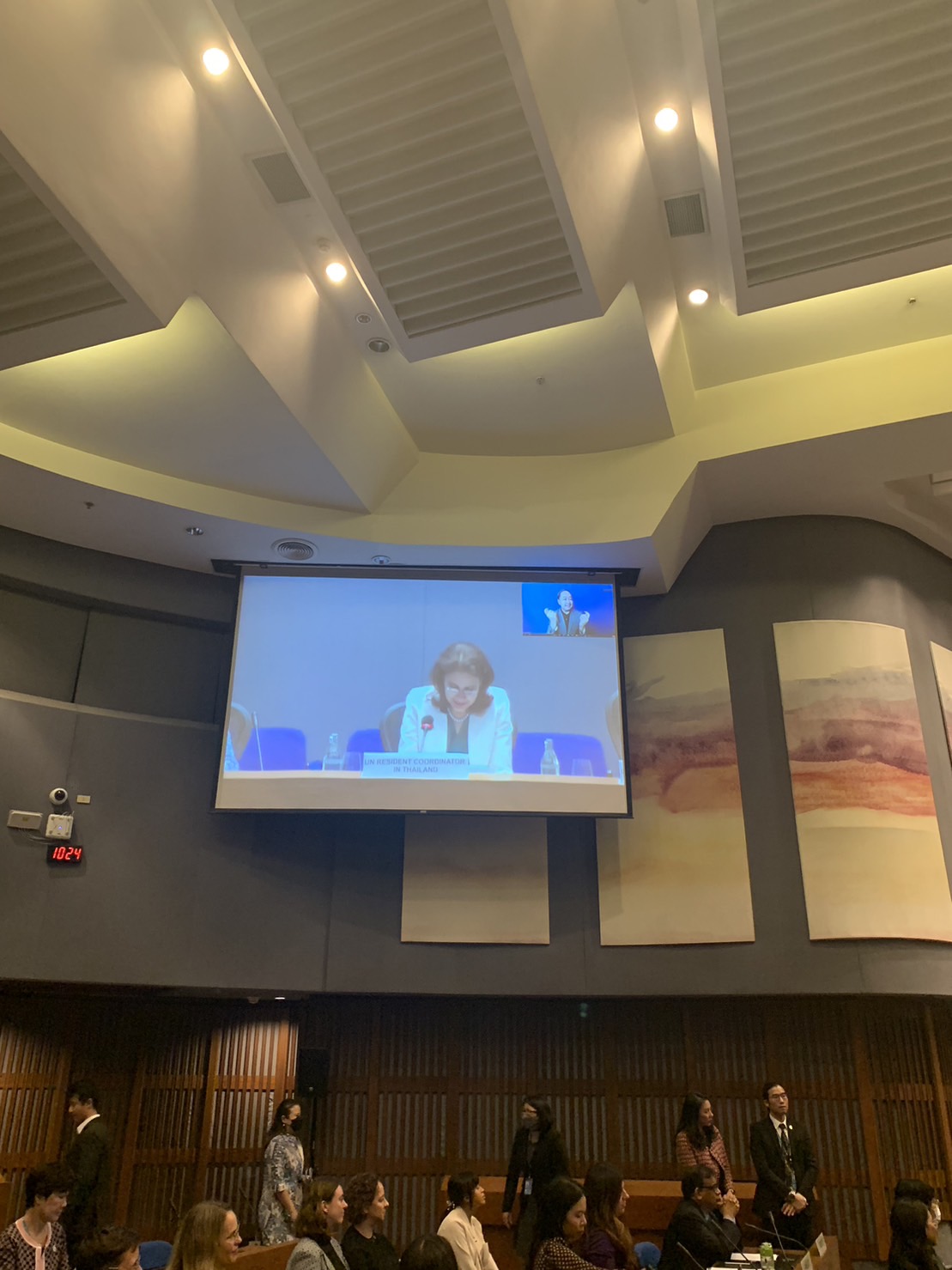 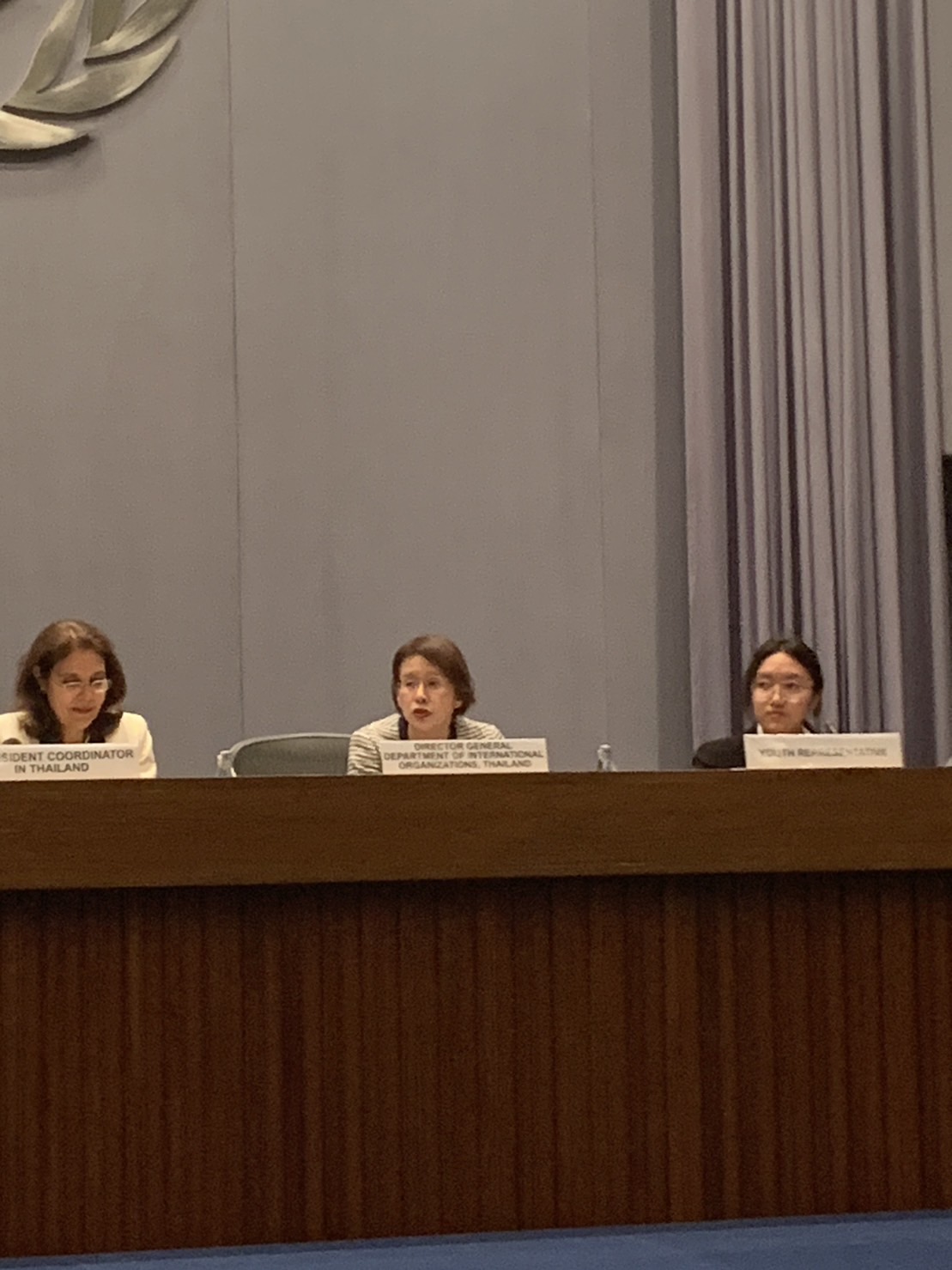 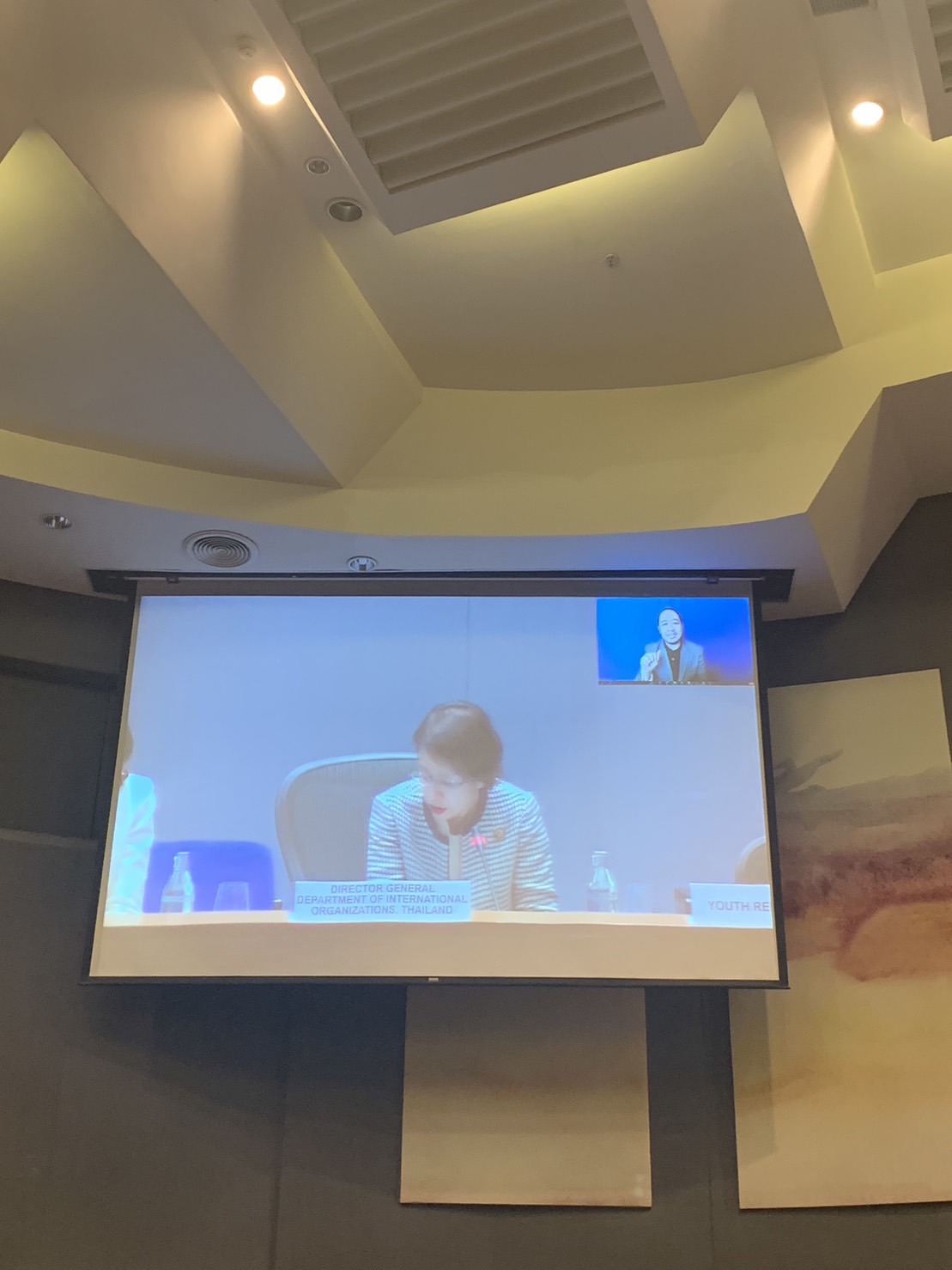 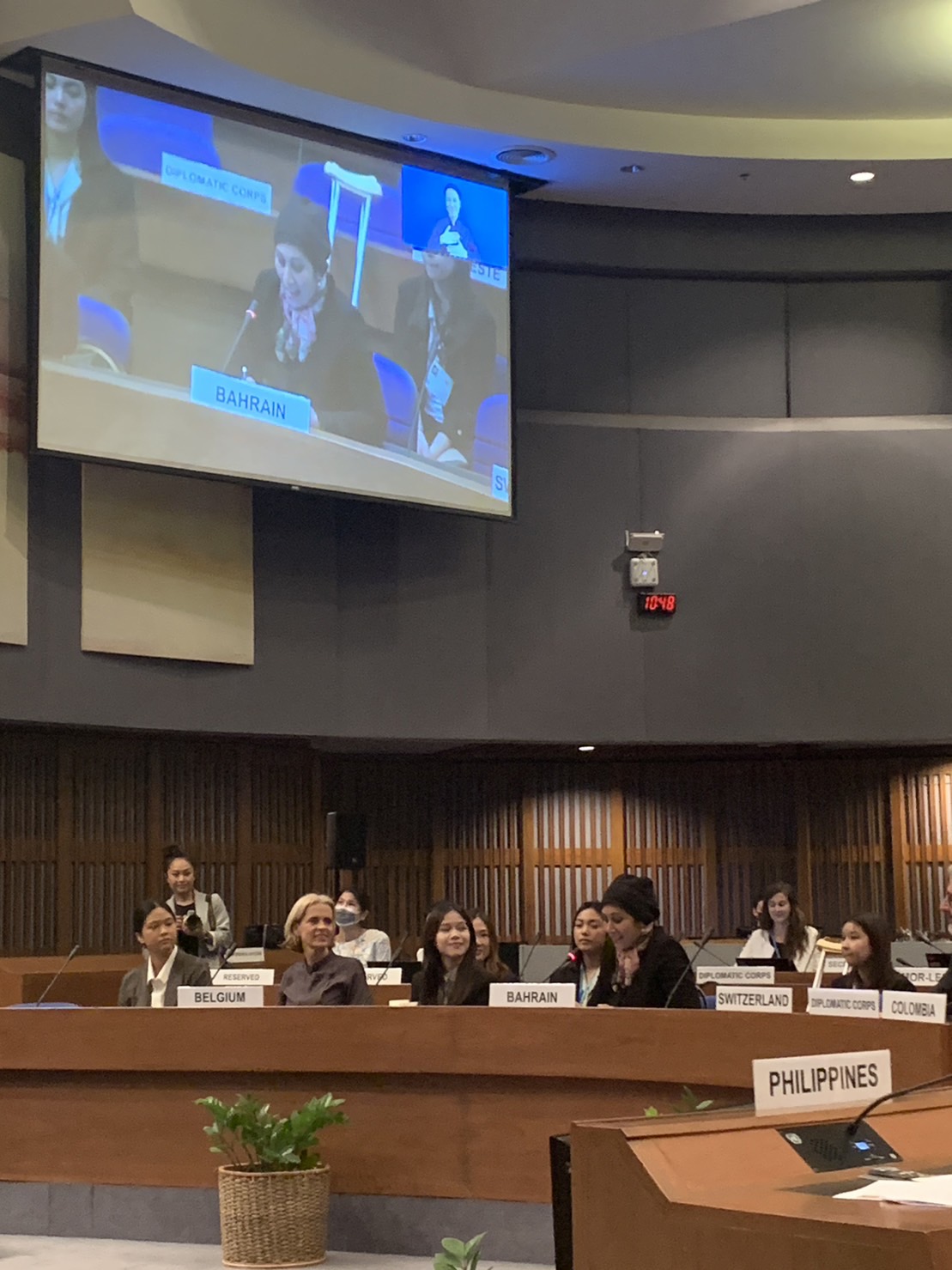 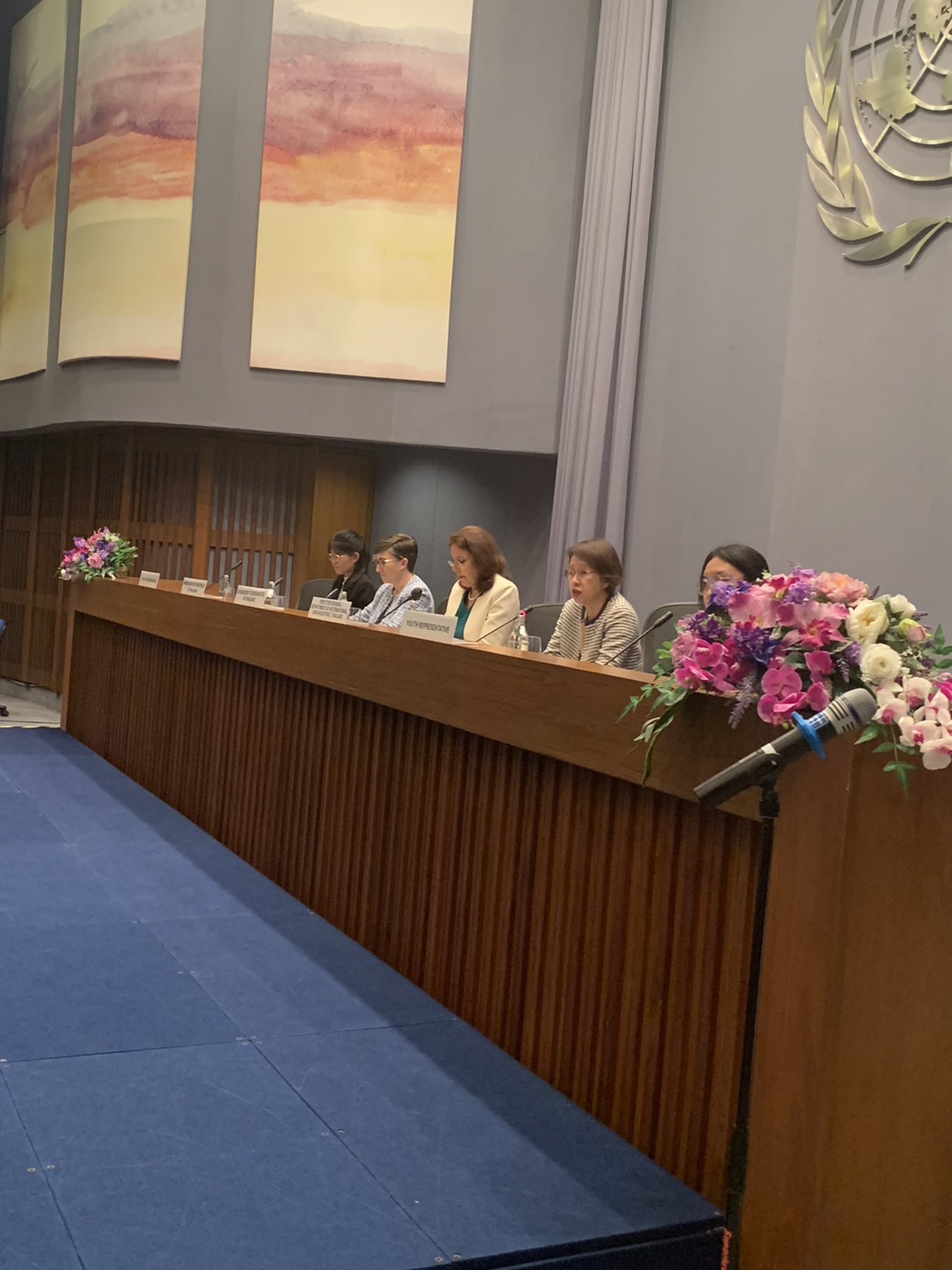 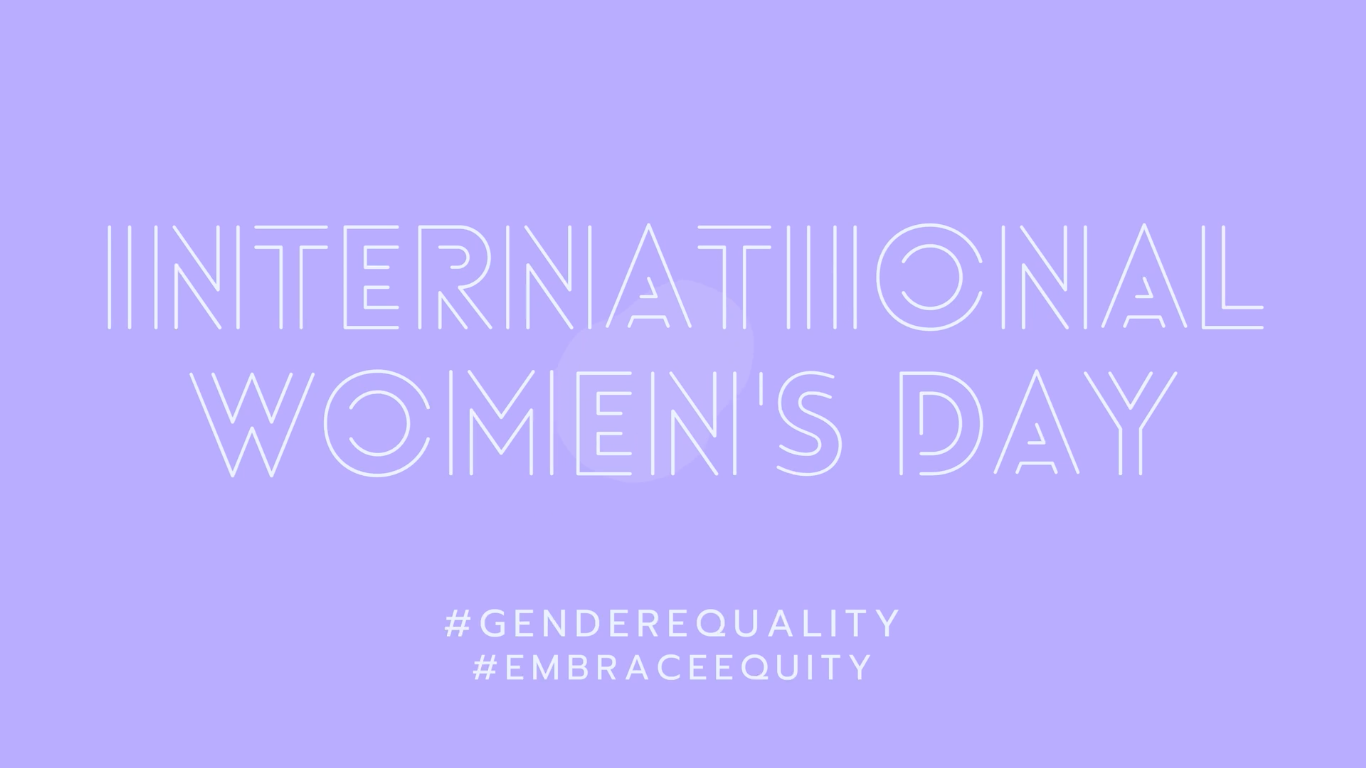 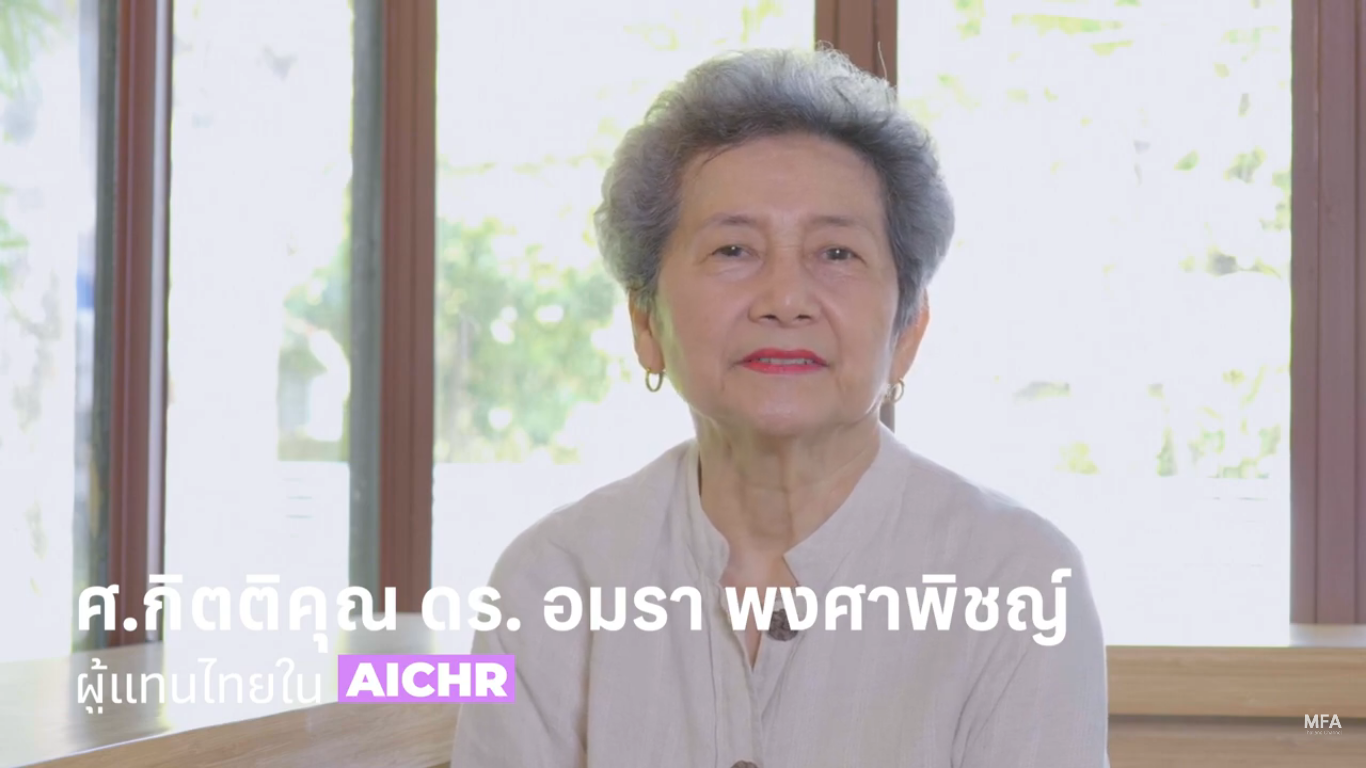 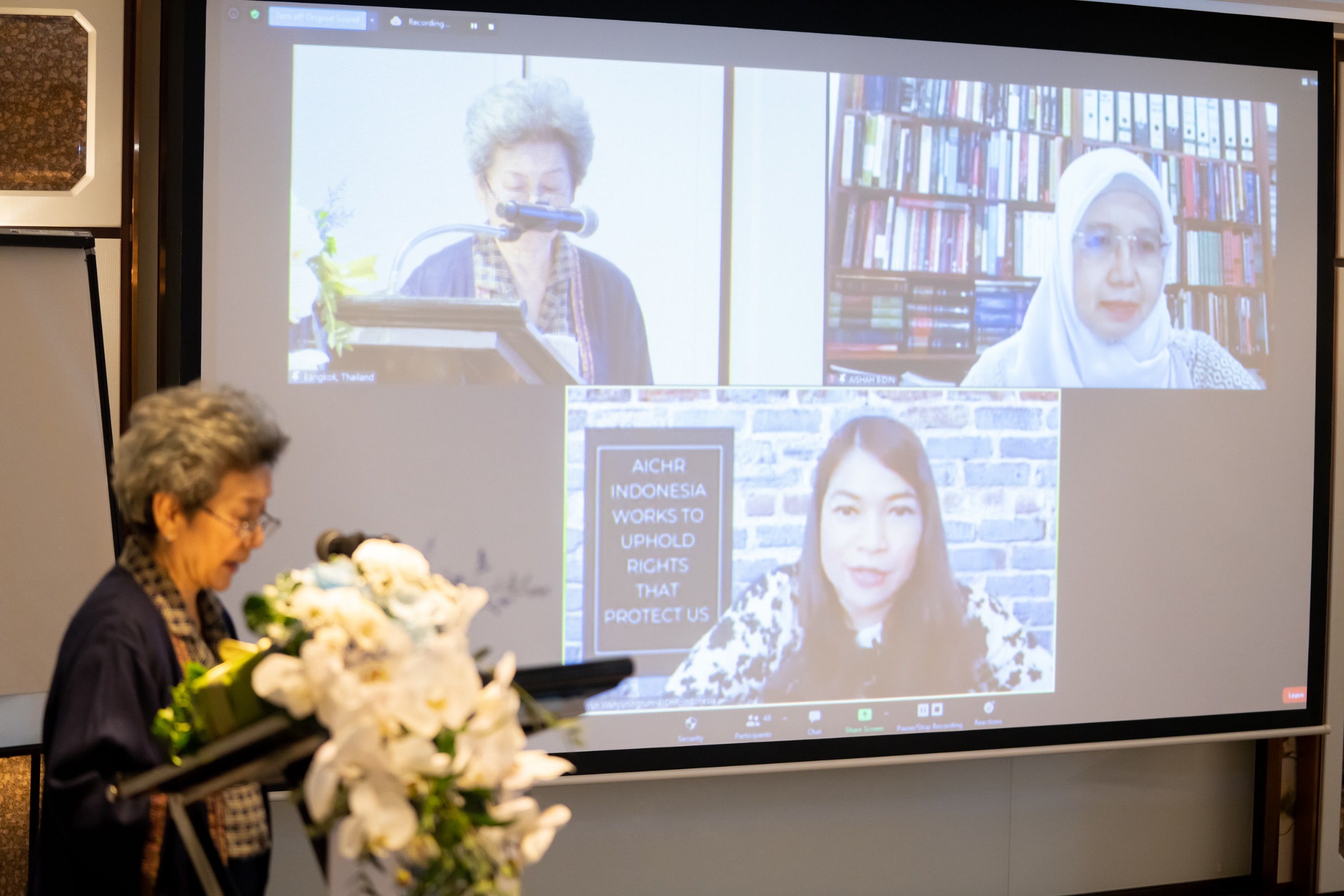 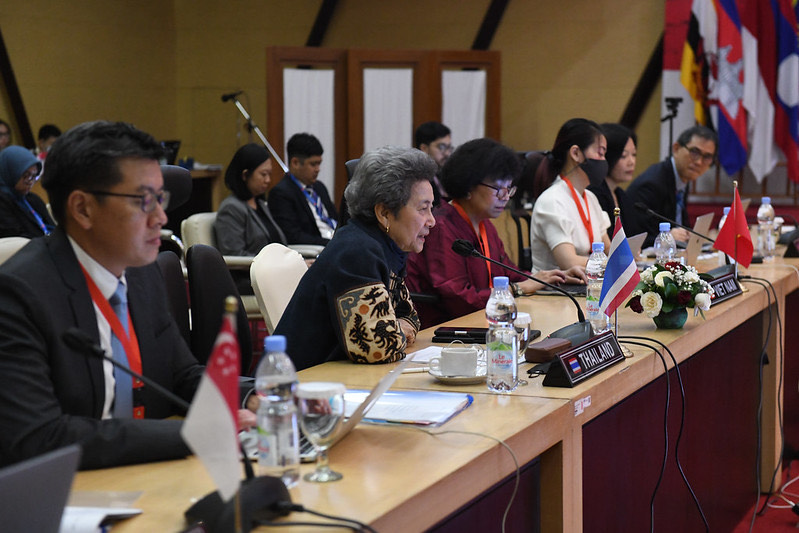 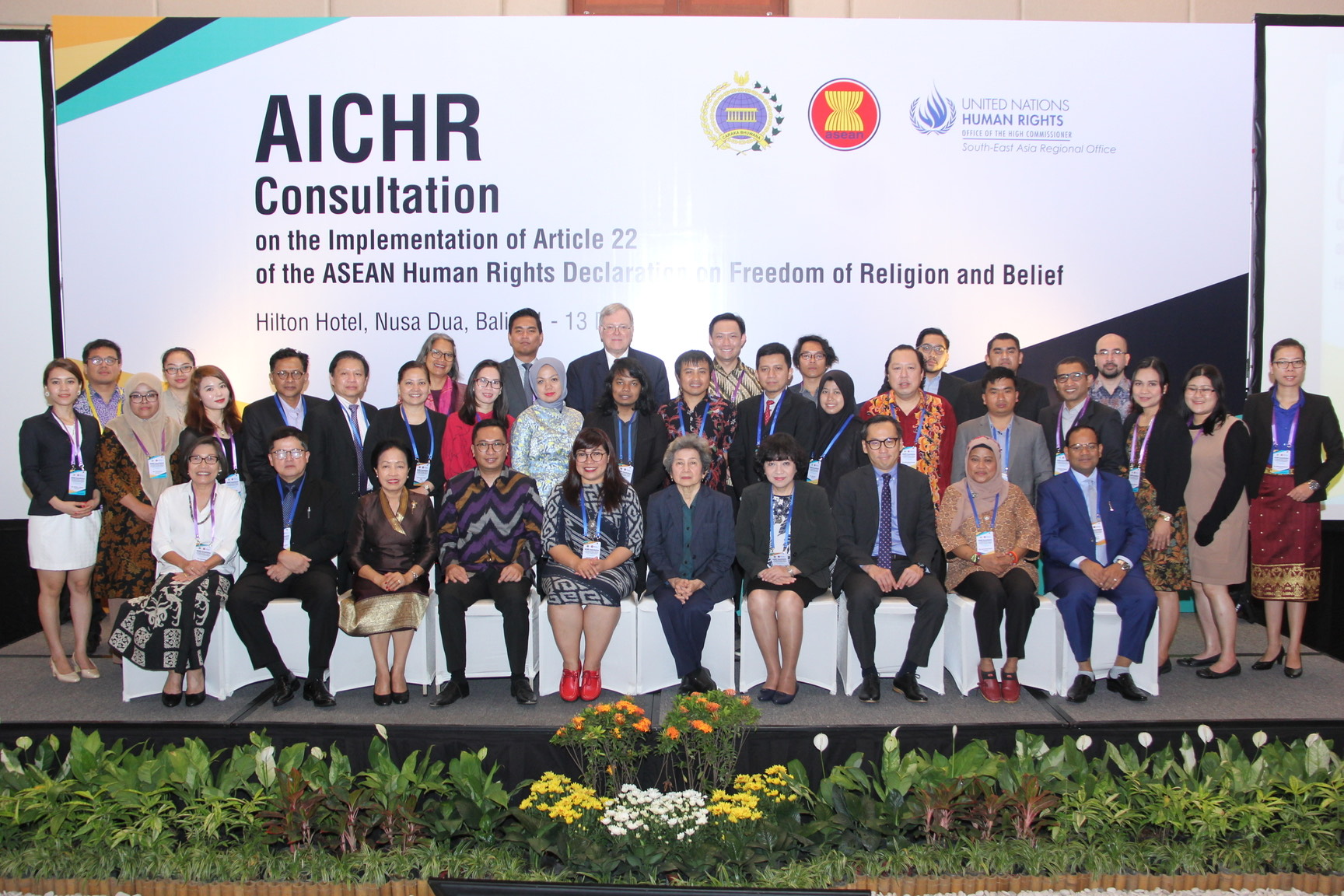 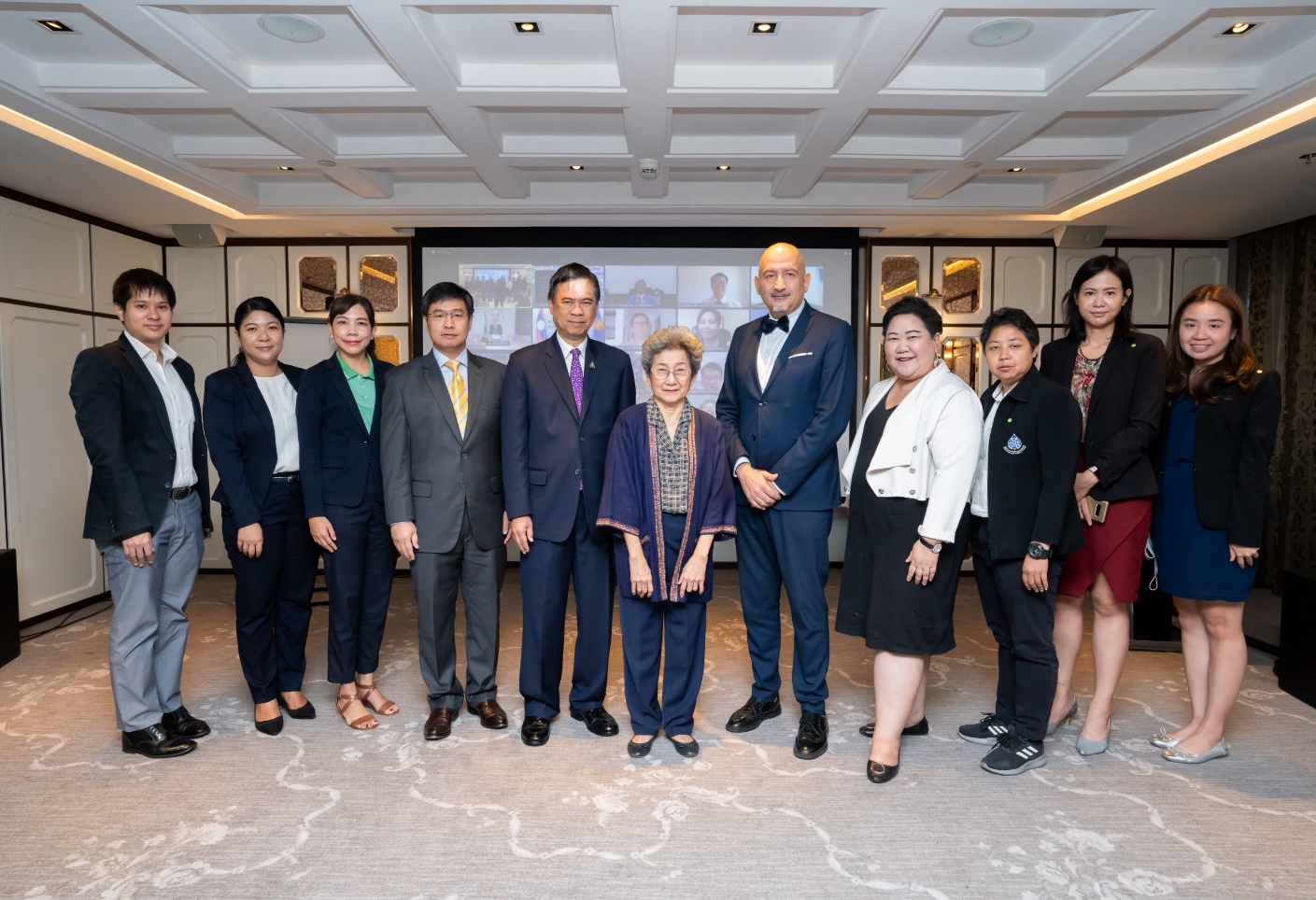 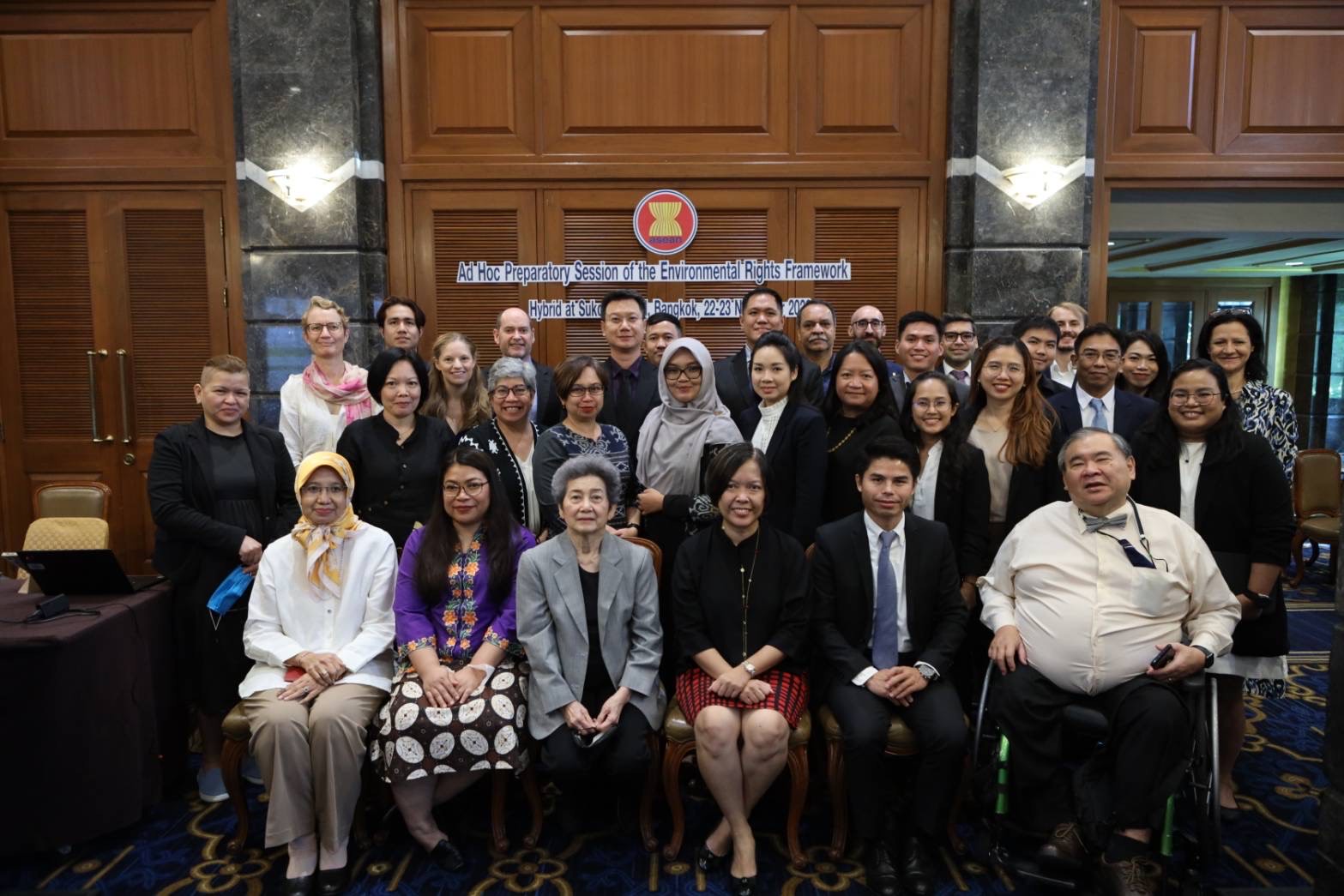 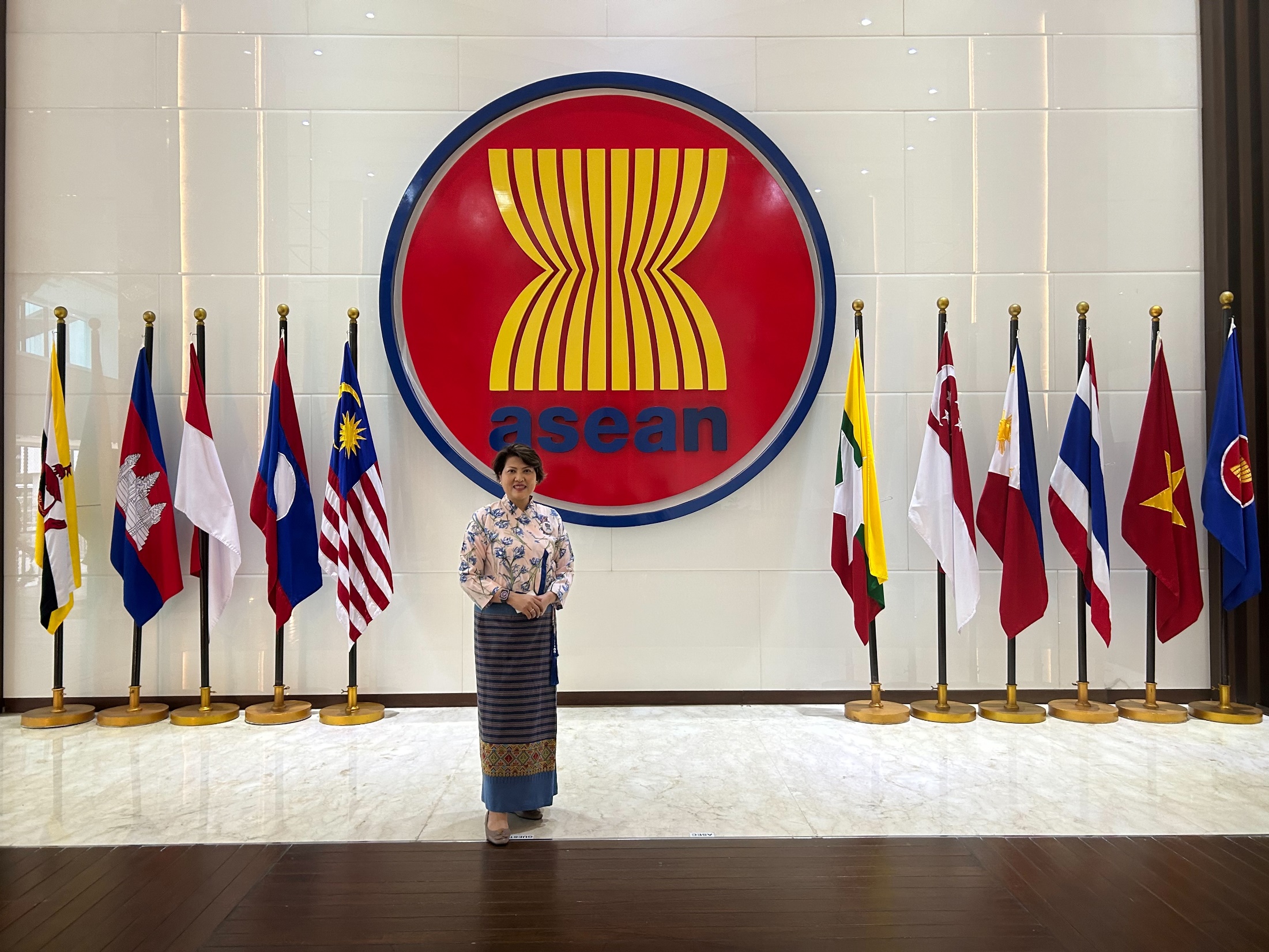 ดร. รัชดา ไชยคุปต์
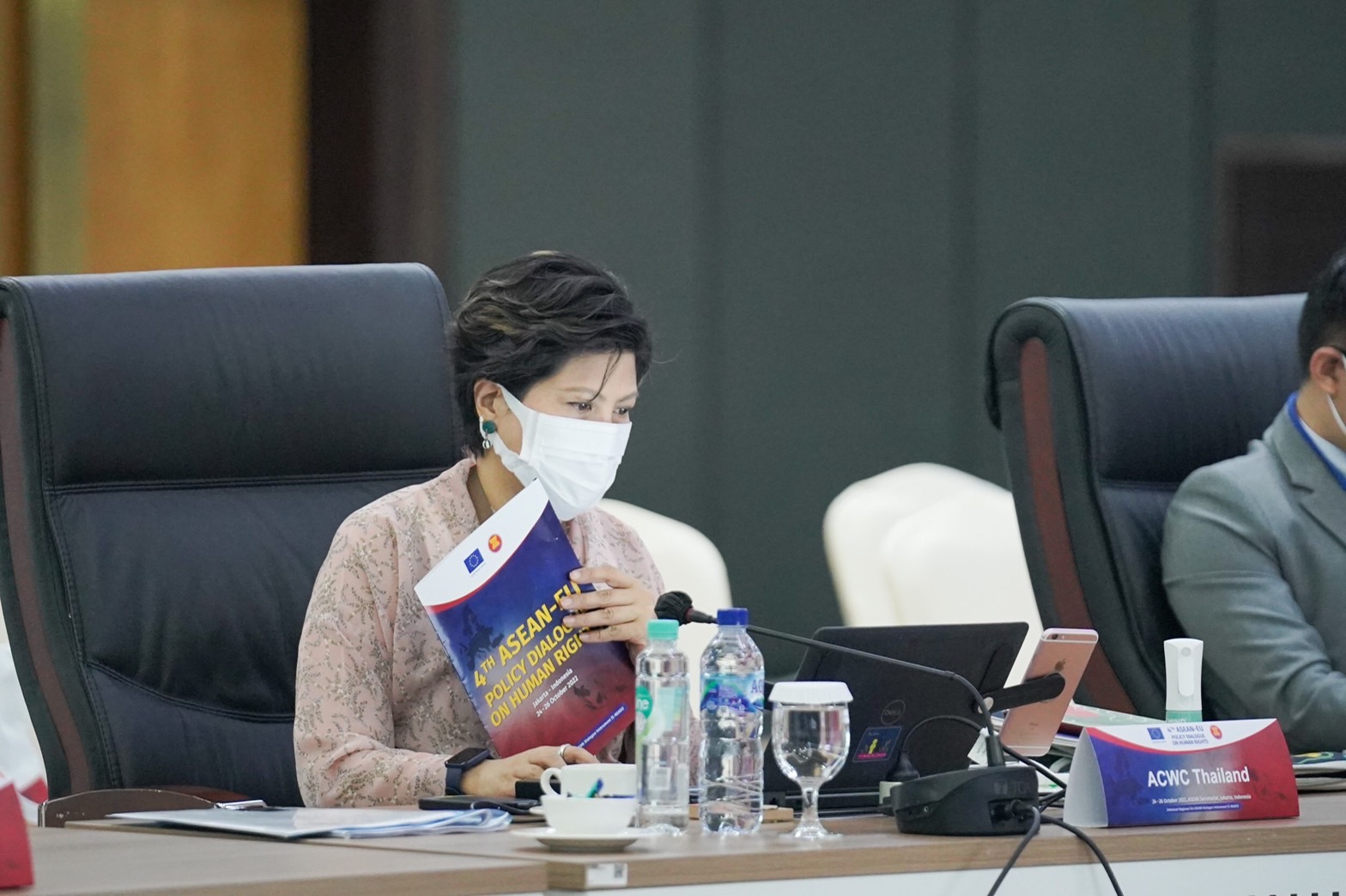 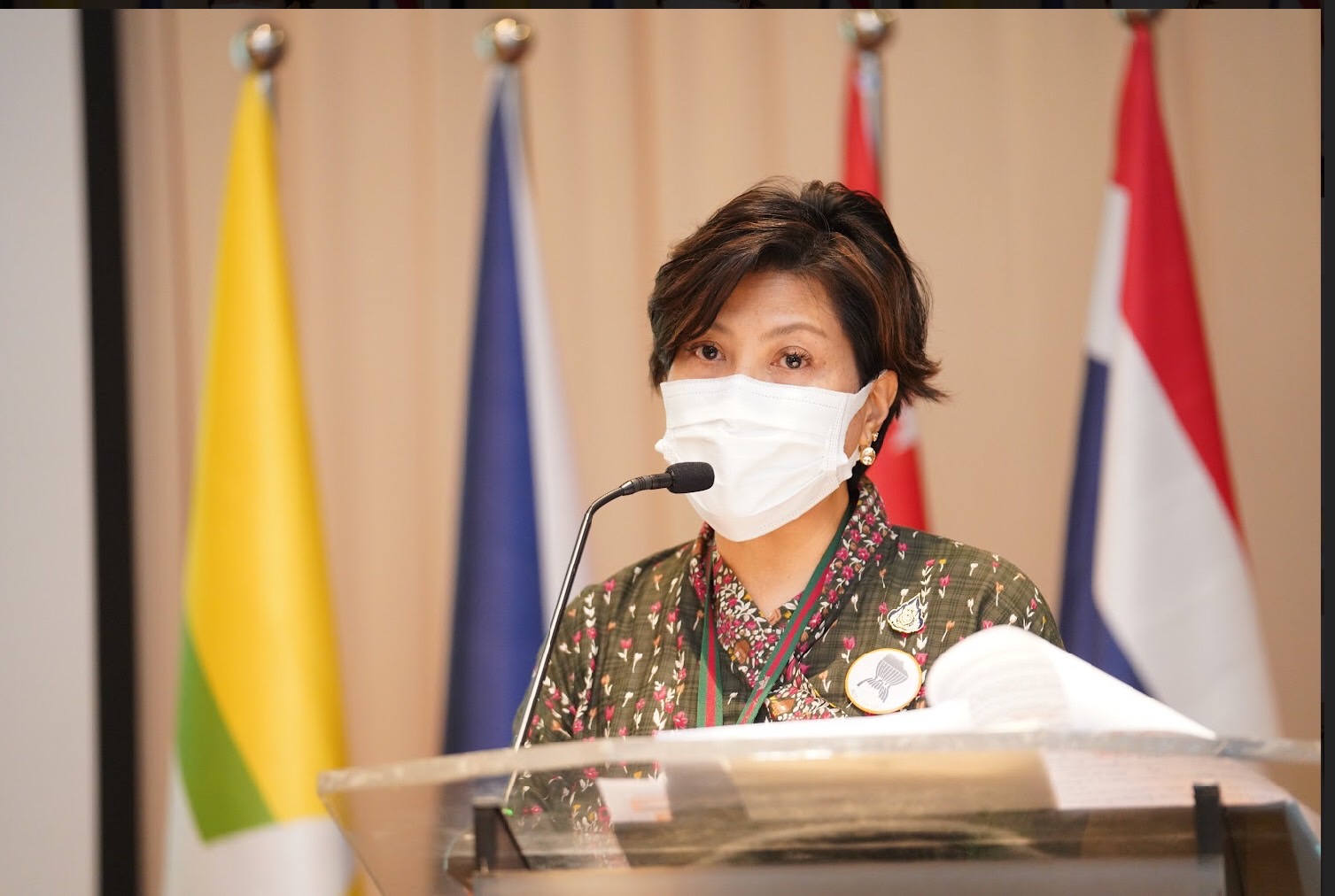 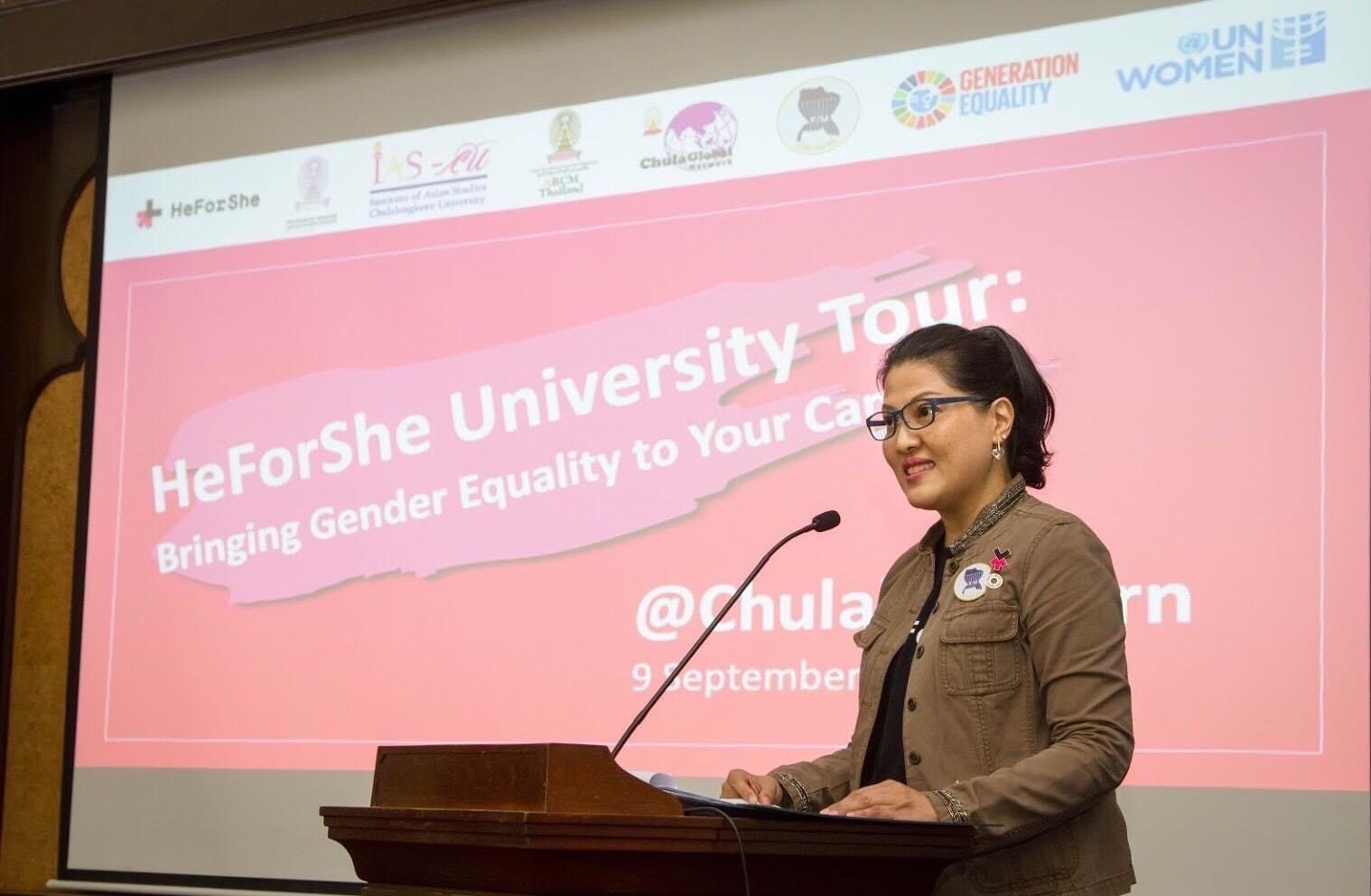 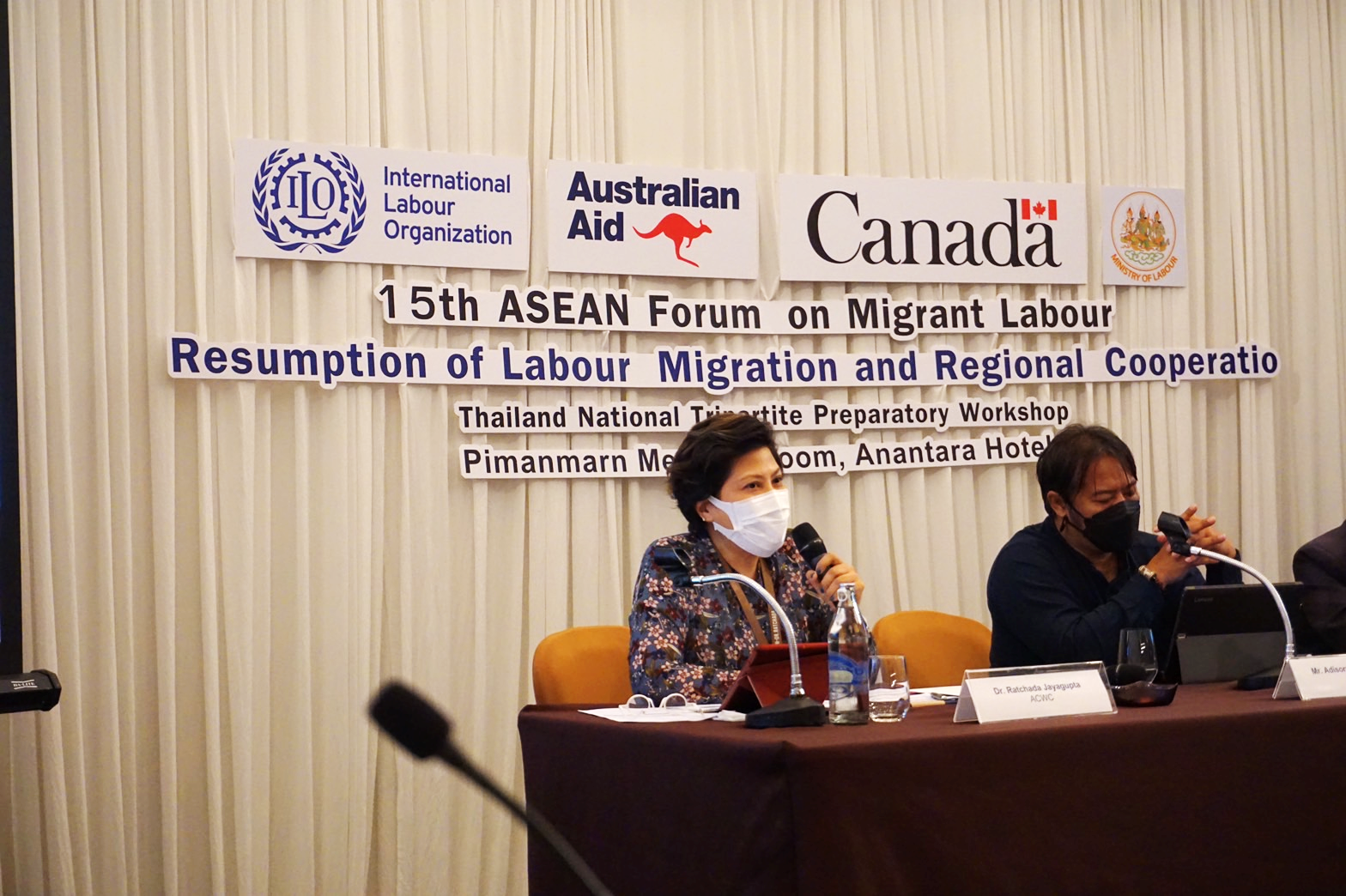 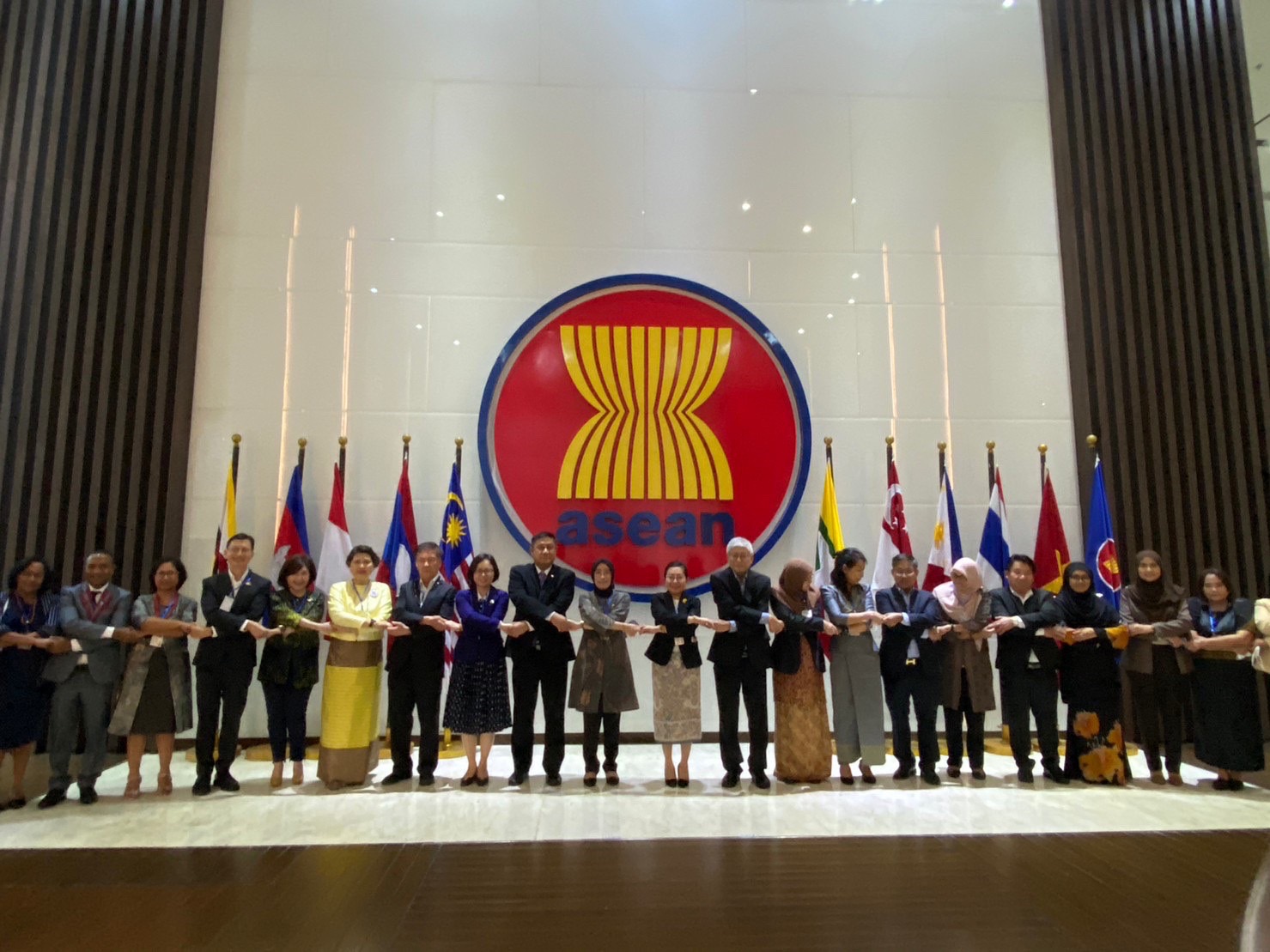 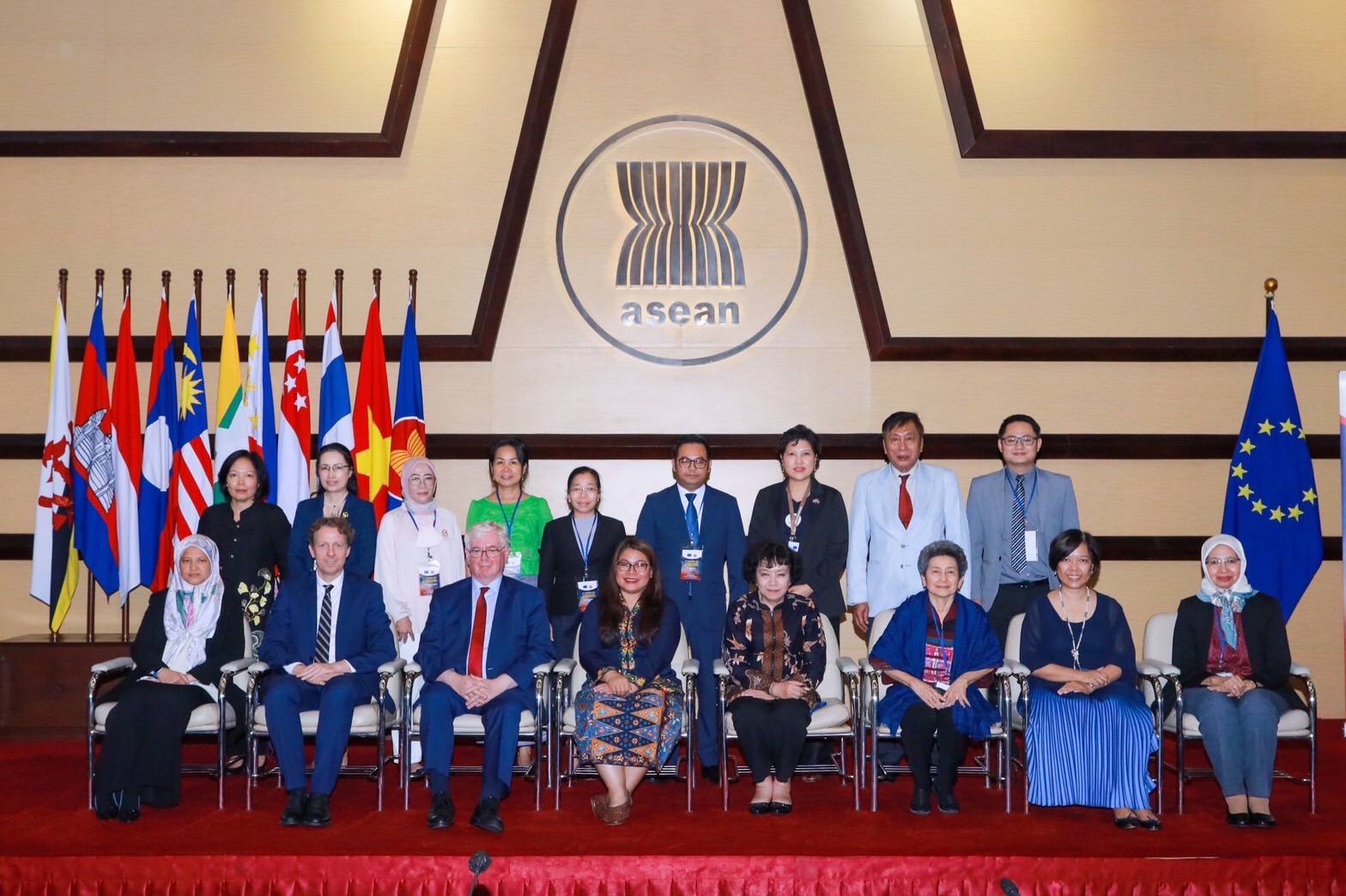 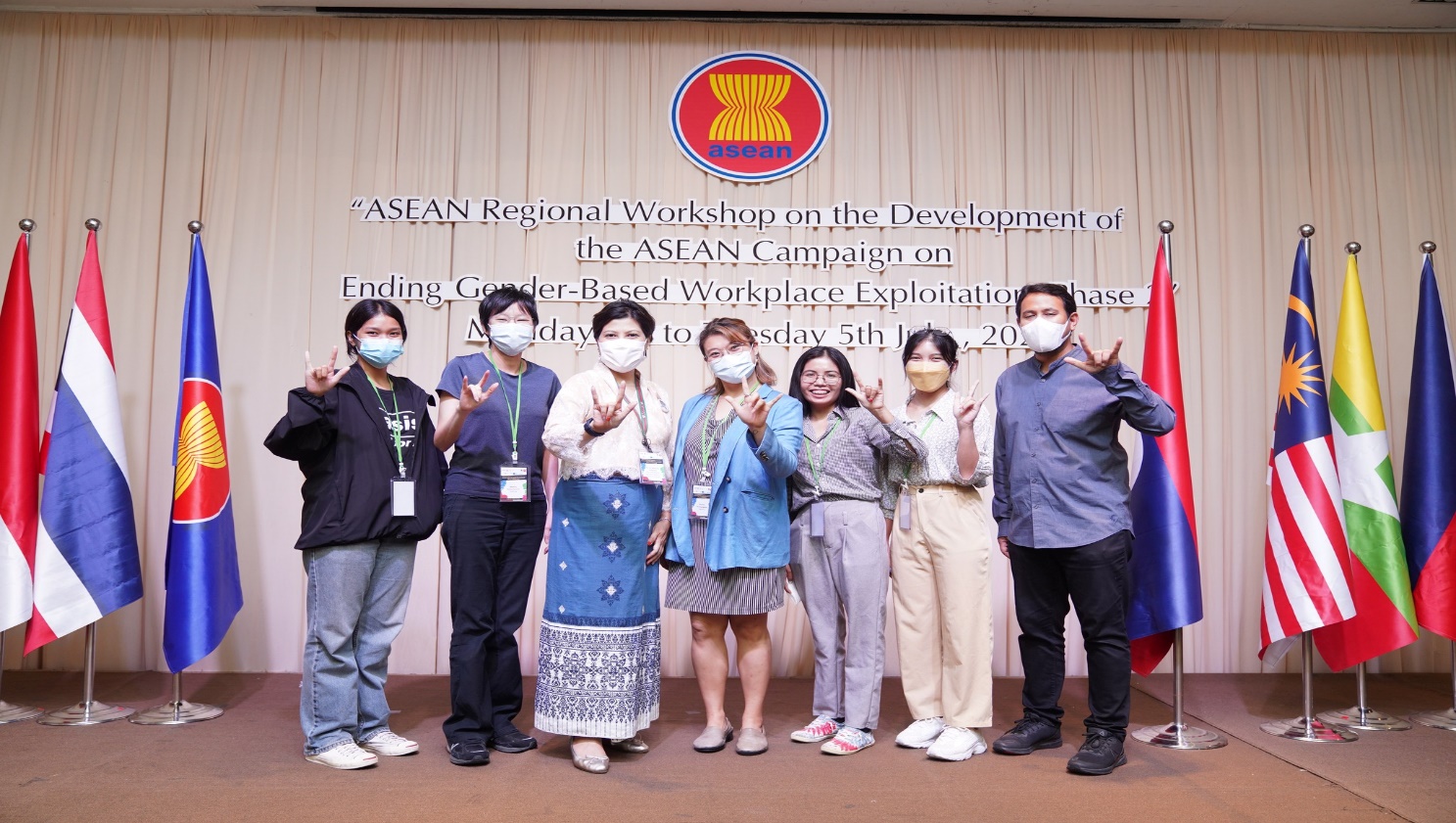 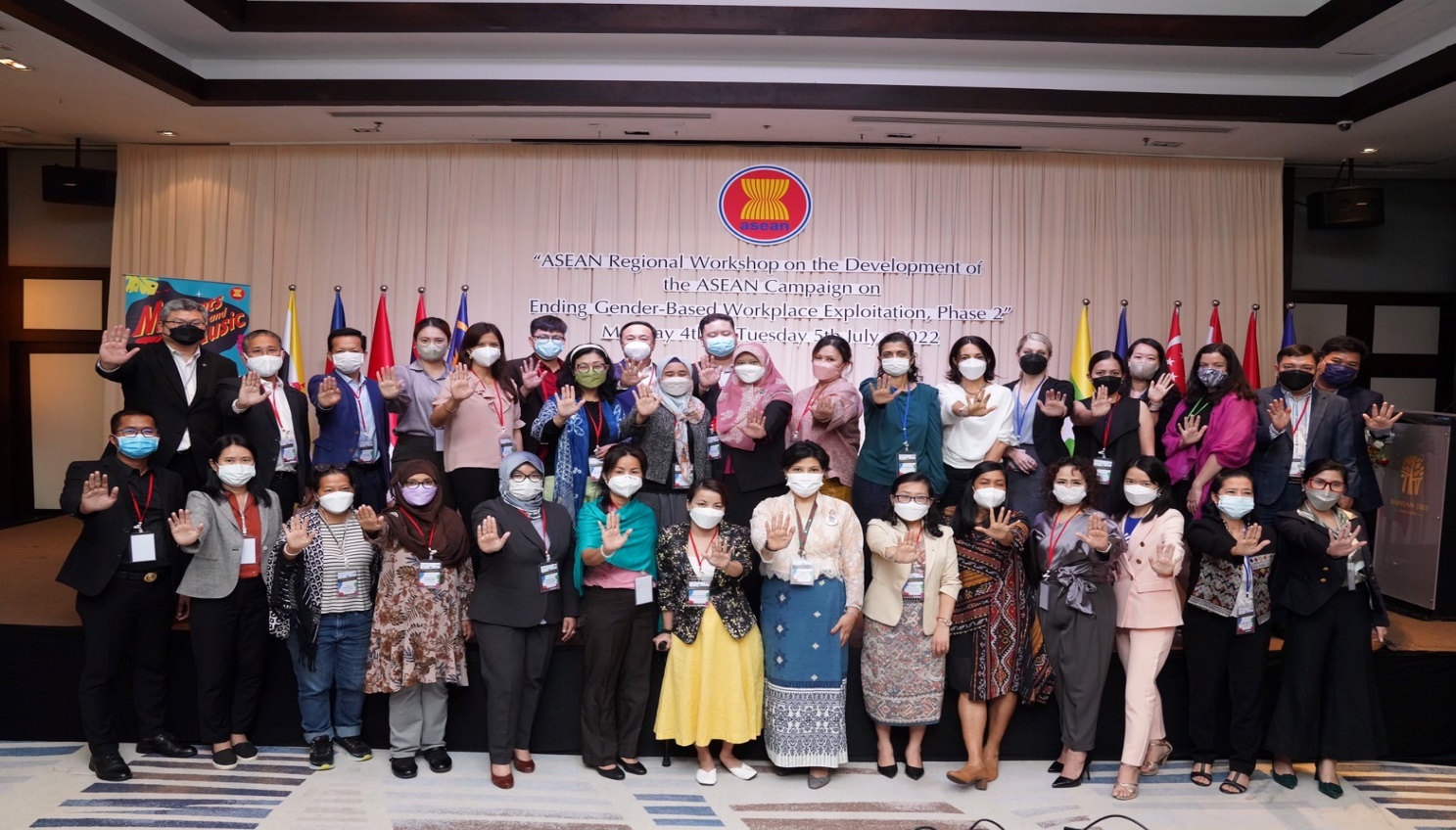 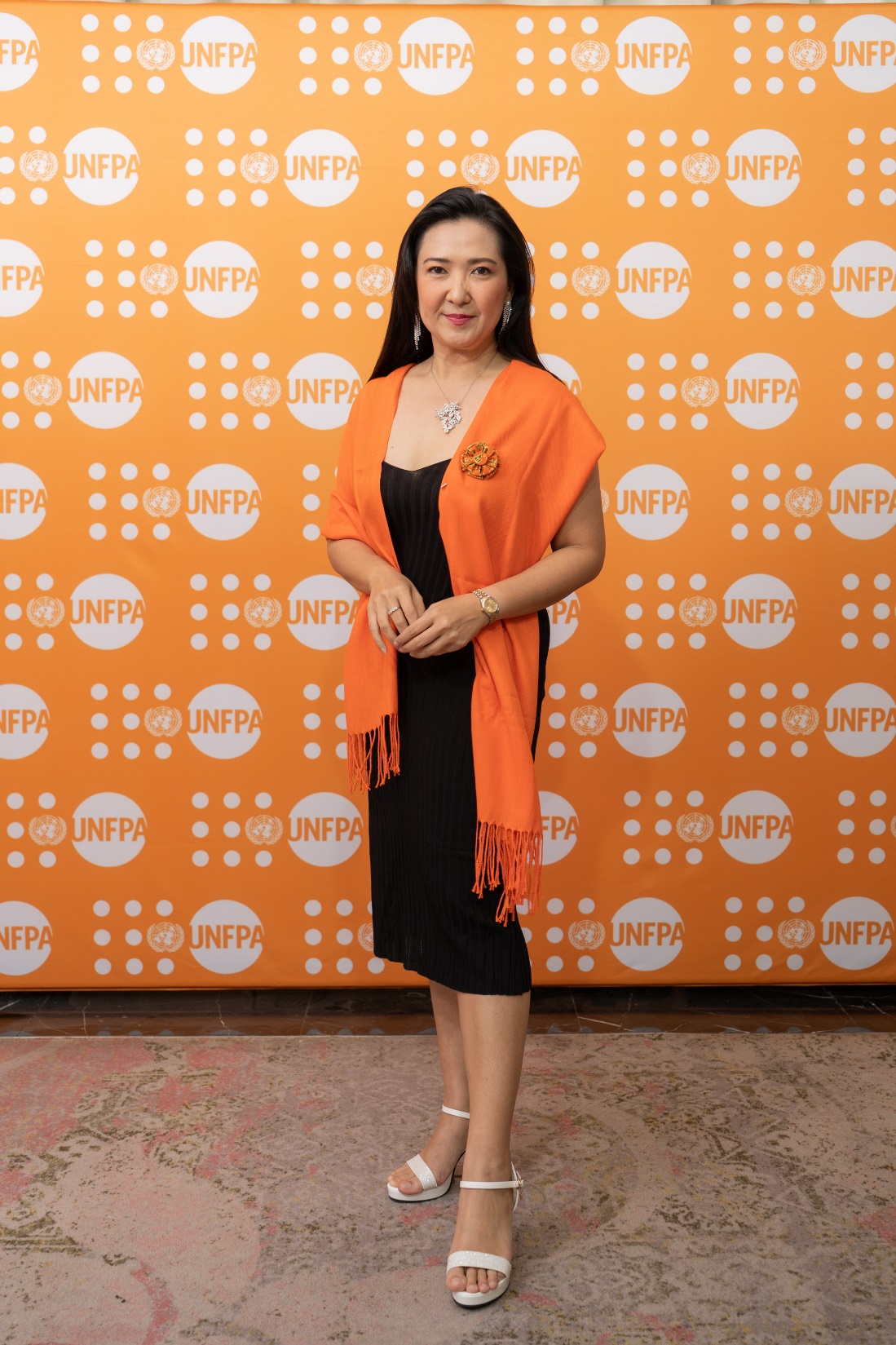 คุณสิริลักษณ์ เชียงว่อง
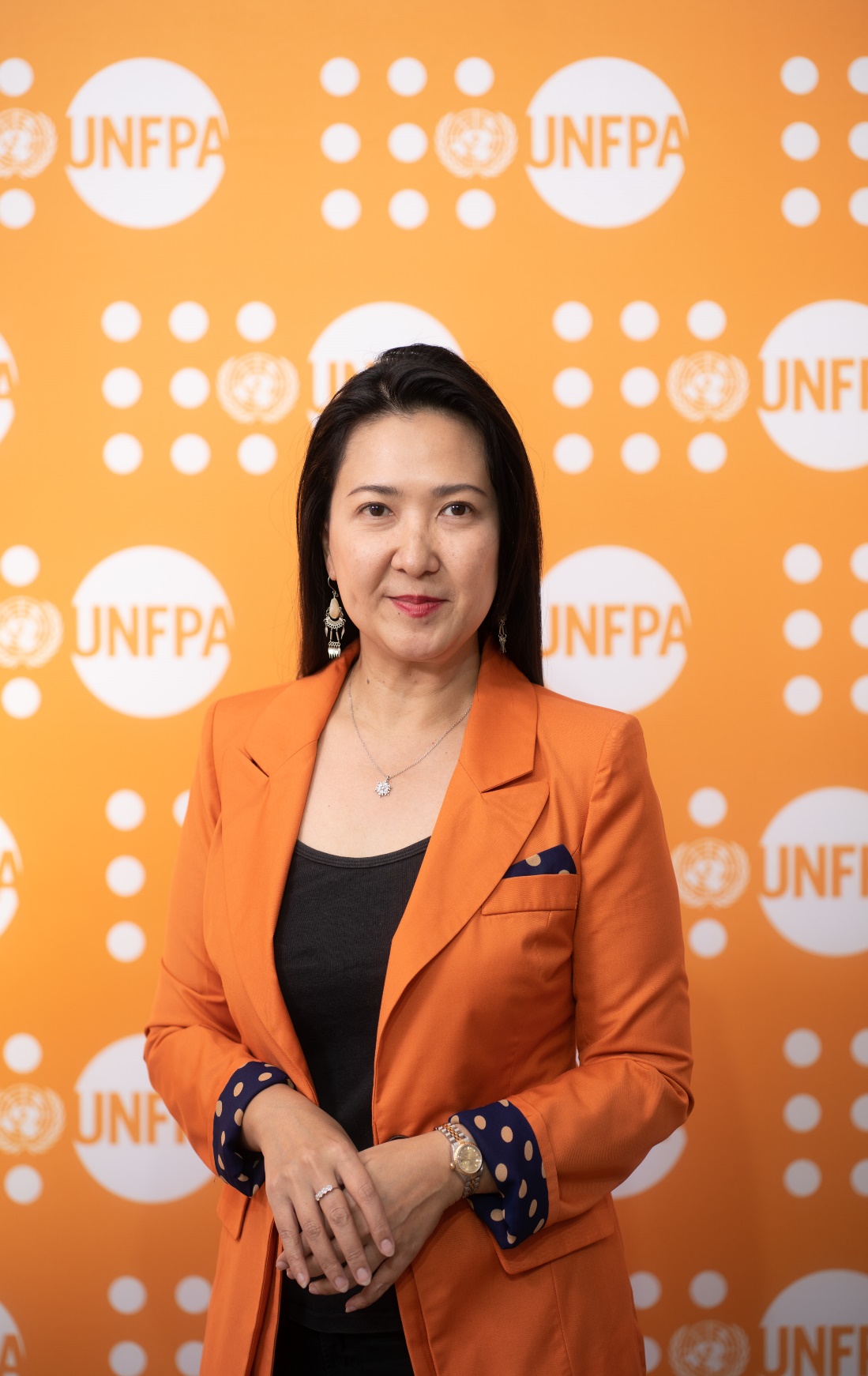 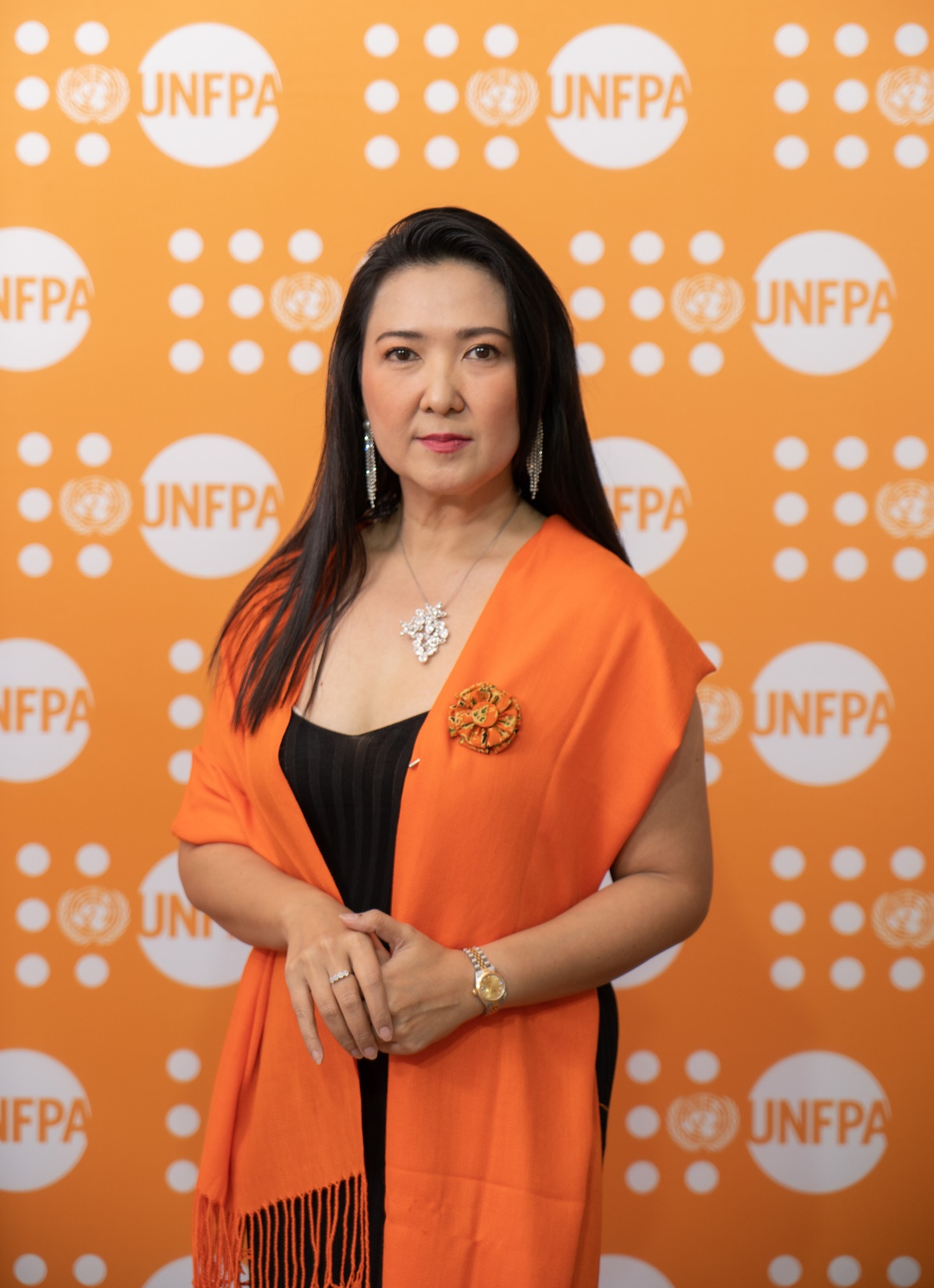 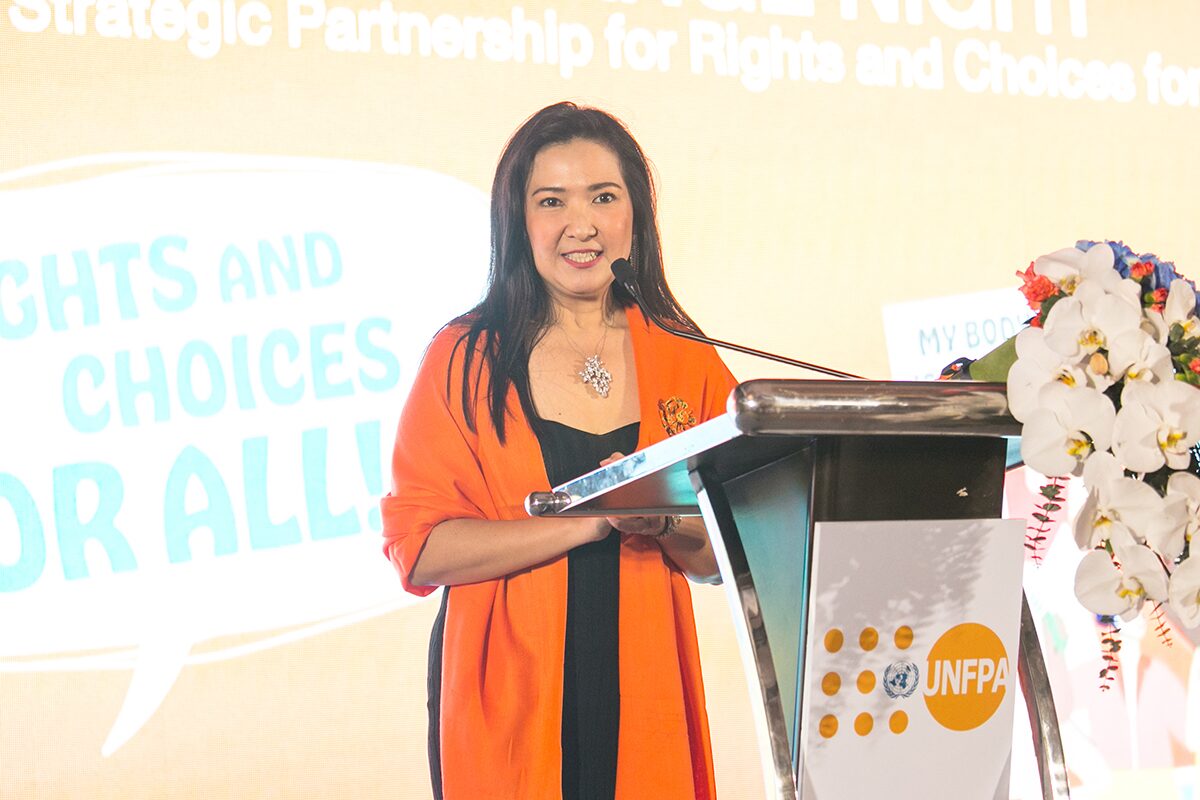 Cr. MATICHON ONLINE
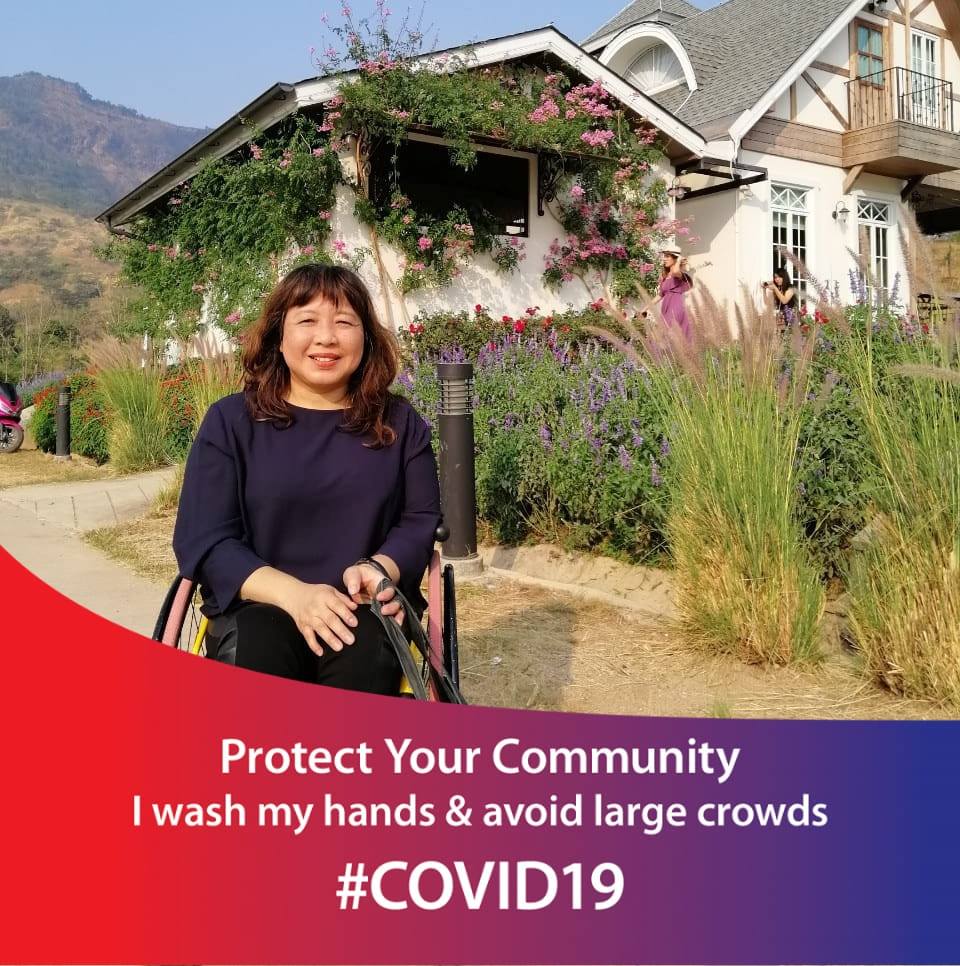 คุณเสาวลักษณ์ ทองก๊วย
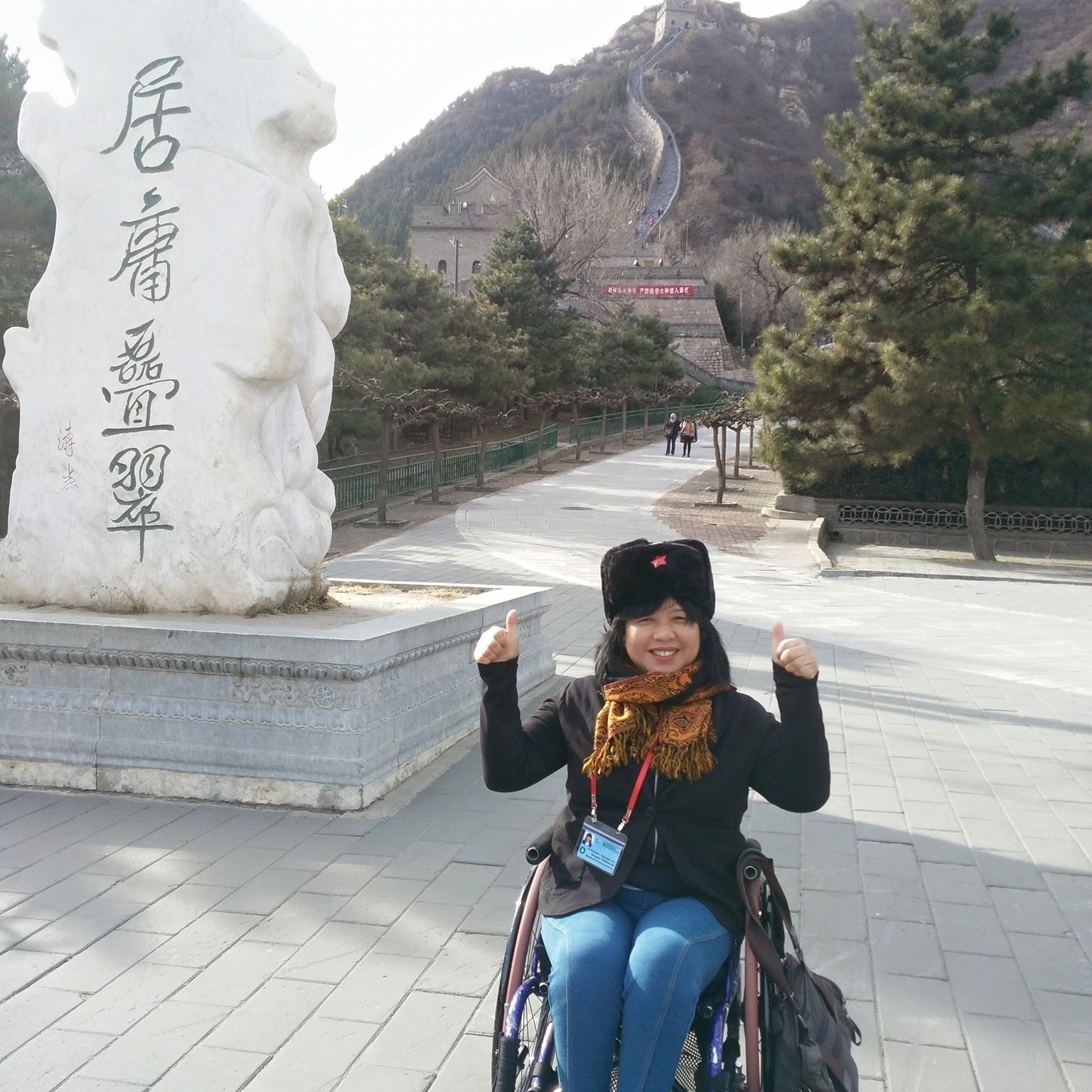 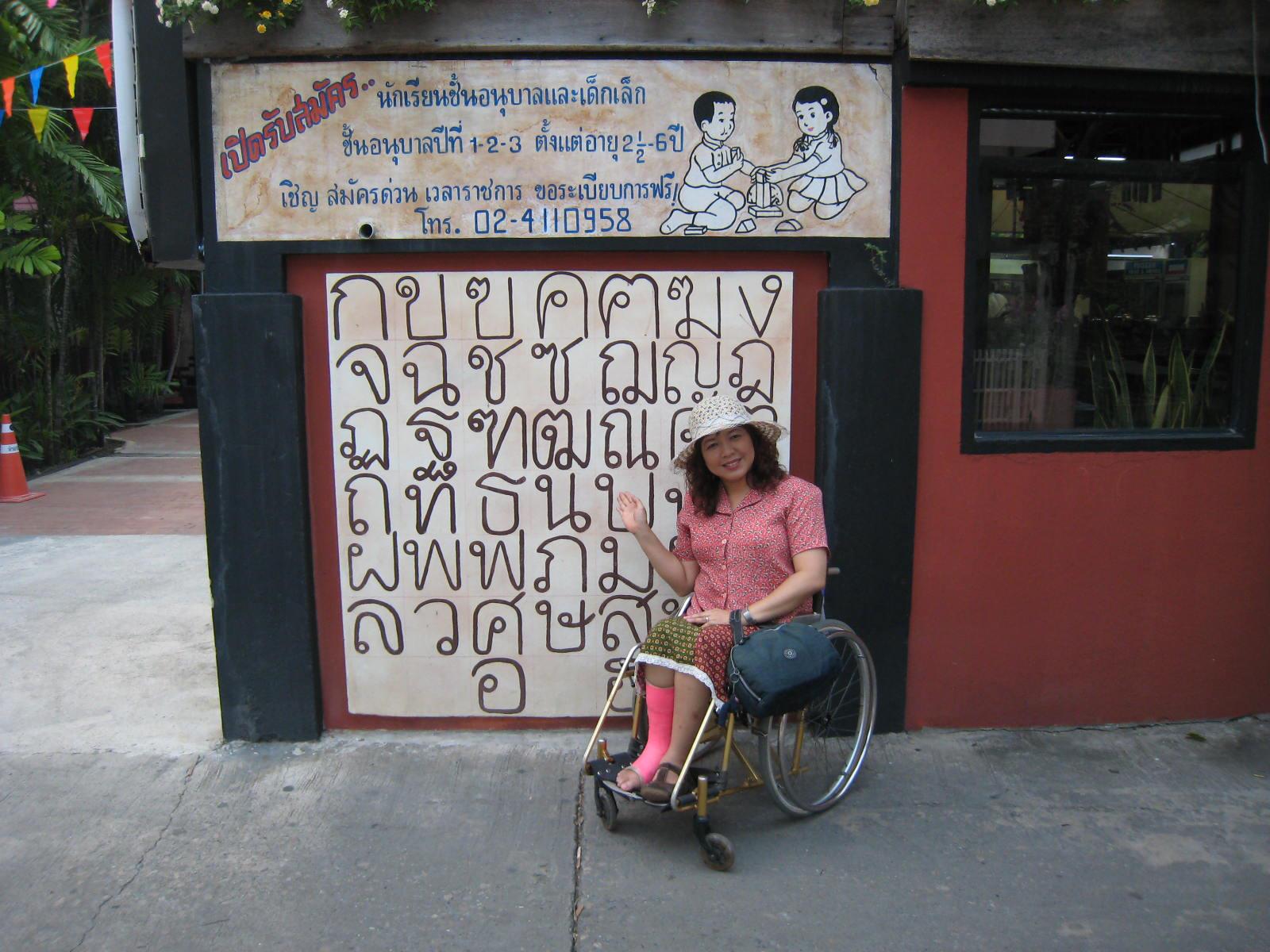 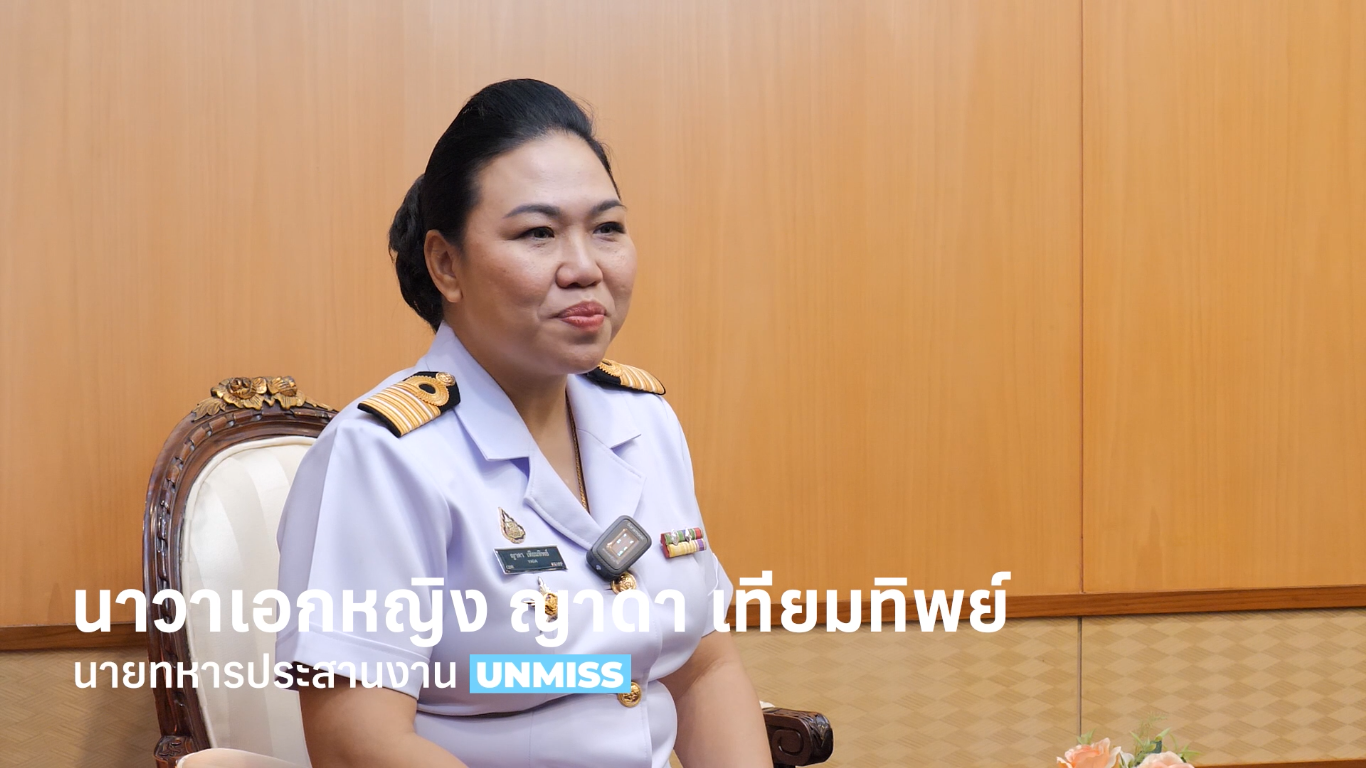 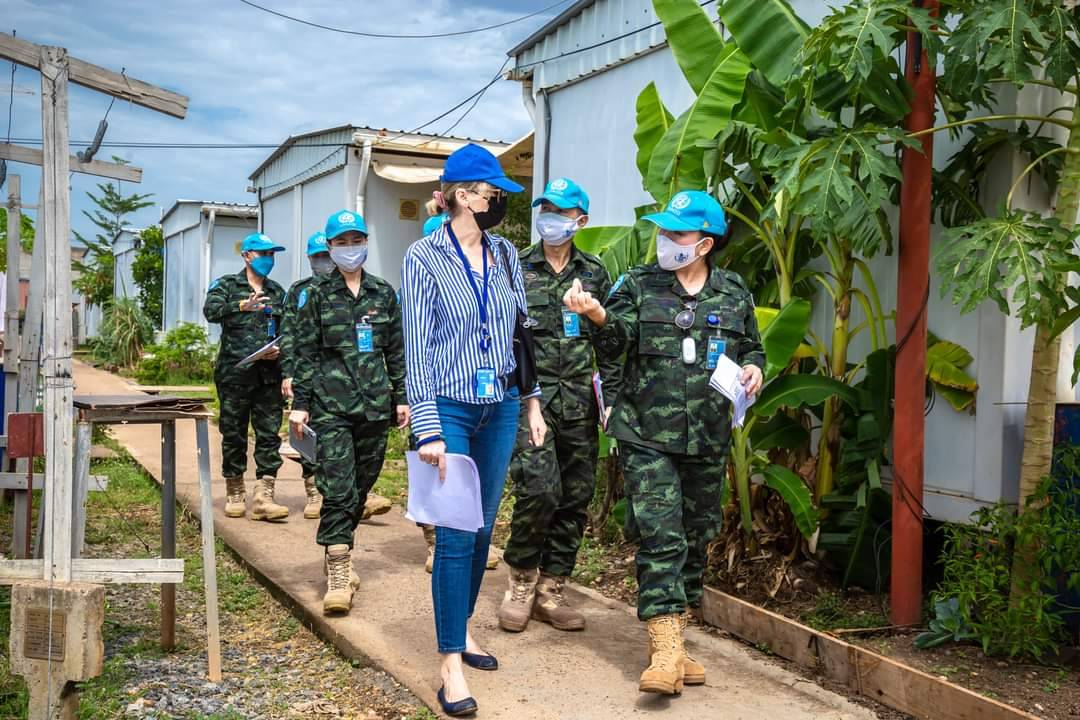 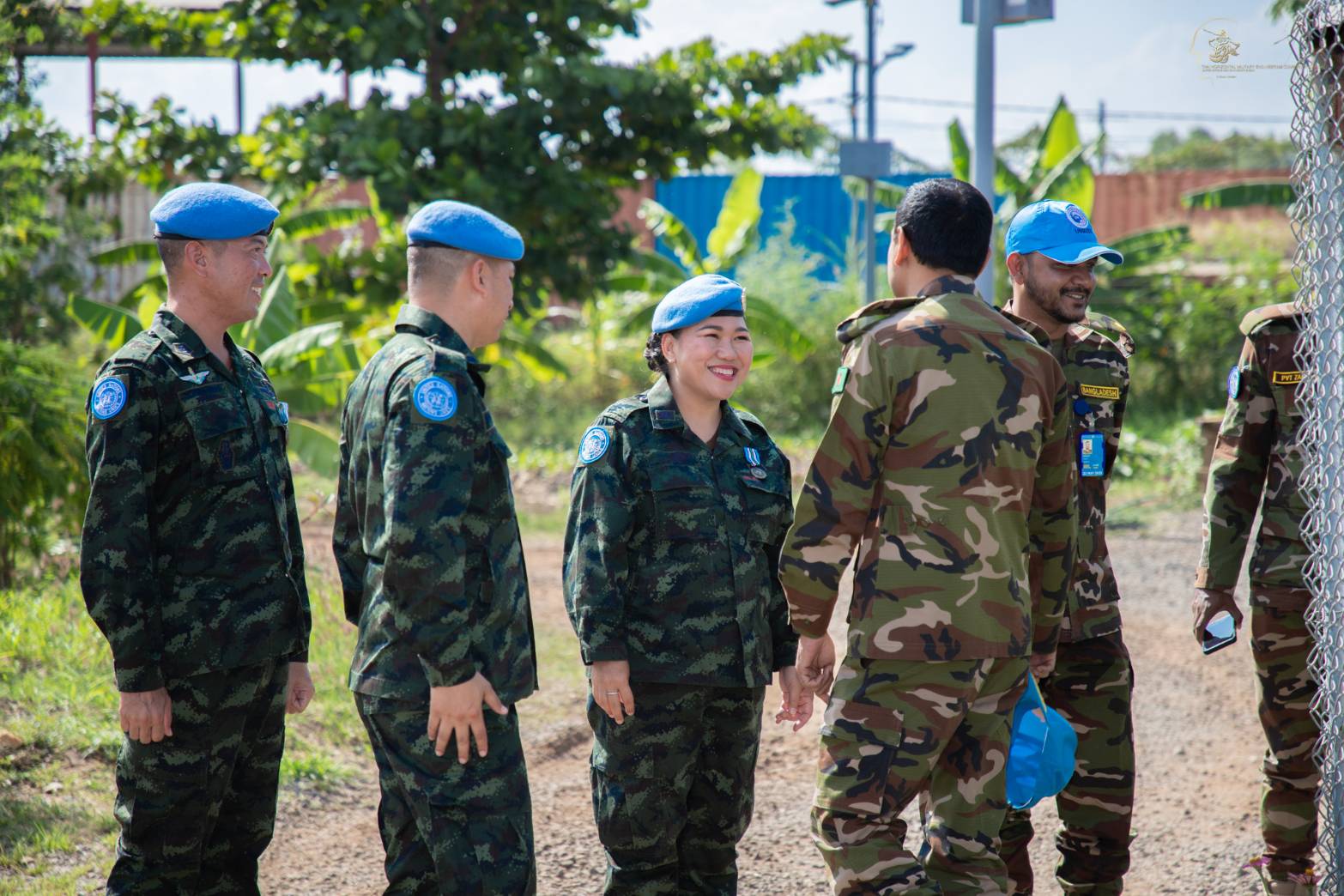 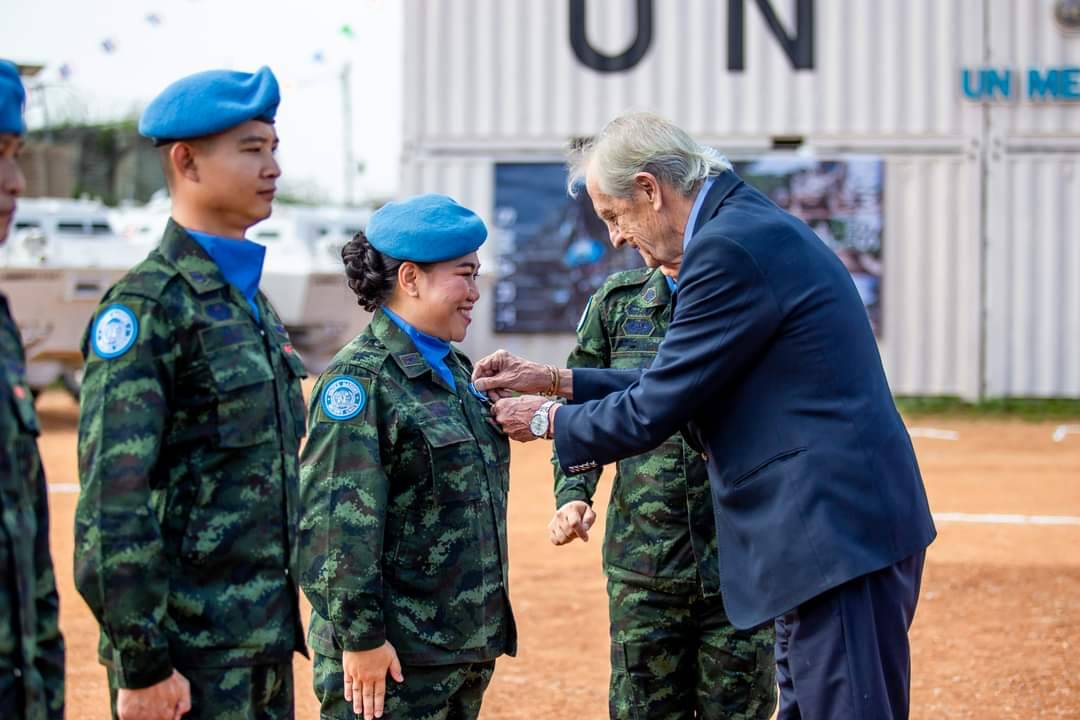 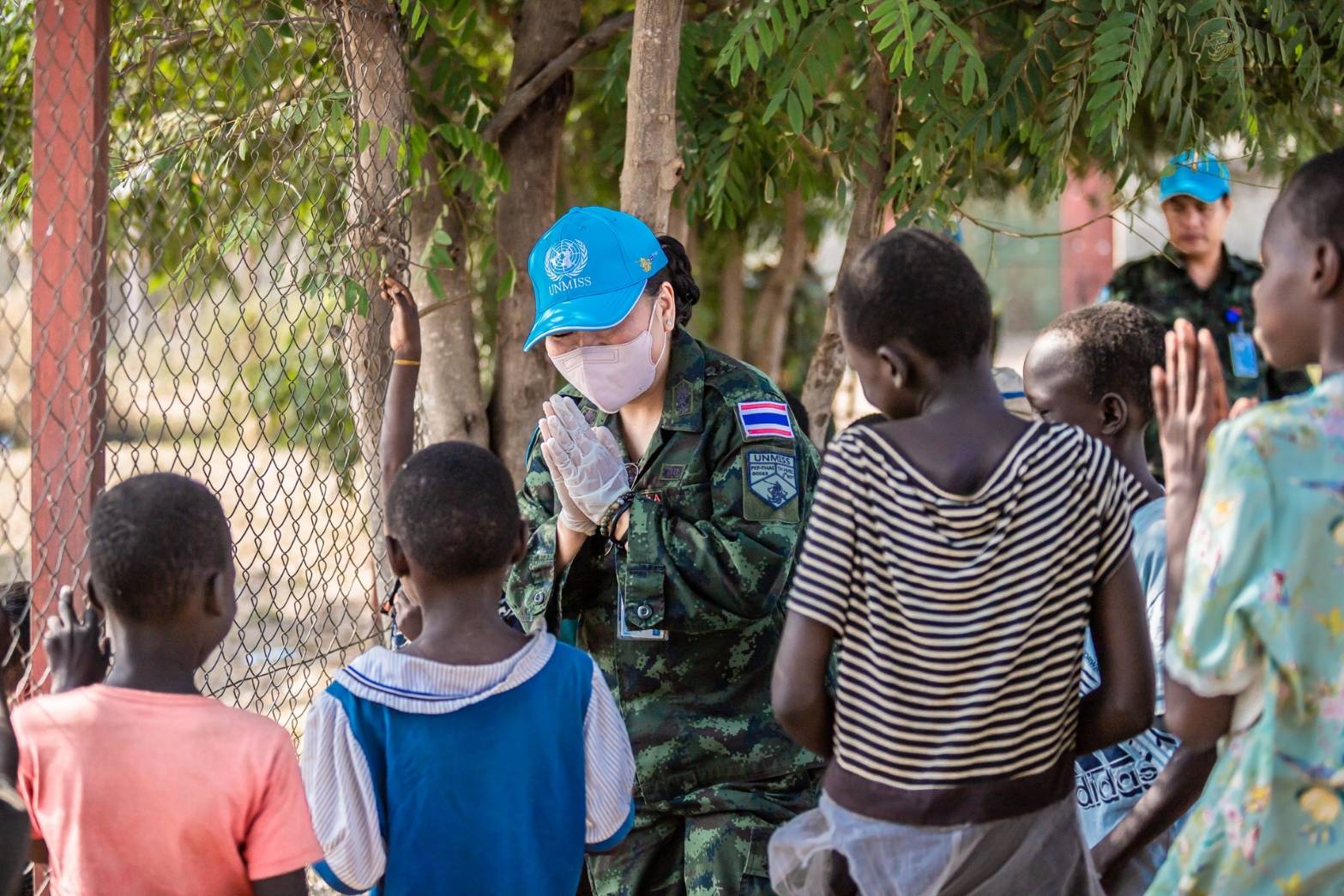 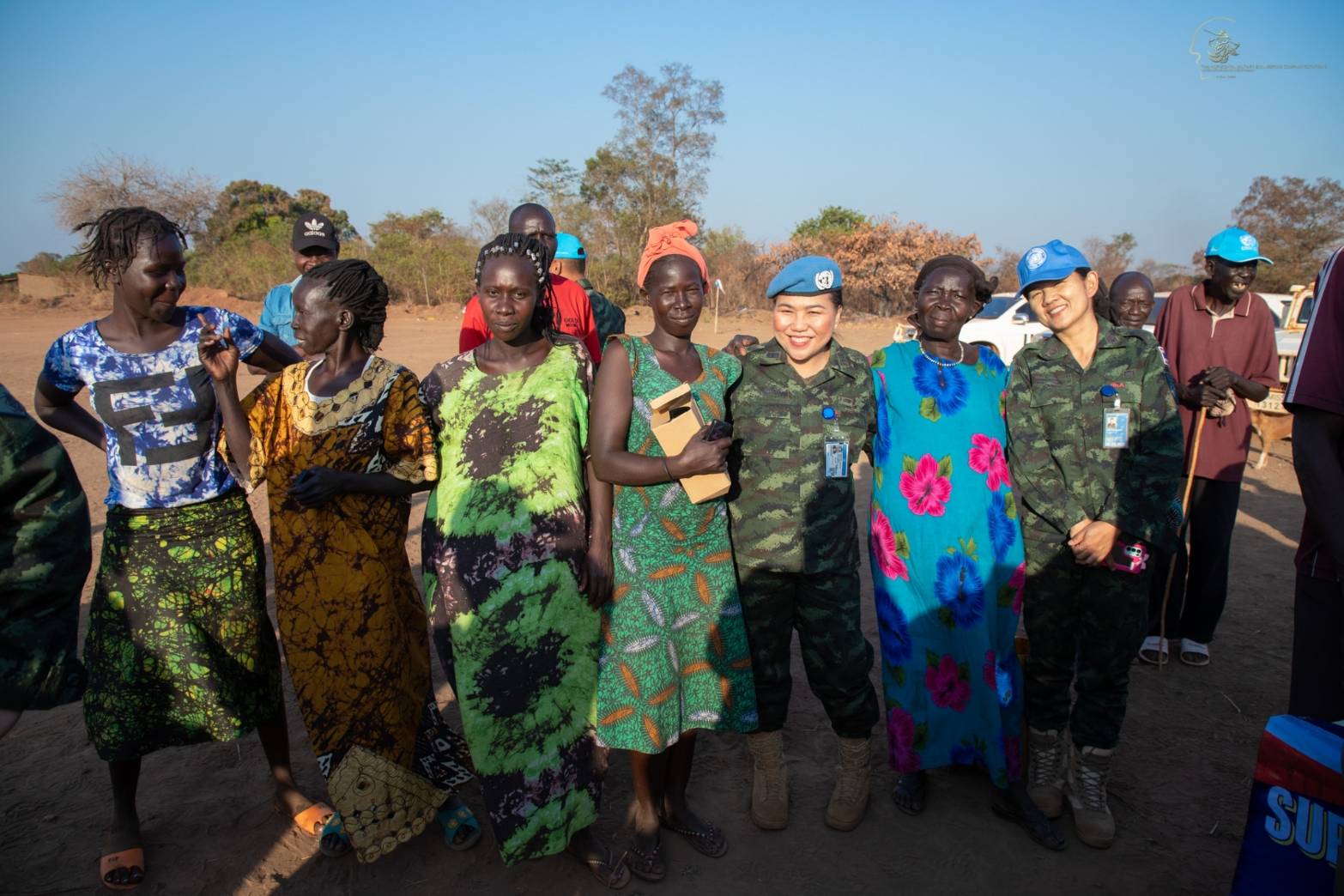 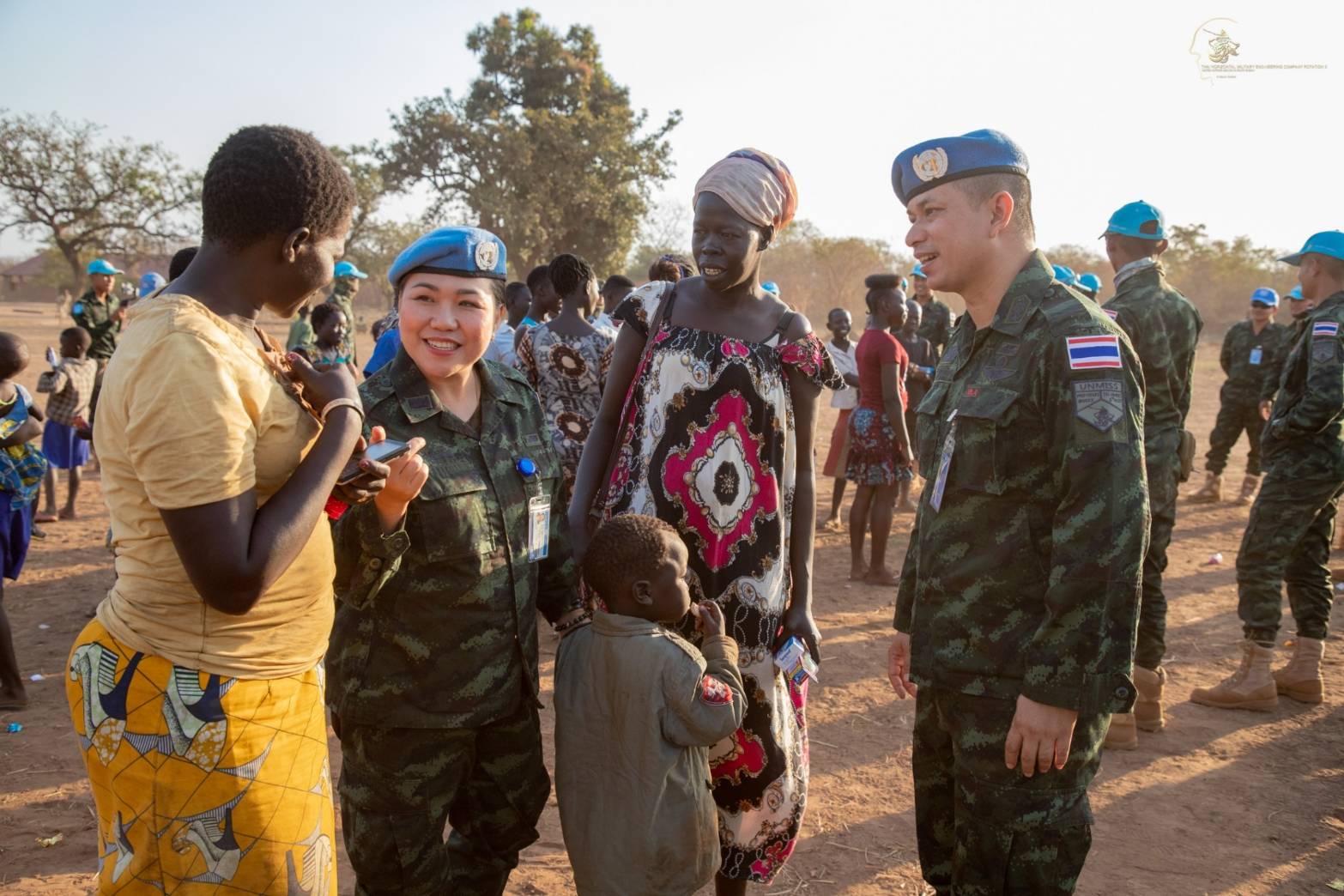 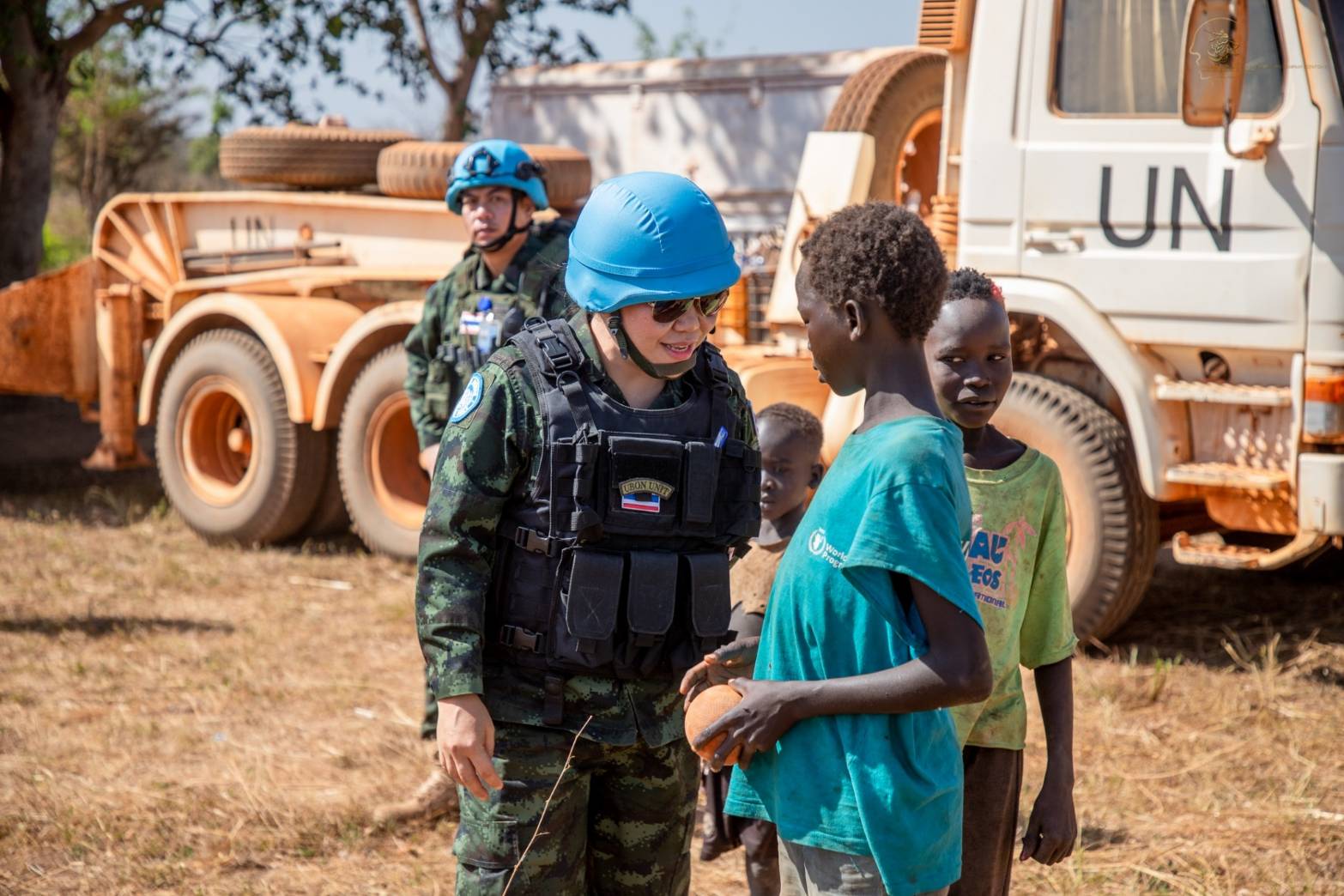 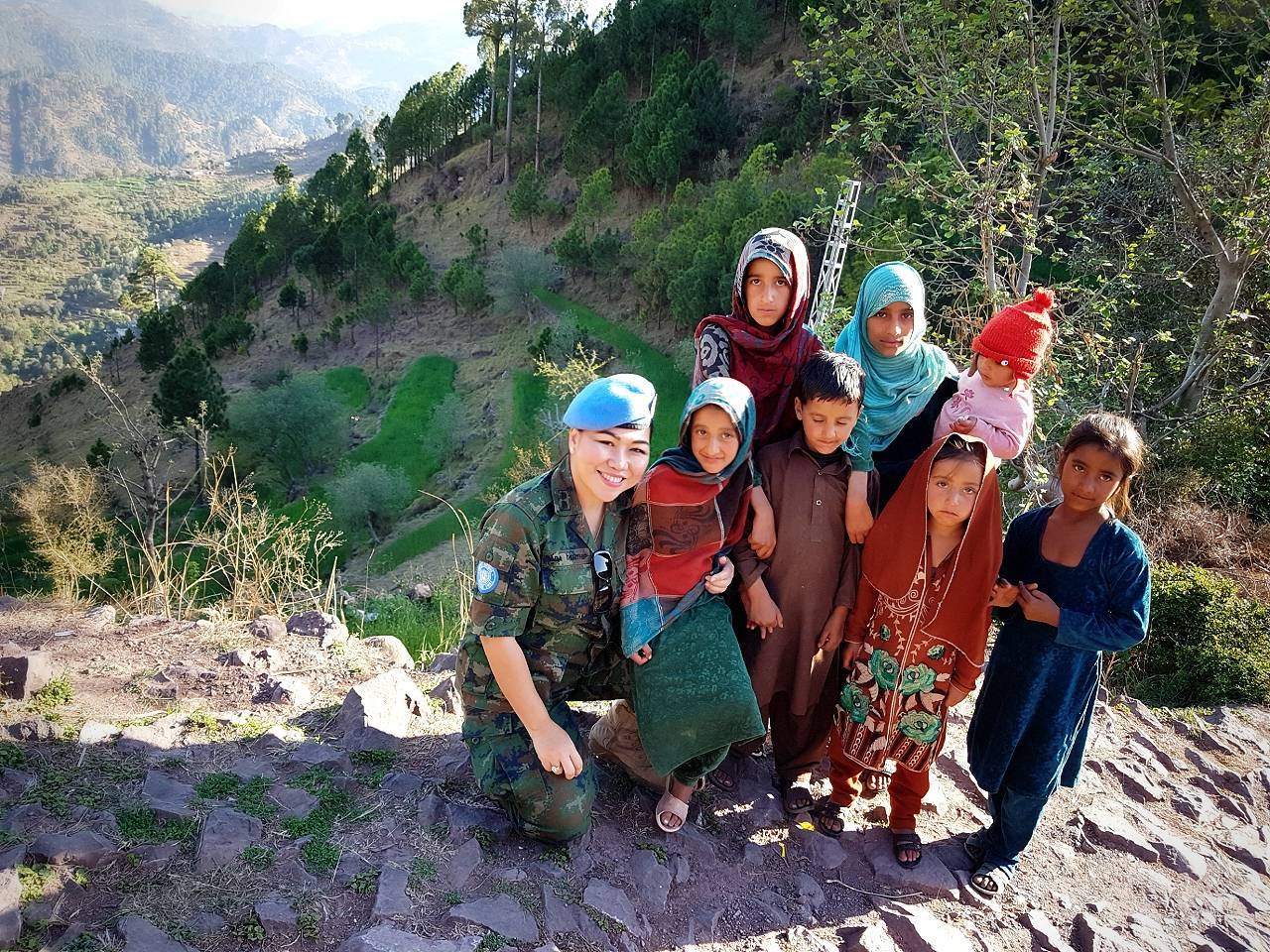 ติดตามชมคลิปวิดีโอได้ที่ YouTube: MFA Thailand Channel และ Facebook: กระทรวงการต่างประเทศ Ministry of Foreign Affairs of the Kingdom of Thailand
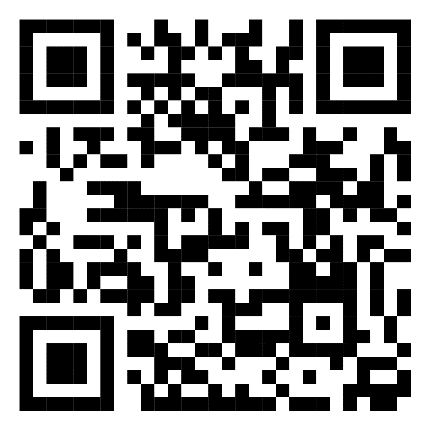 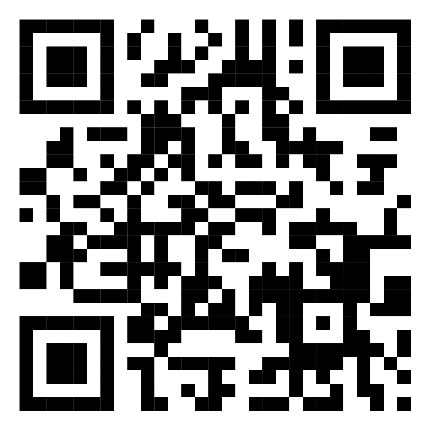 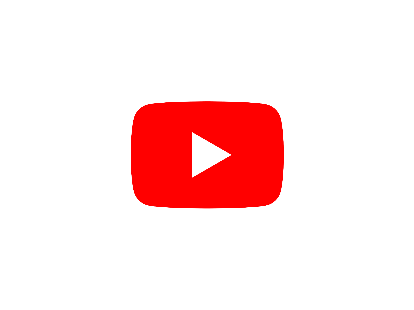 MFA Thailand Channel
กระทรวงการต่างประเทศ
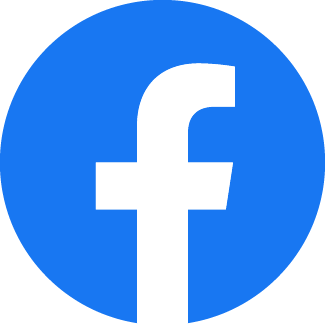 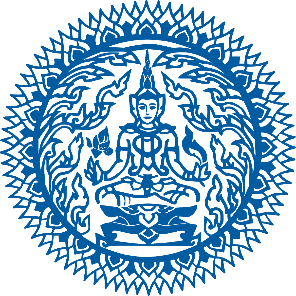 พิธีลงนามบันทึกความเข้าใจระหว่างราชอาณาจักรไทยและราชอาณาจักรซาอุดีอาระเบีย ว่าด้วยการยกเว้นการตรวจลงตราสำหรับผู้ถือหนังสือเดินทางทูต และหนังสือเดินทางราชการหรือหนังสือเดินทางพิเศษ (๘ มี.ค. ๒๕๖๖)
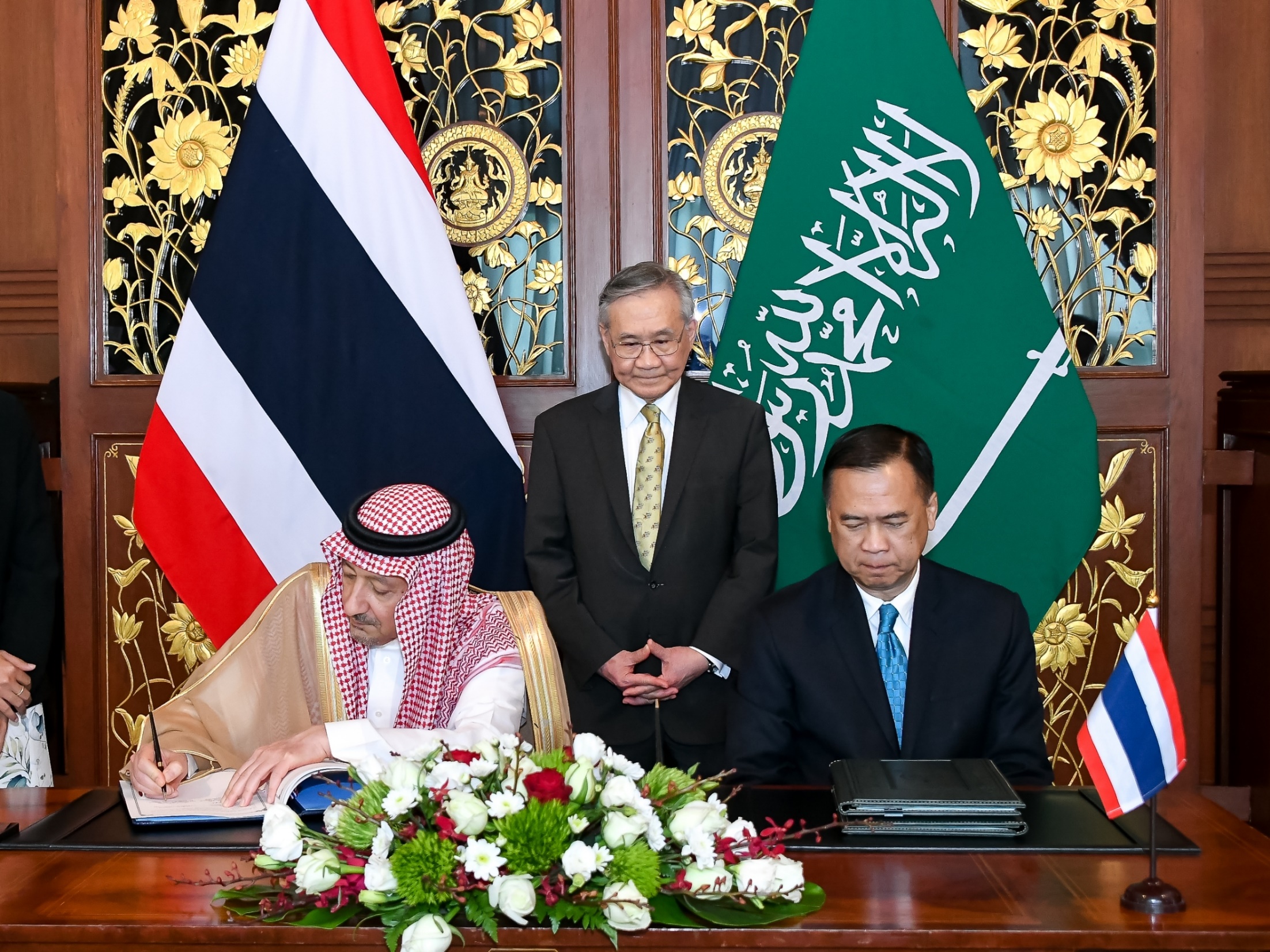 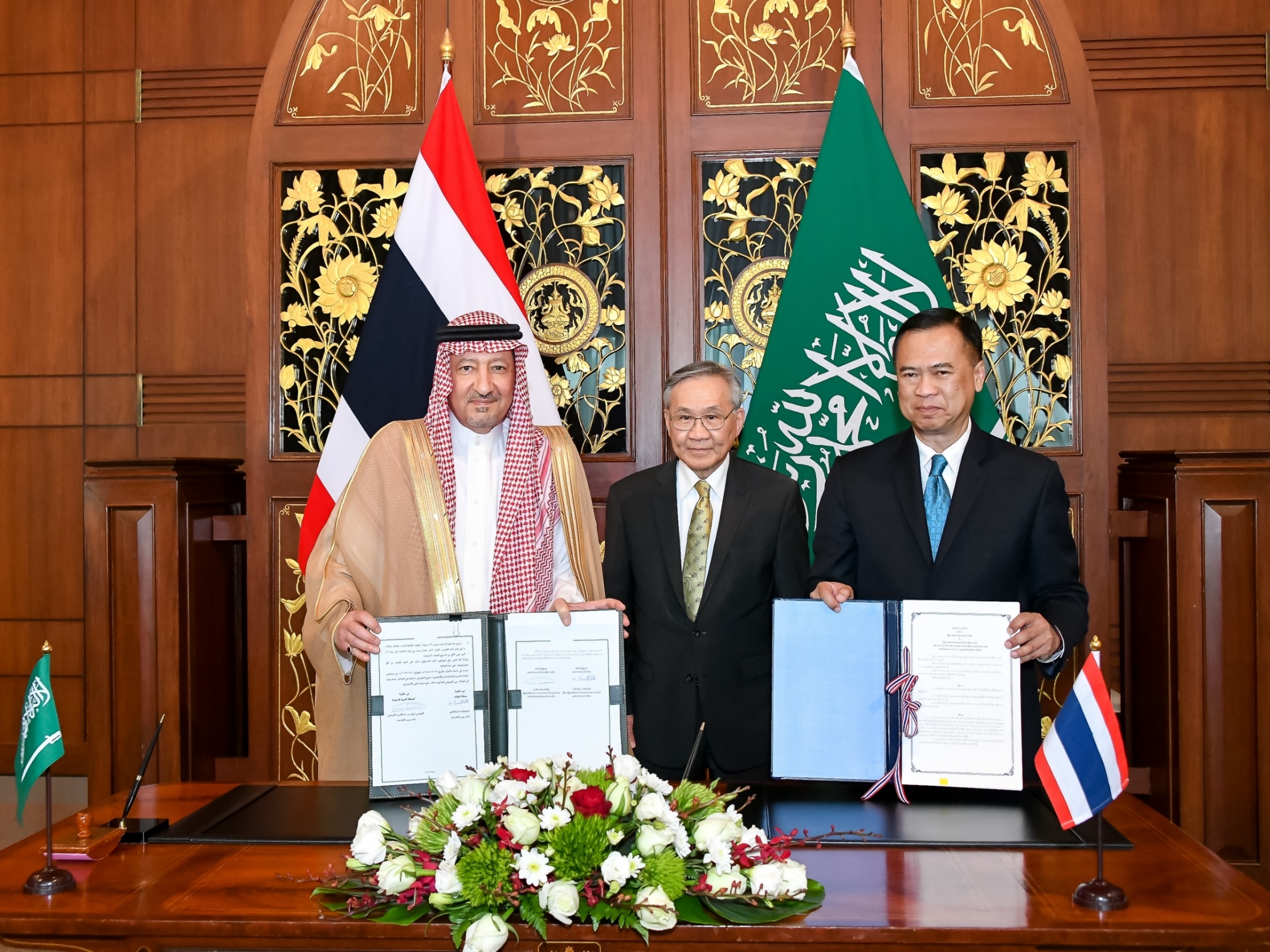 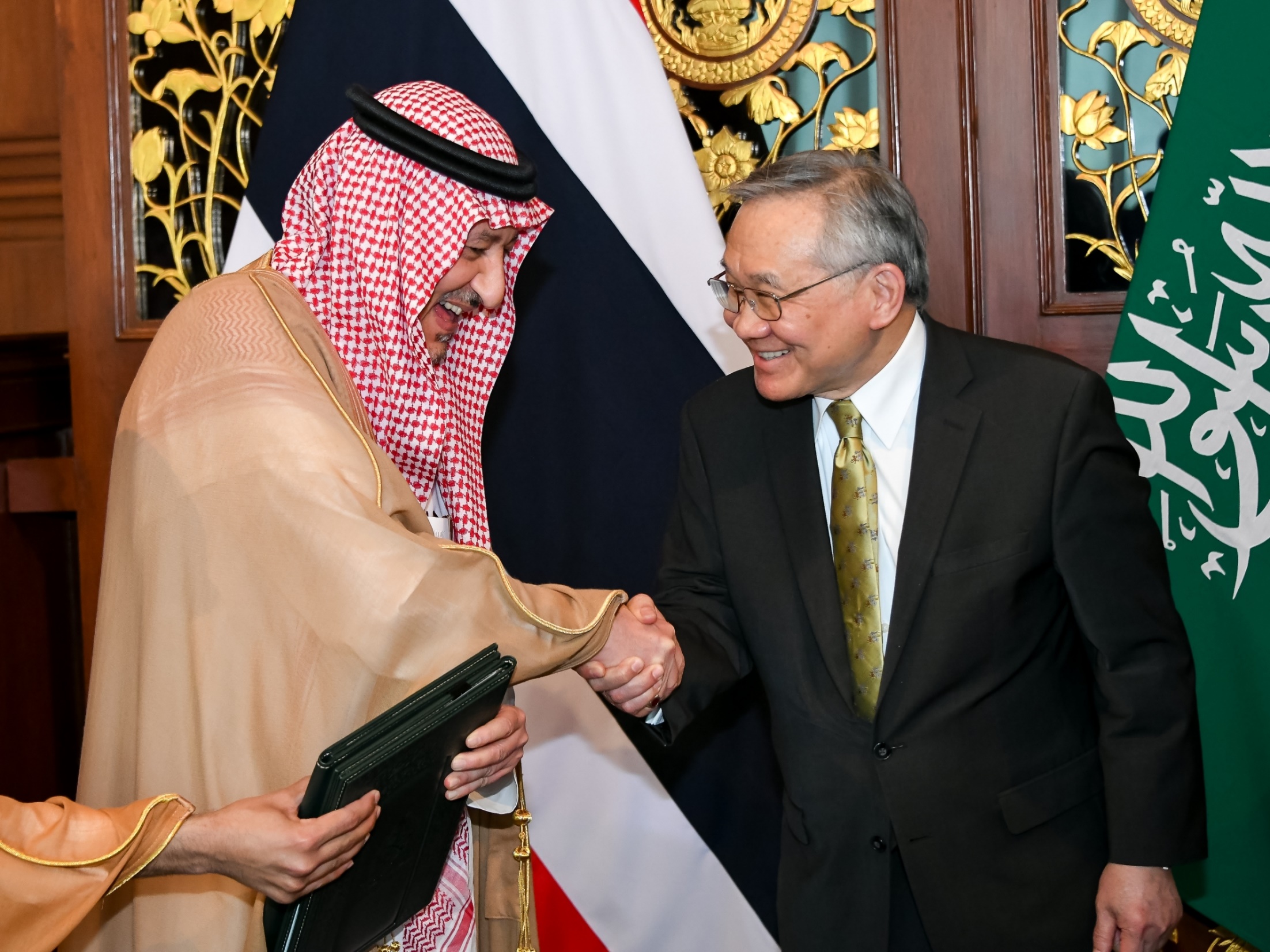 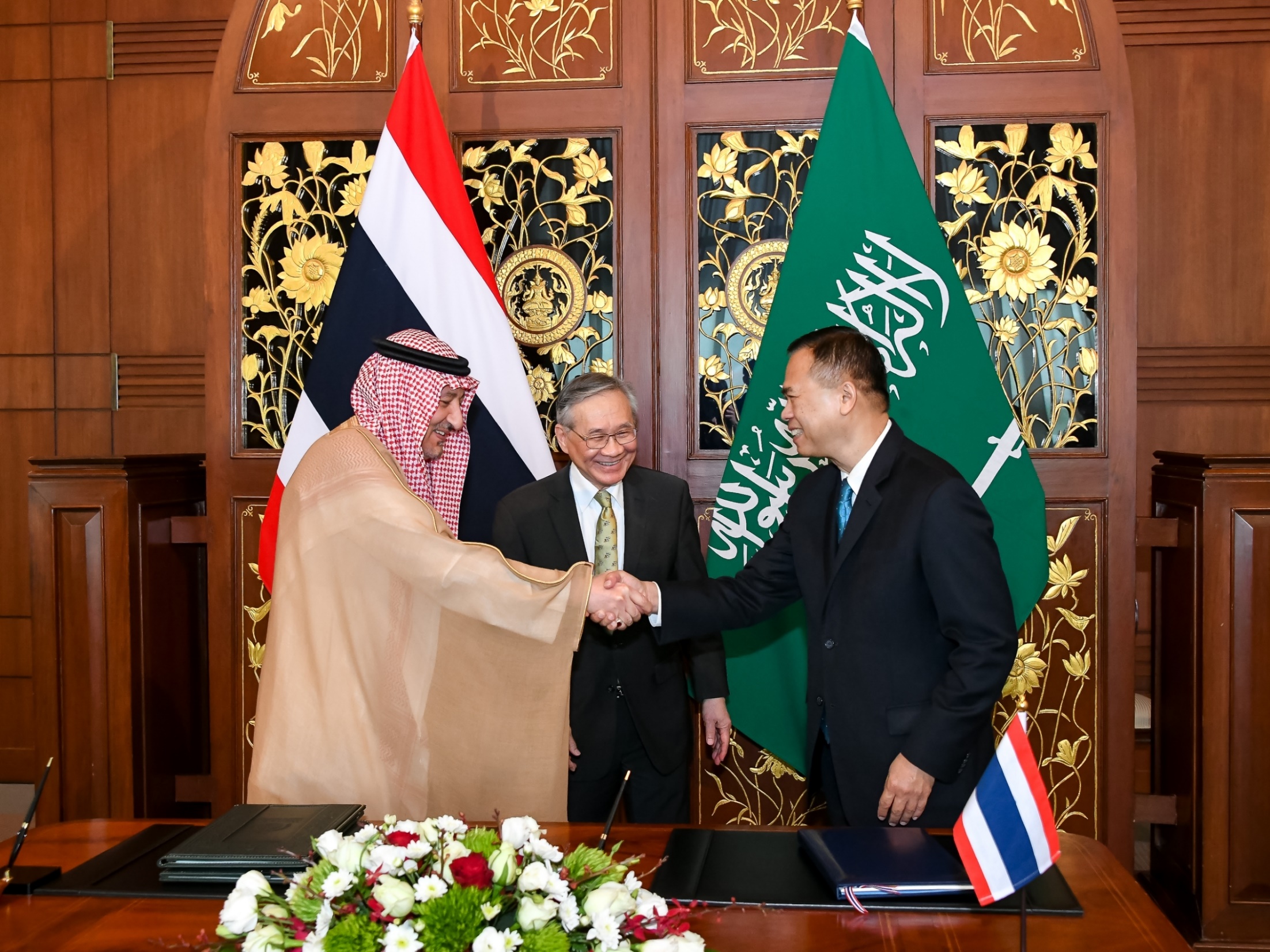 บันทึกความเข้าใจดังกล่าวมุ่งให้คนชาติไทยและซาอุดีอาระเบียที่ถือหนังสือเดินทางรูปแบบดังกล่าวที่ยังมีผลบังคับใช้ ได้รับการยกเว้นไม่ต้องได้รับการตรวจลงตราเป็นระยะเวลารวมกันไม่เกินกว่า ๙๐ วัน ในช่วงระยะเวลา ๑๘๐ วัน นับจากวันแรกที่เดินทางเข้า โดยมีเงื่อนไขว่าบุคคลเหล่านั้นจะไม่ทำงานใด ไม่ว่าการทำงานนั้นจะเป็นการดำเนินกิจการของตนเอง หรือกิจกรรมเชิงพาณิชย์ส่วนตัวใดในภาคีผู้รับ
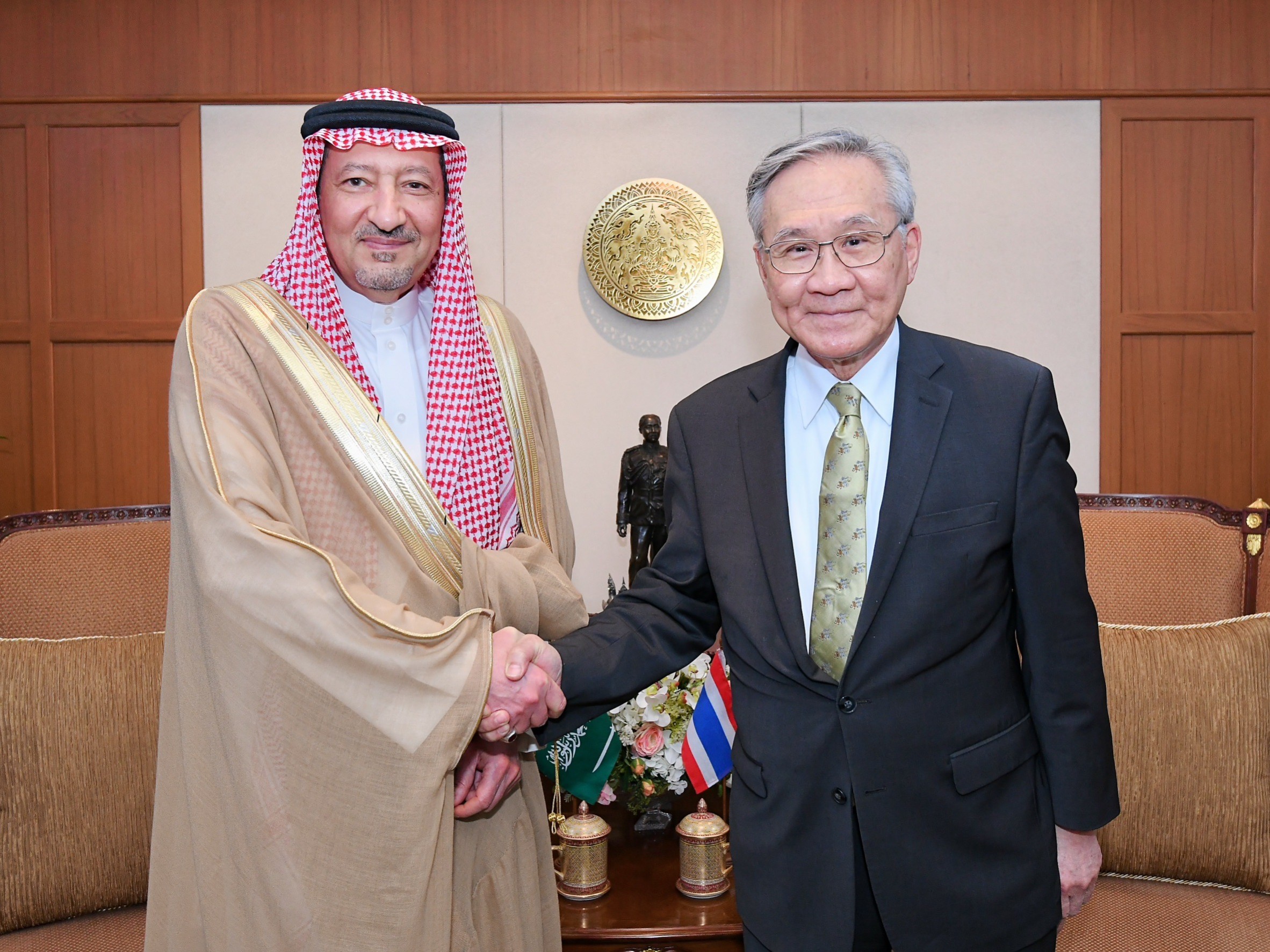 รอรูป
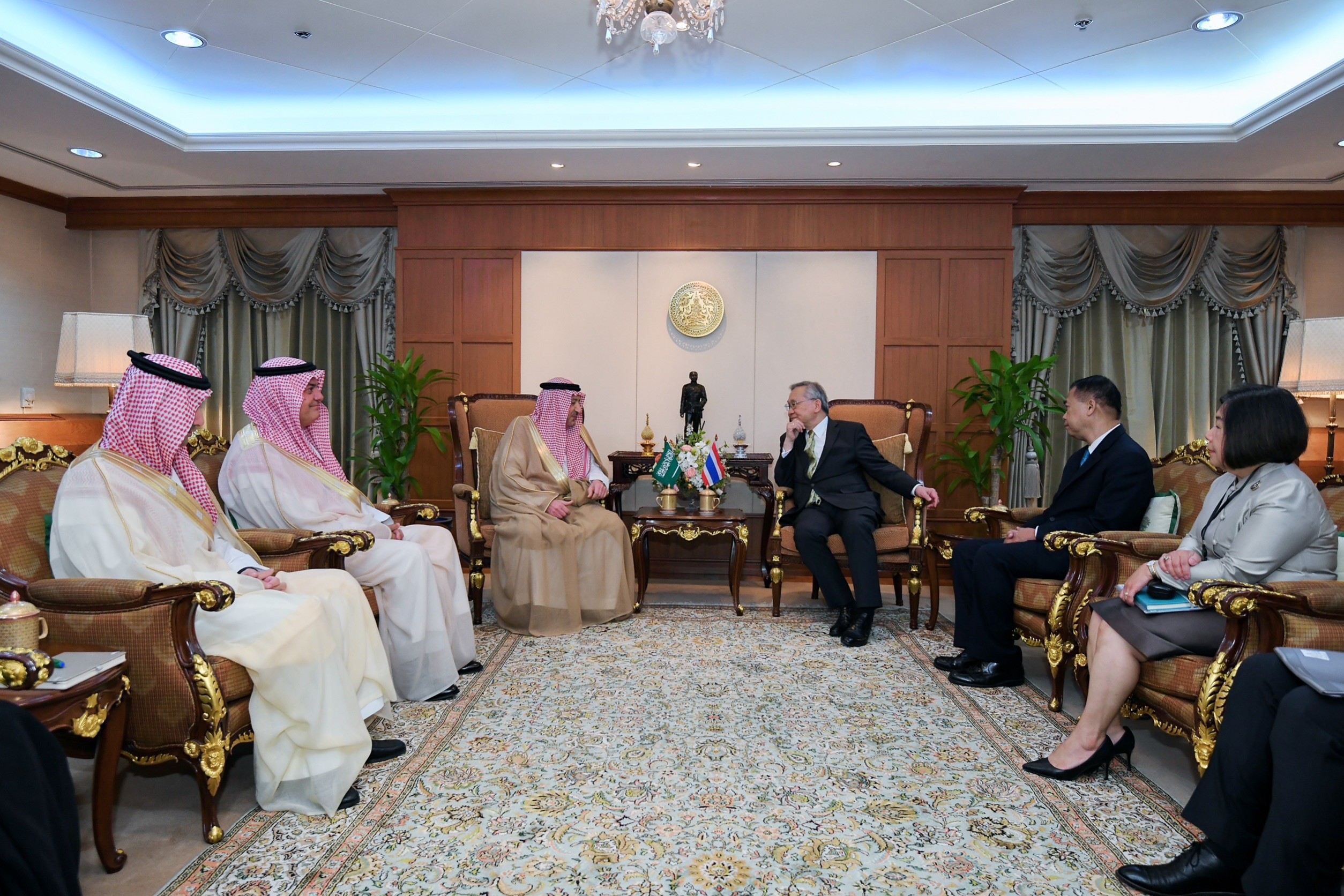 รอรูป
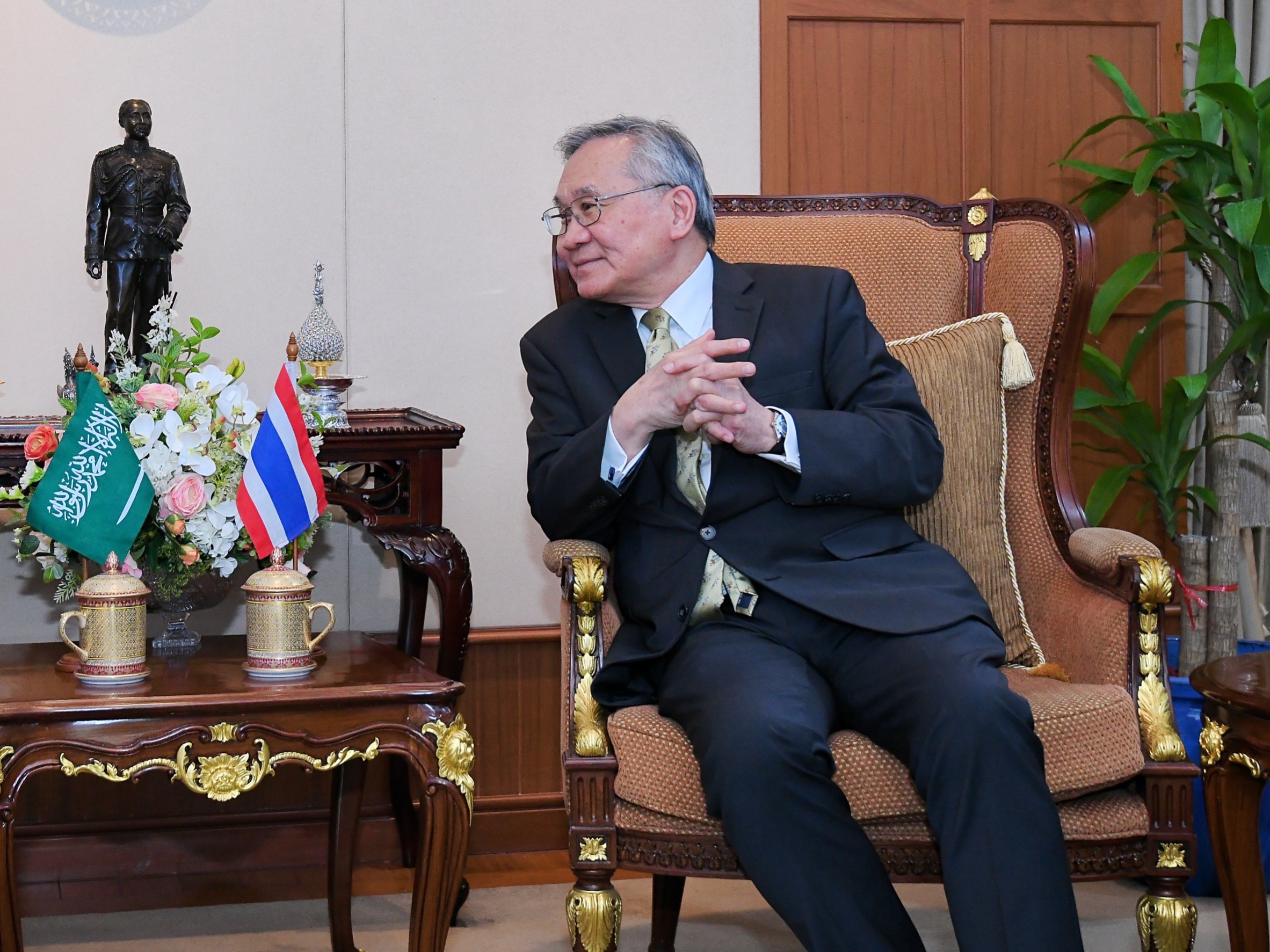 รอรูป
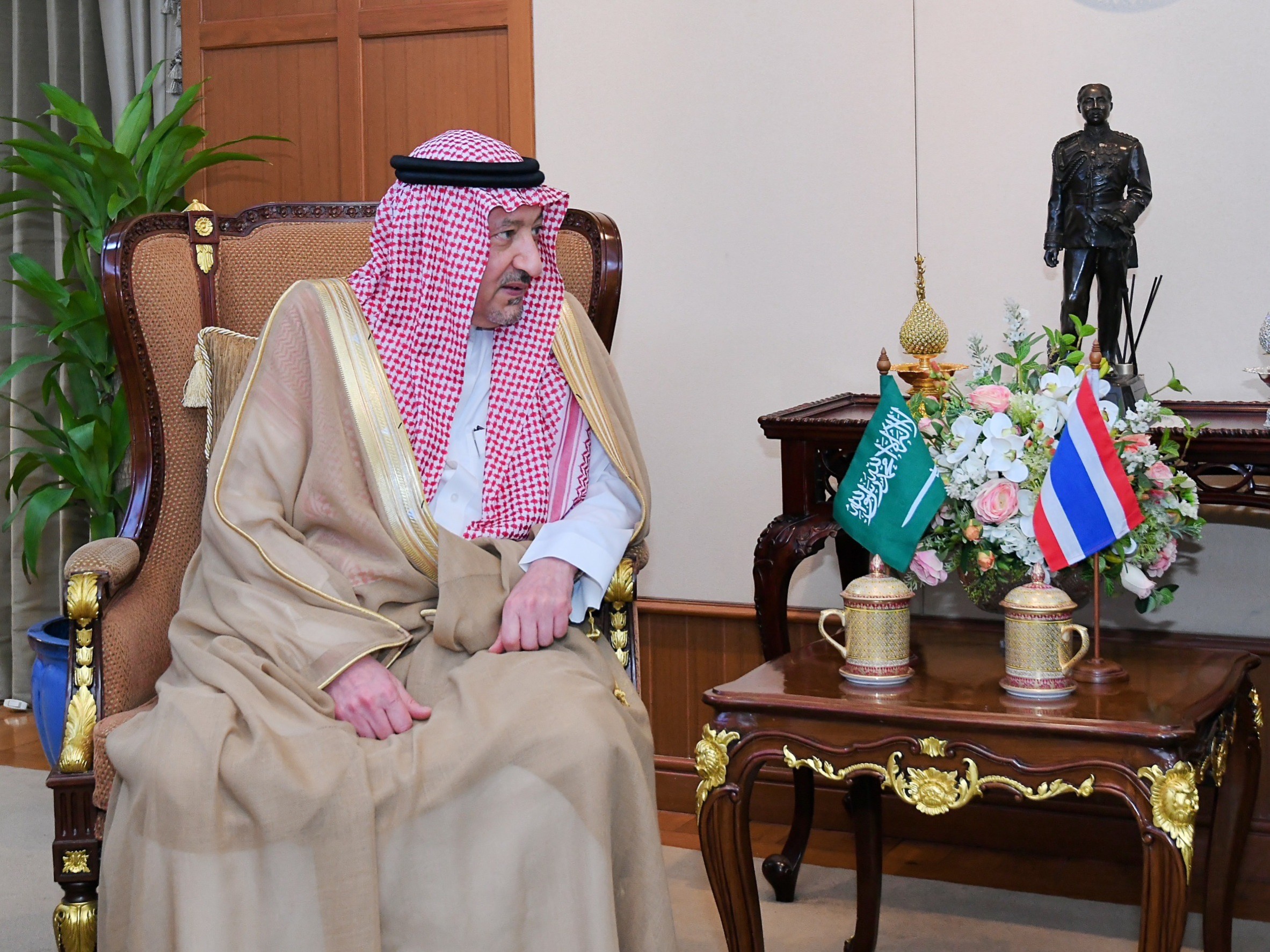 รอรูป
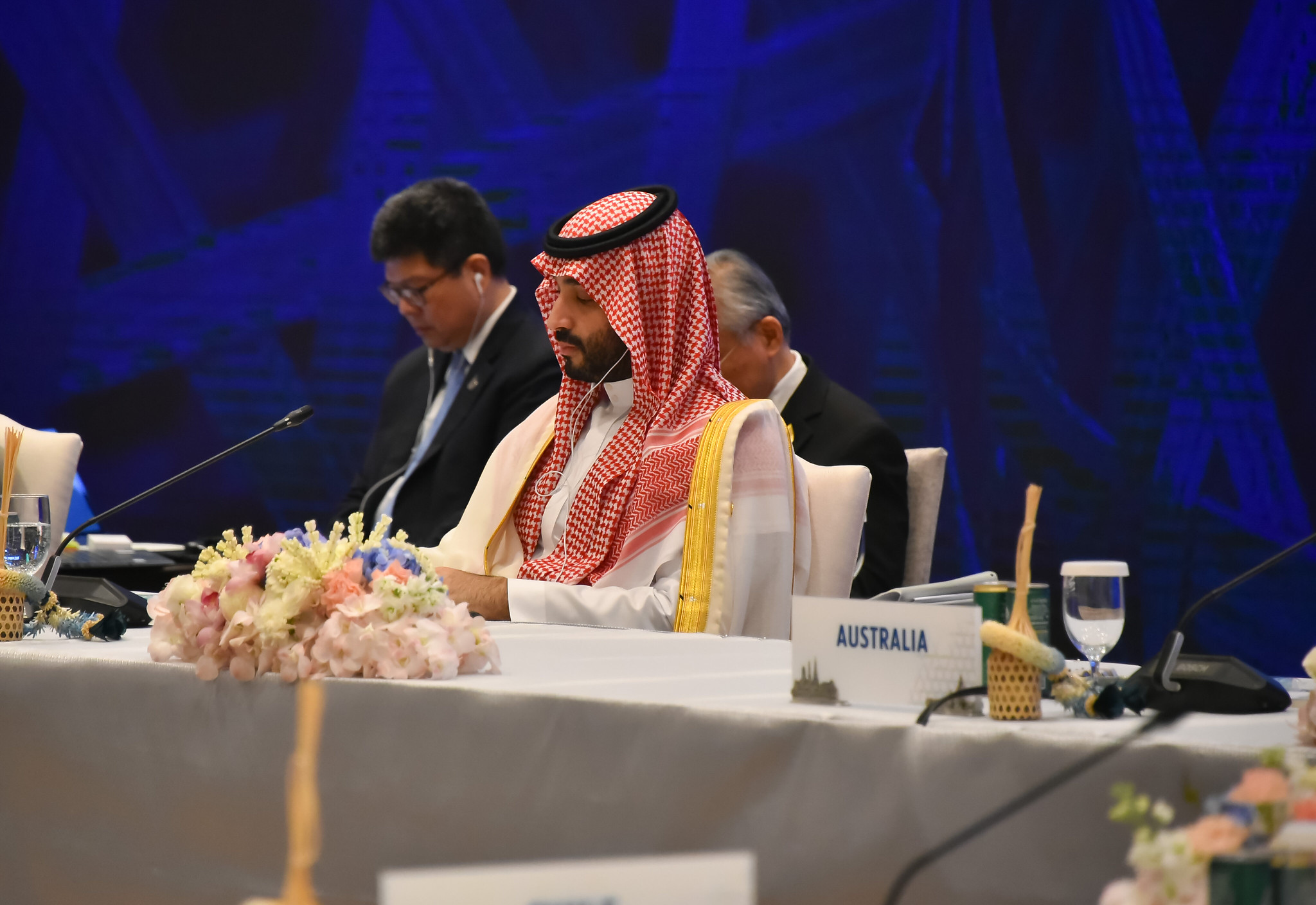 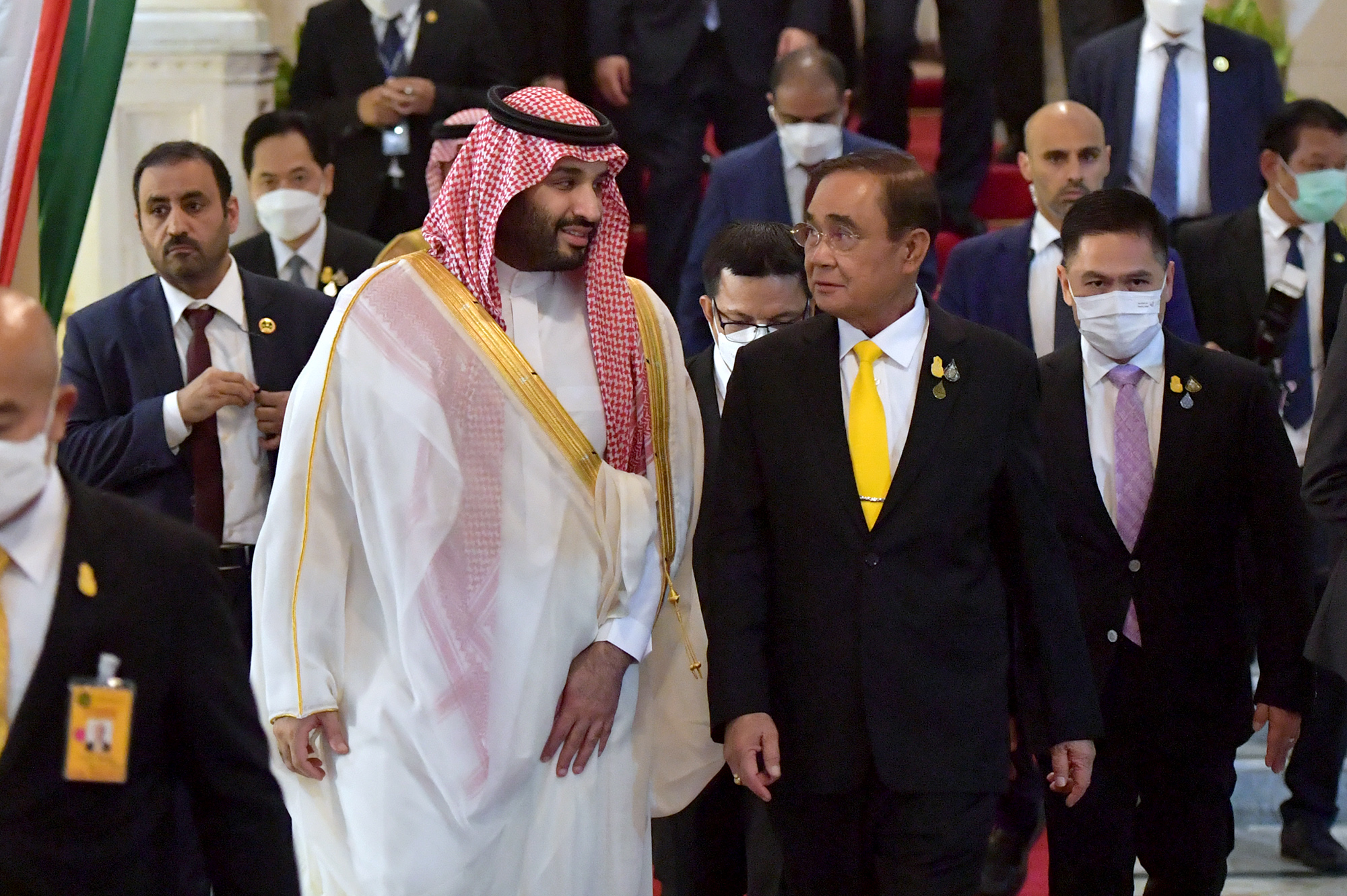 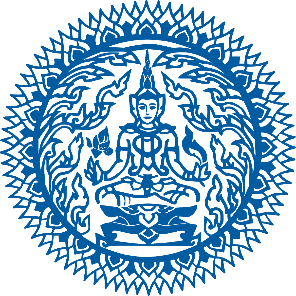 การหารือทวิภาคีที่สำคัญของ รนรม./รมว.กต. ในช่วงสัปดาห์ที่ผ่านมา
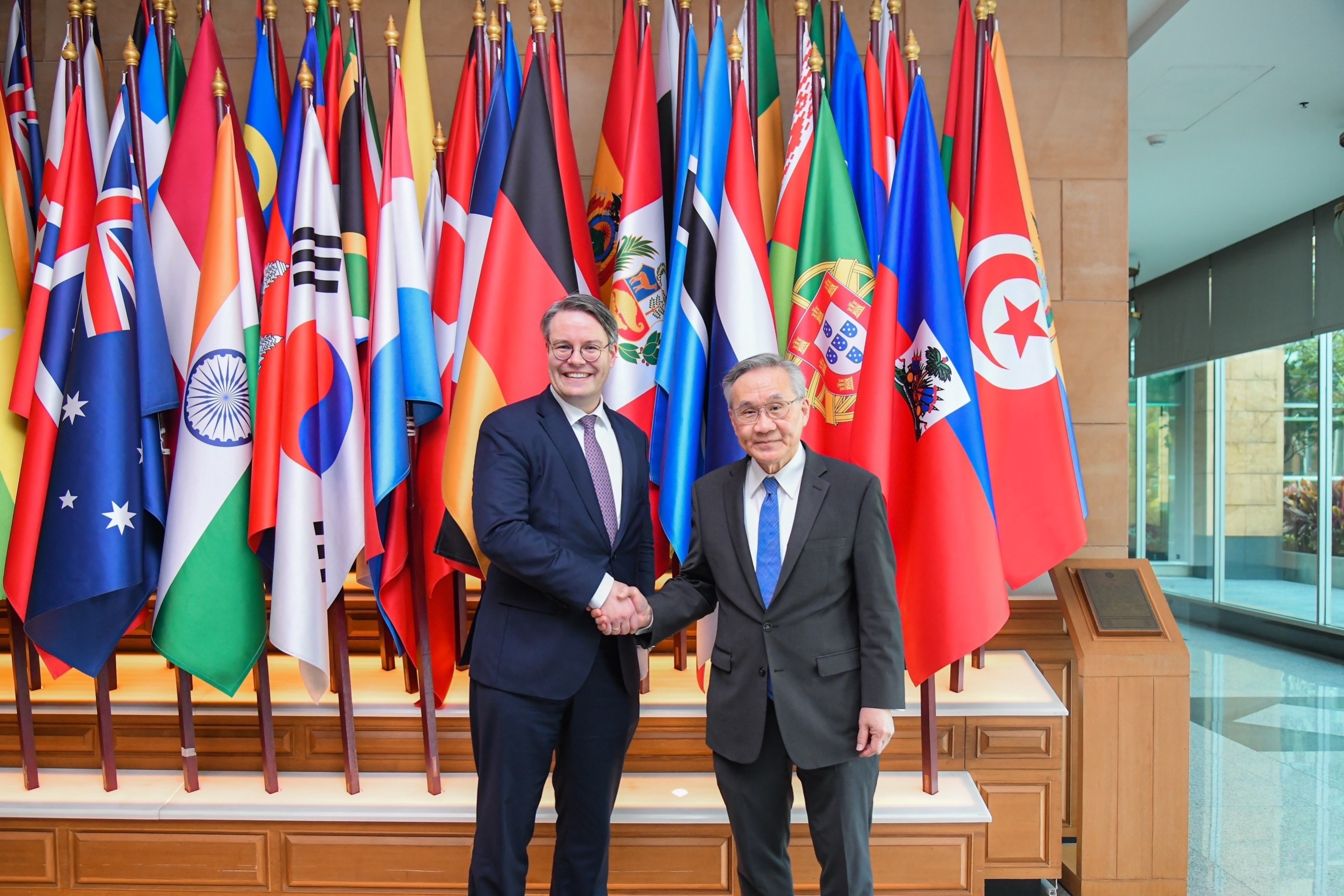 รมช.กต. เยอรมนี
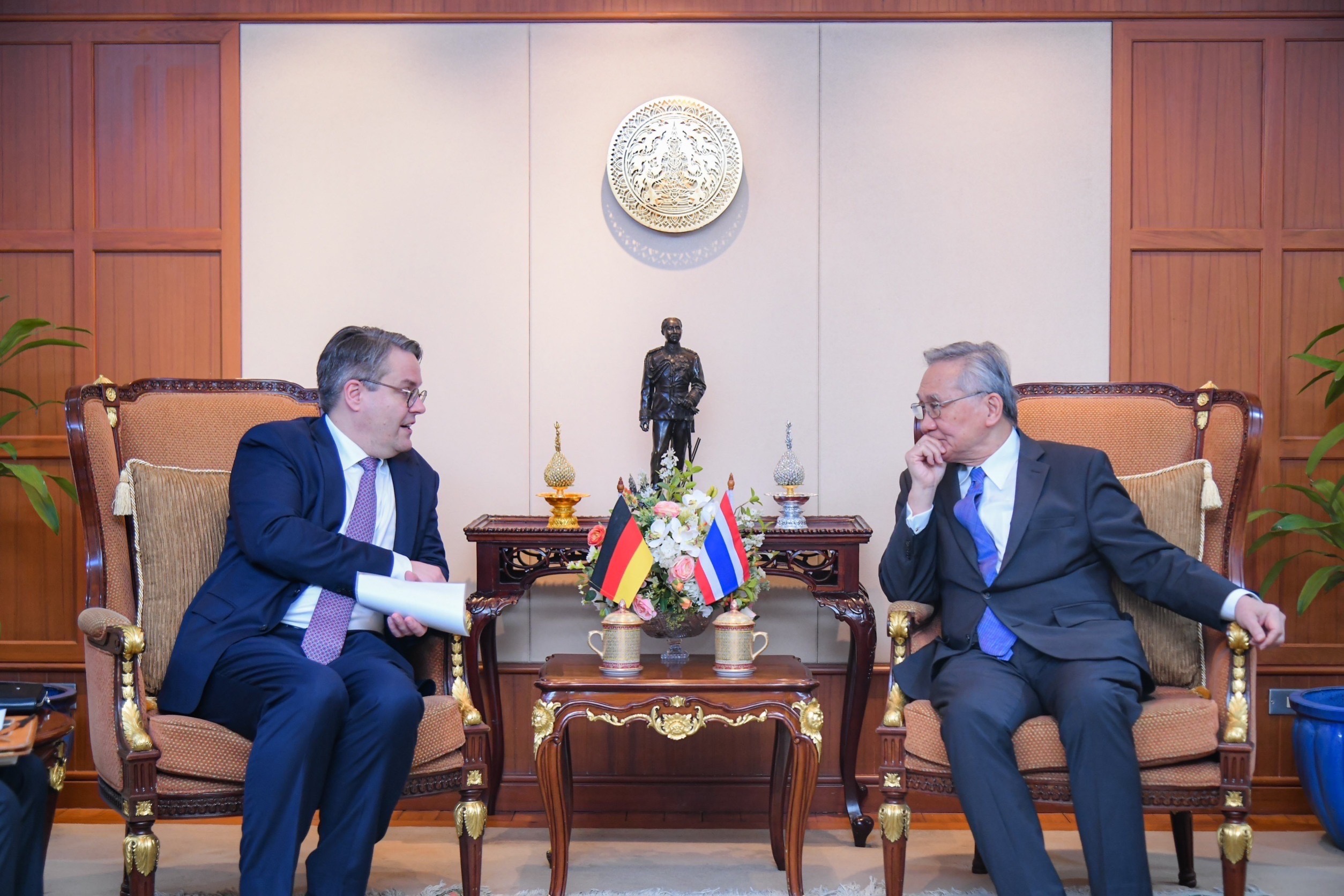 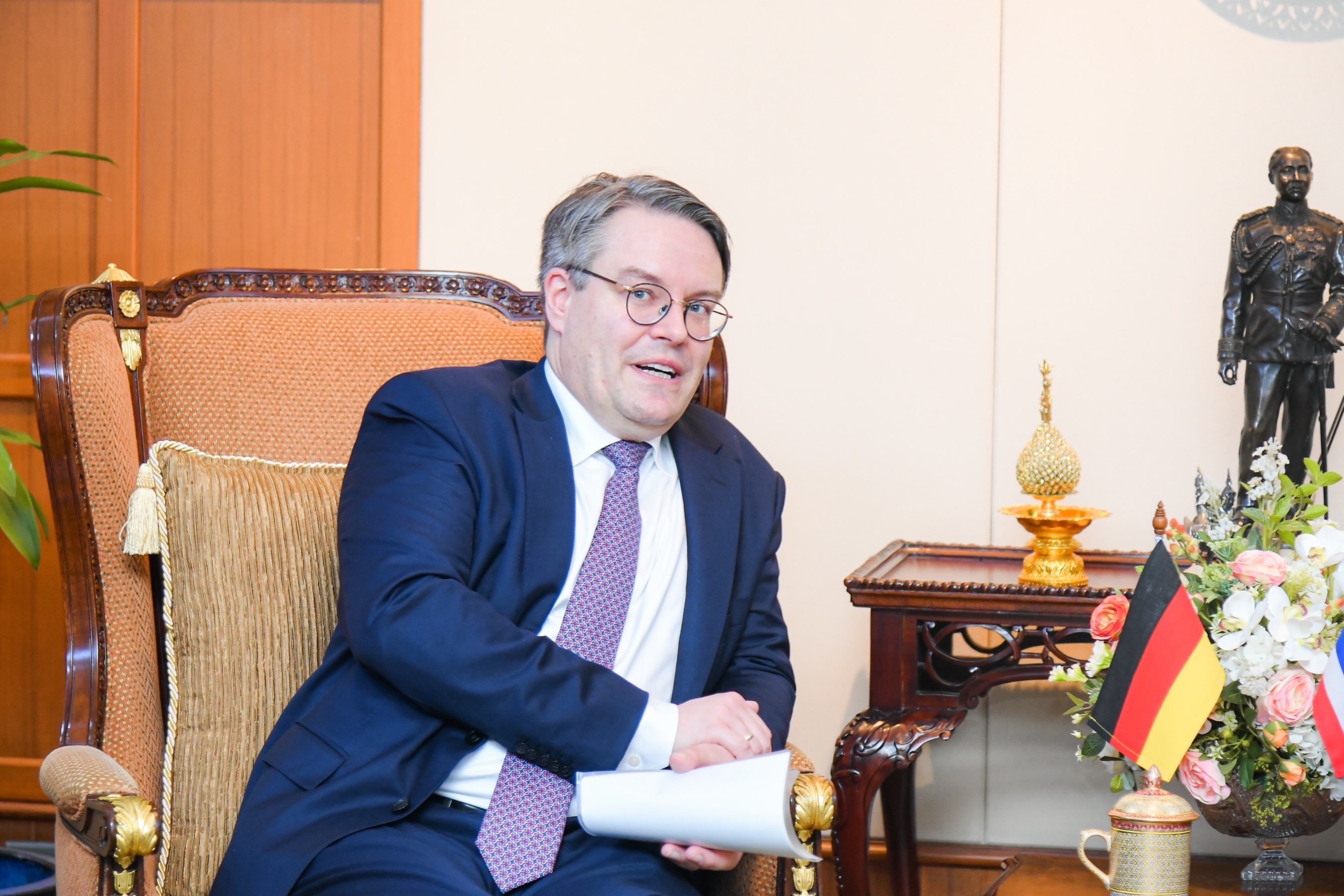 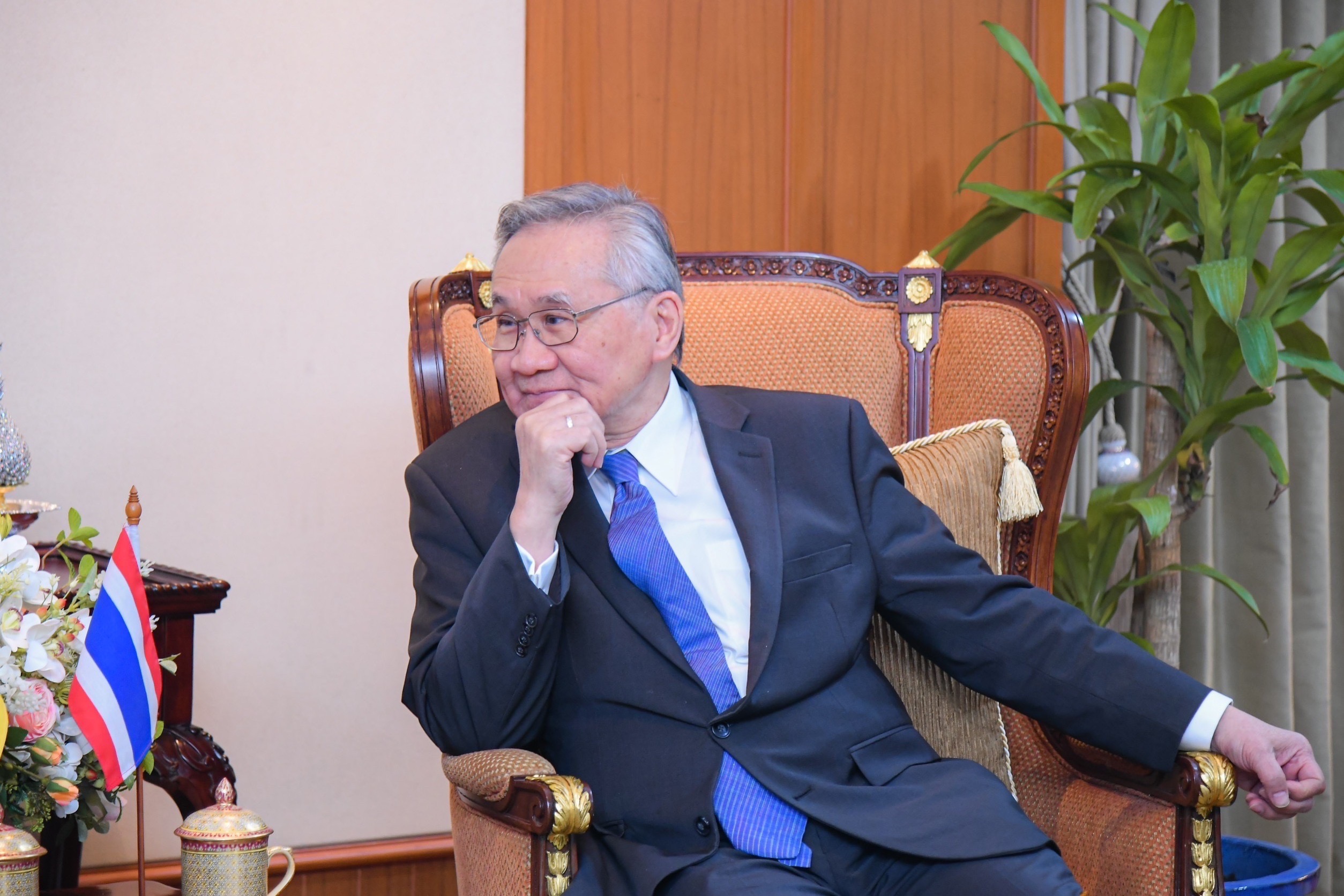 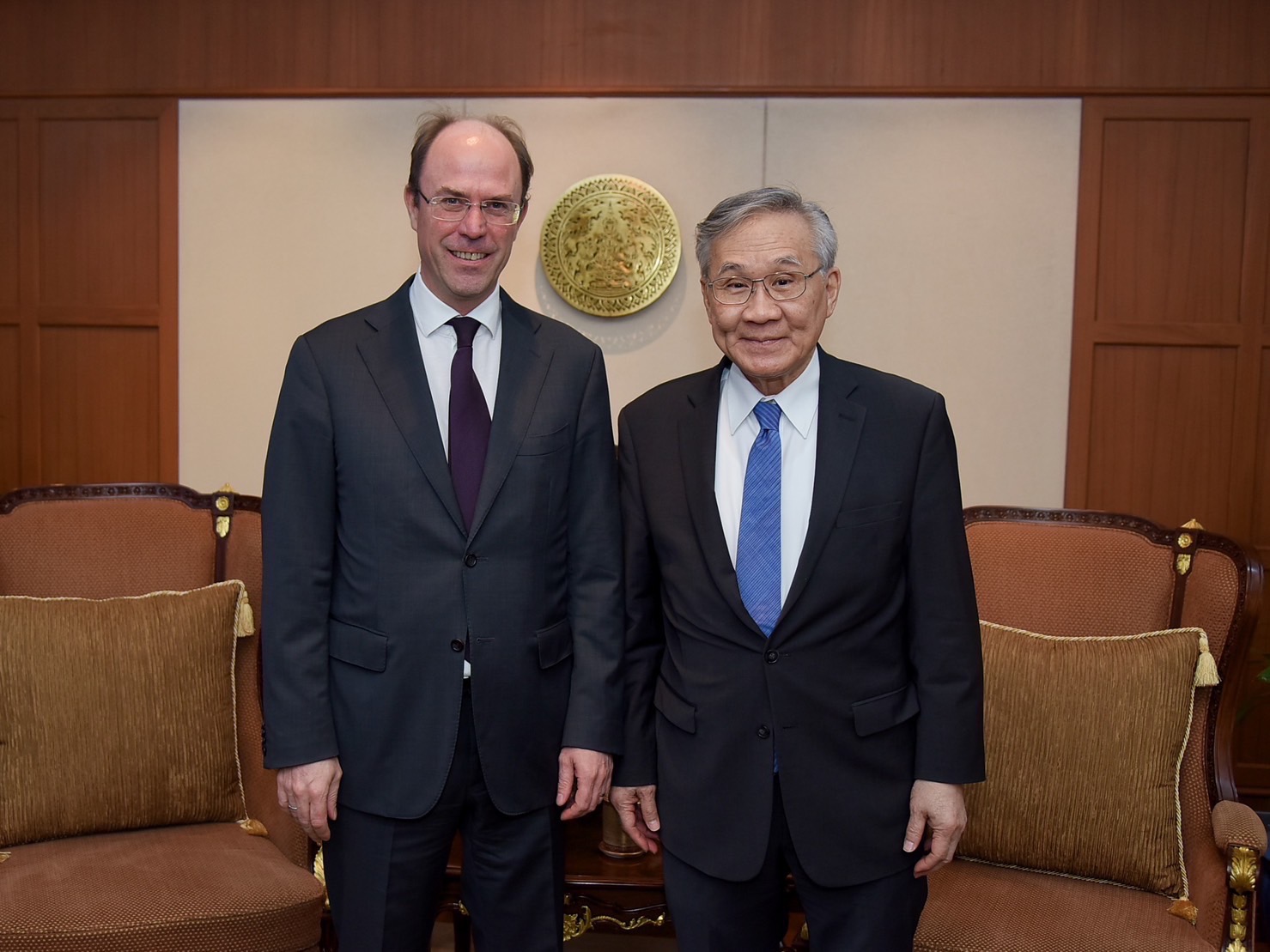 ออท. ลักเซมเบิร์ก/ปทท.
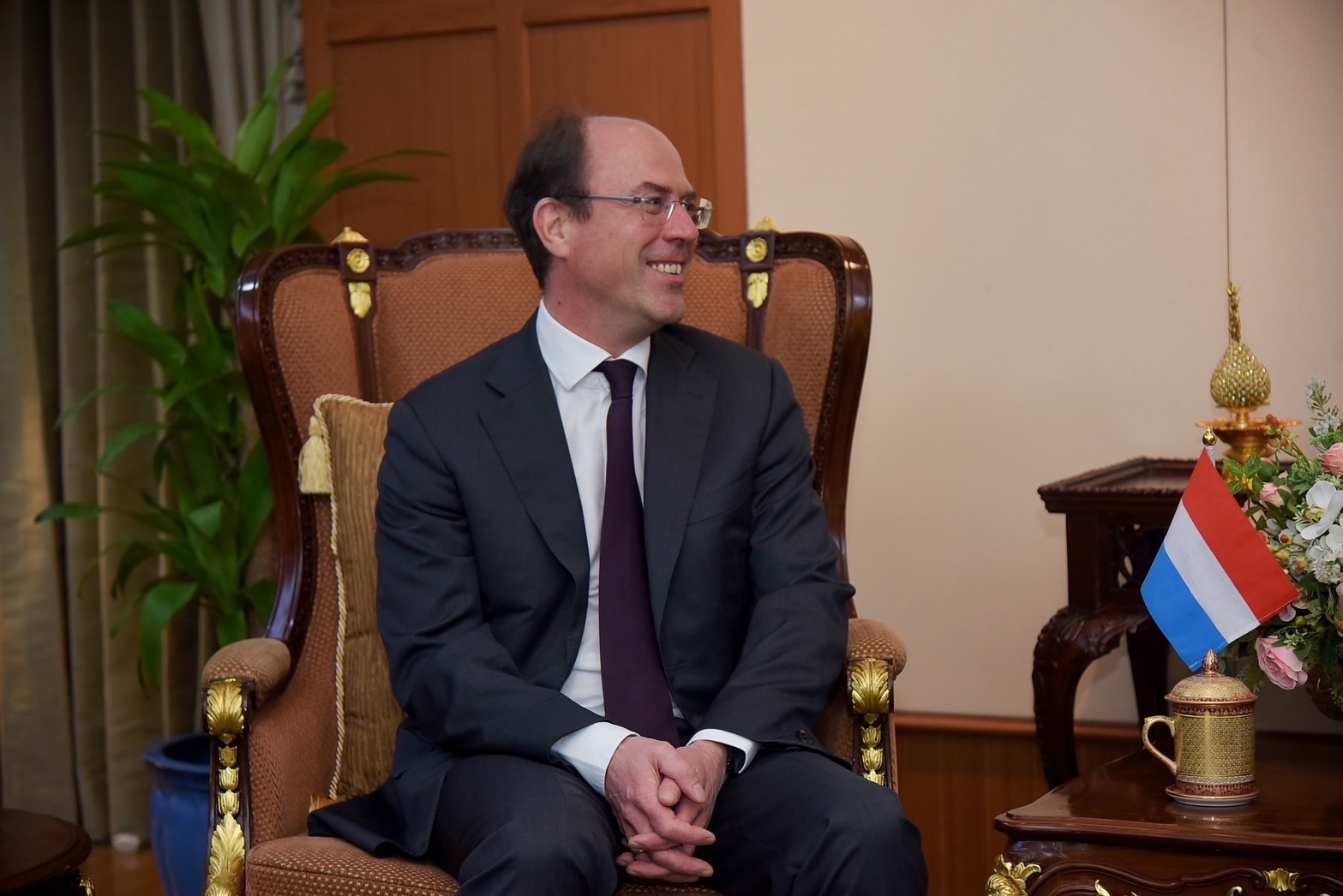 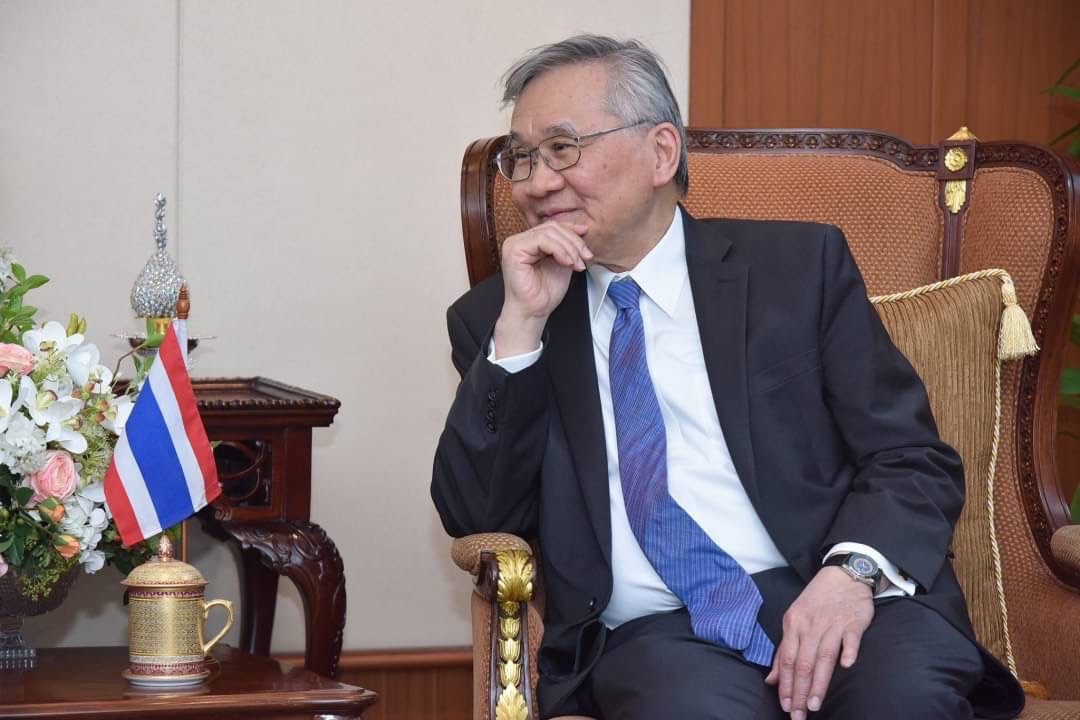 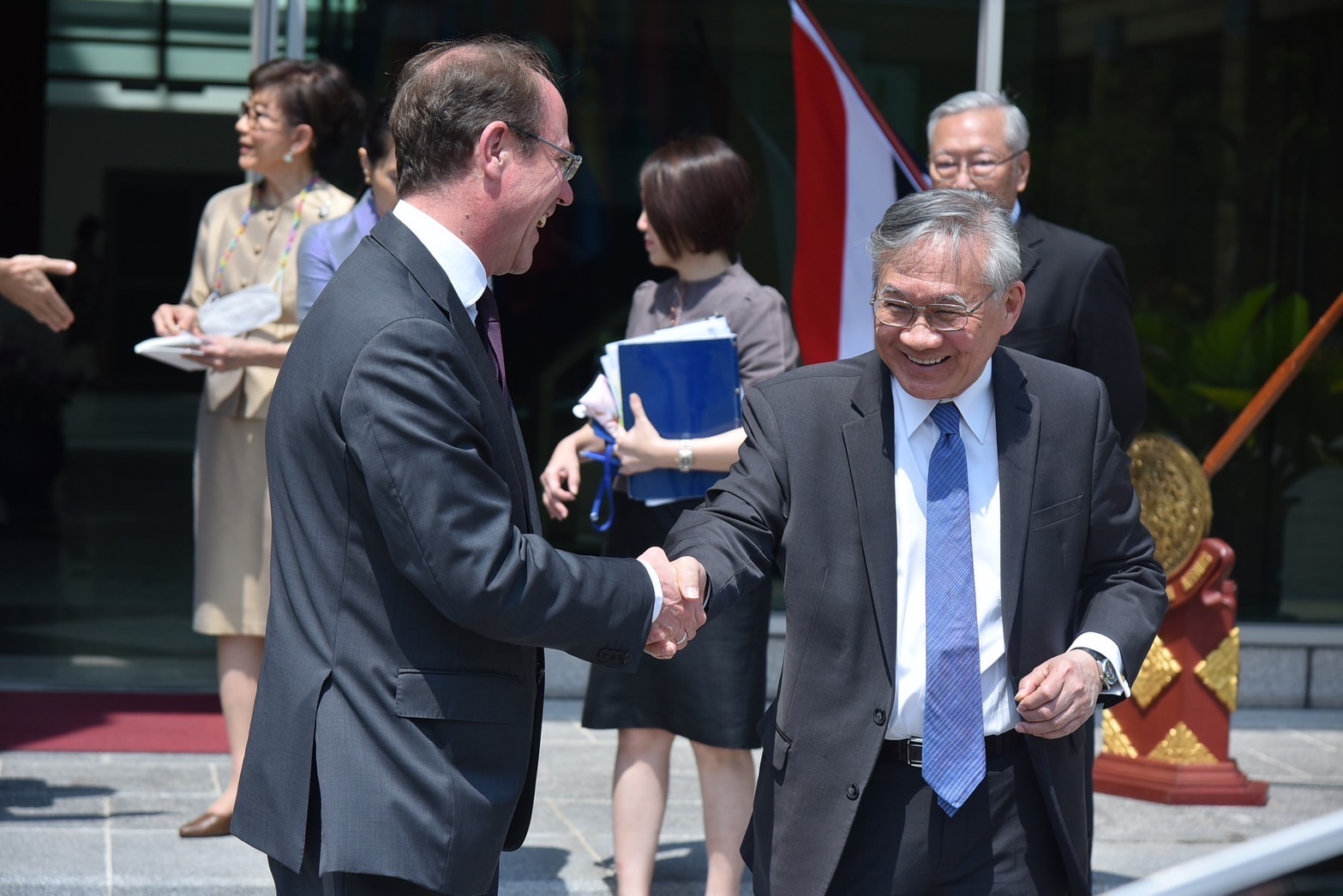 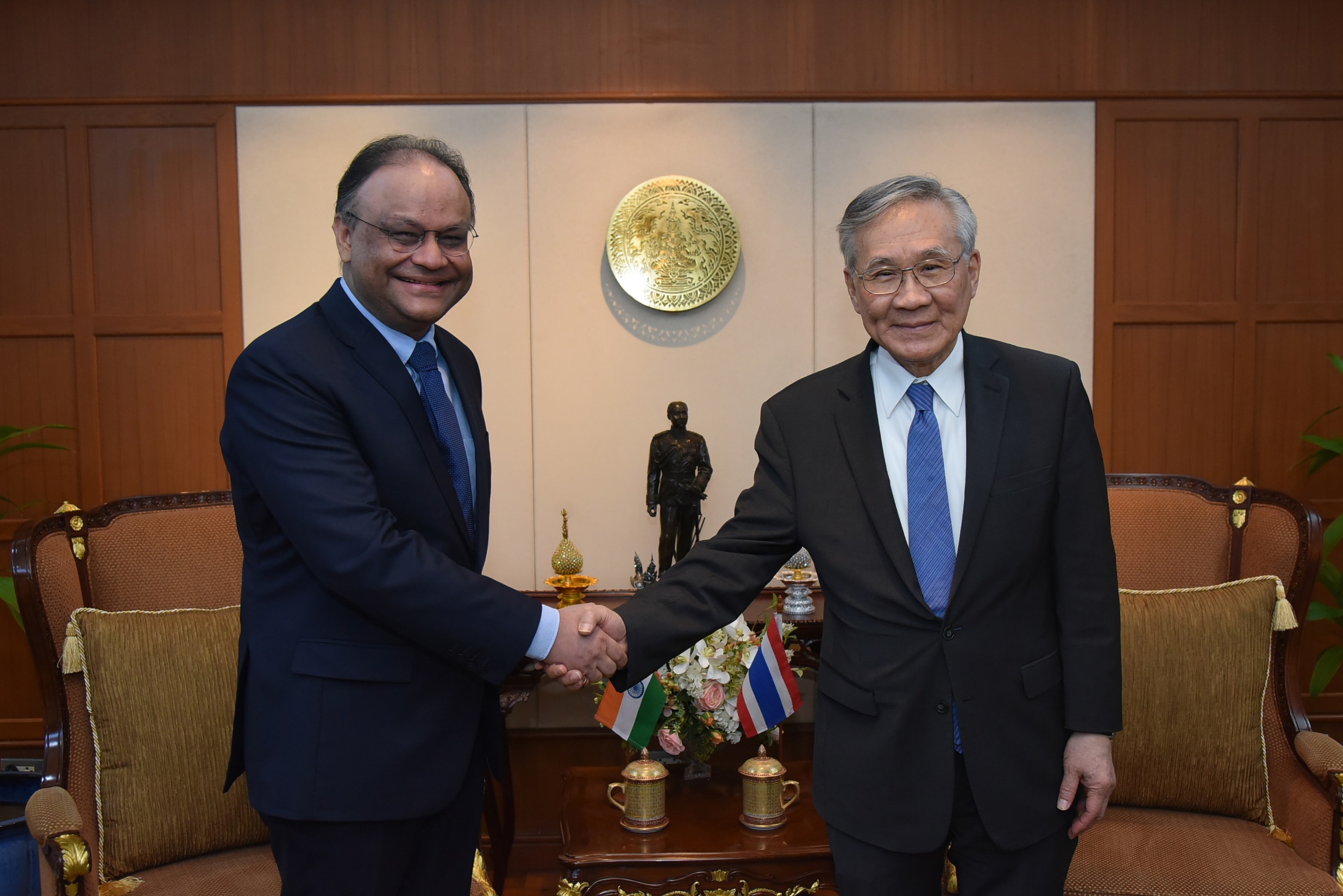 ออท. อินเดีย/ปทท.
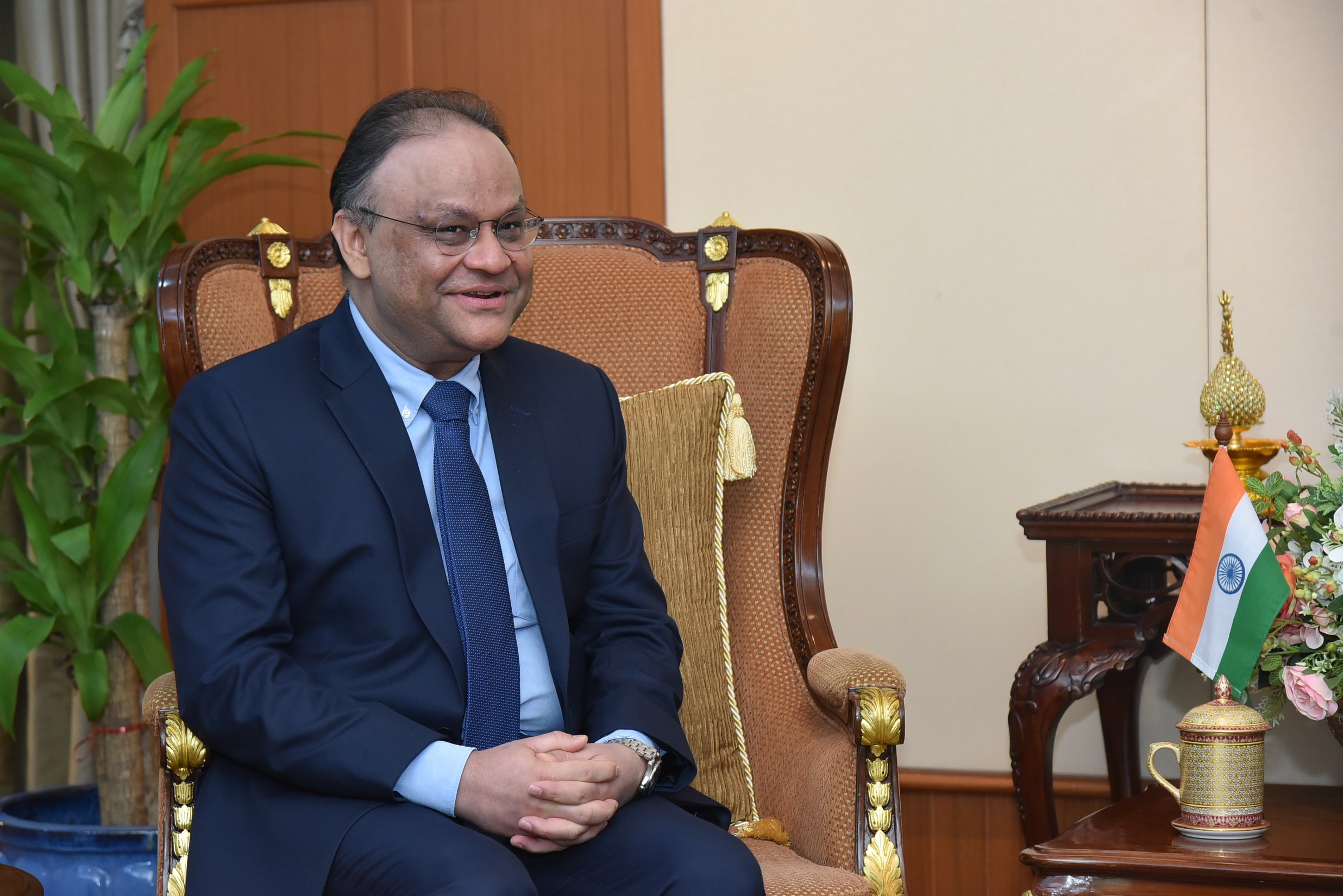 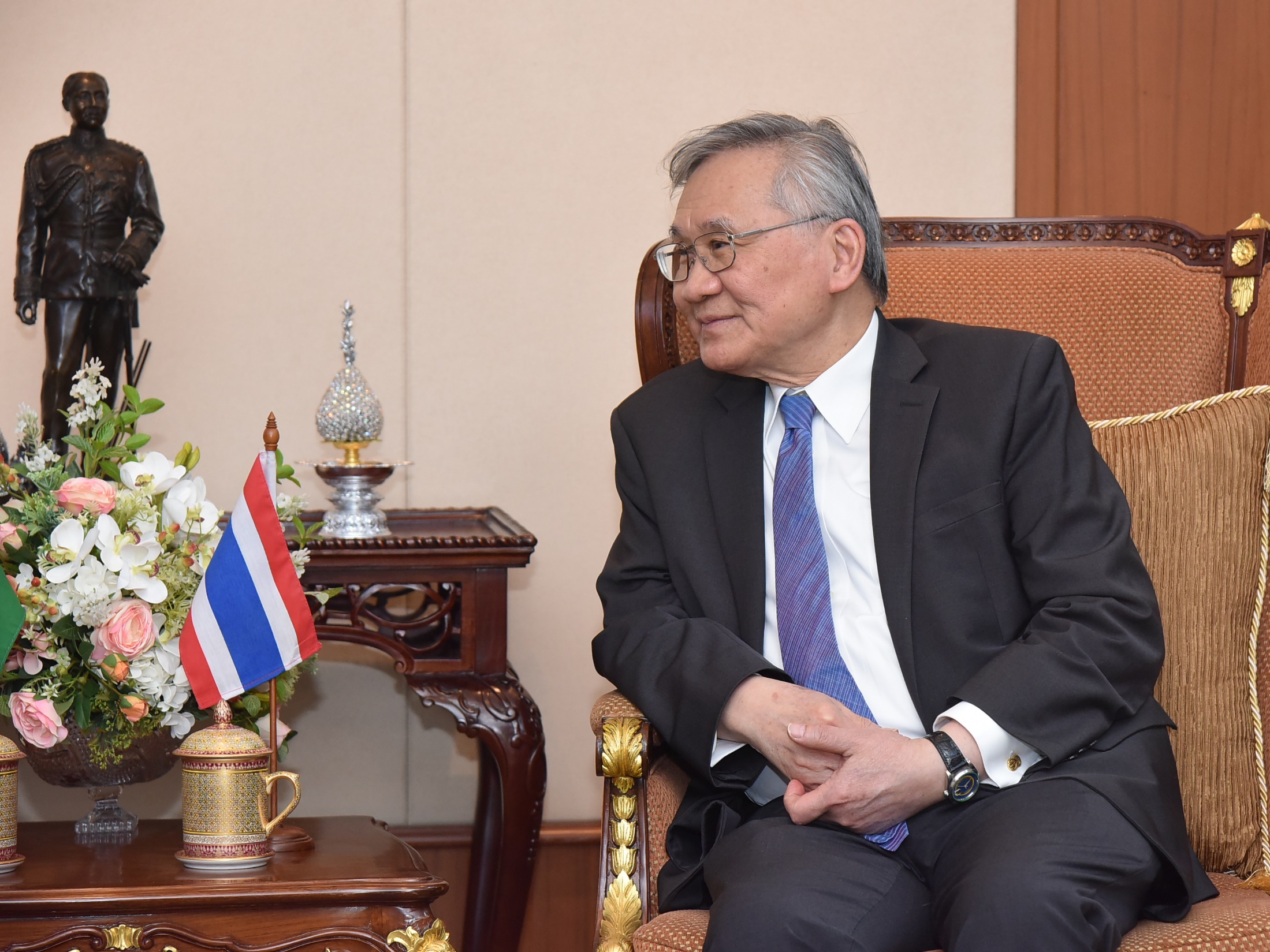 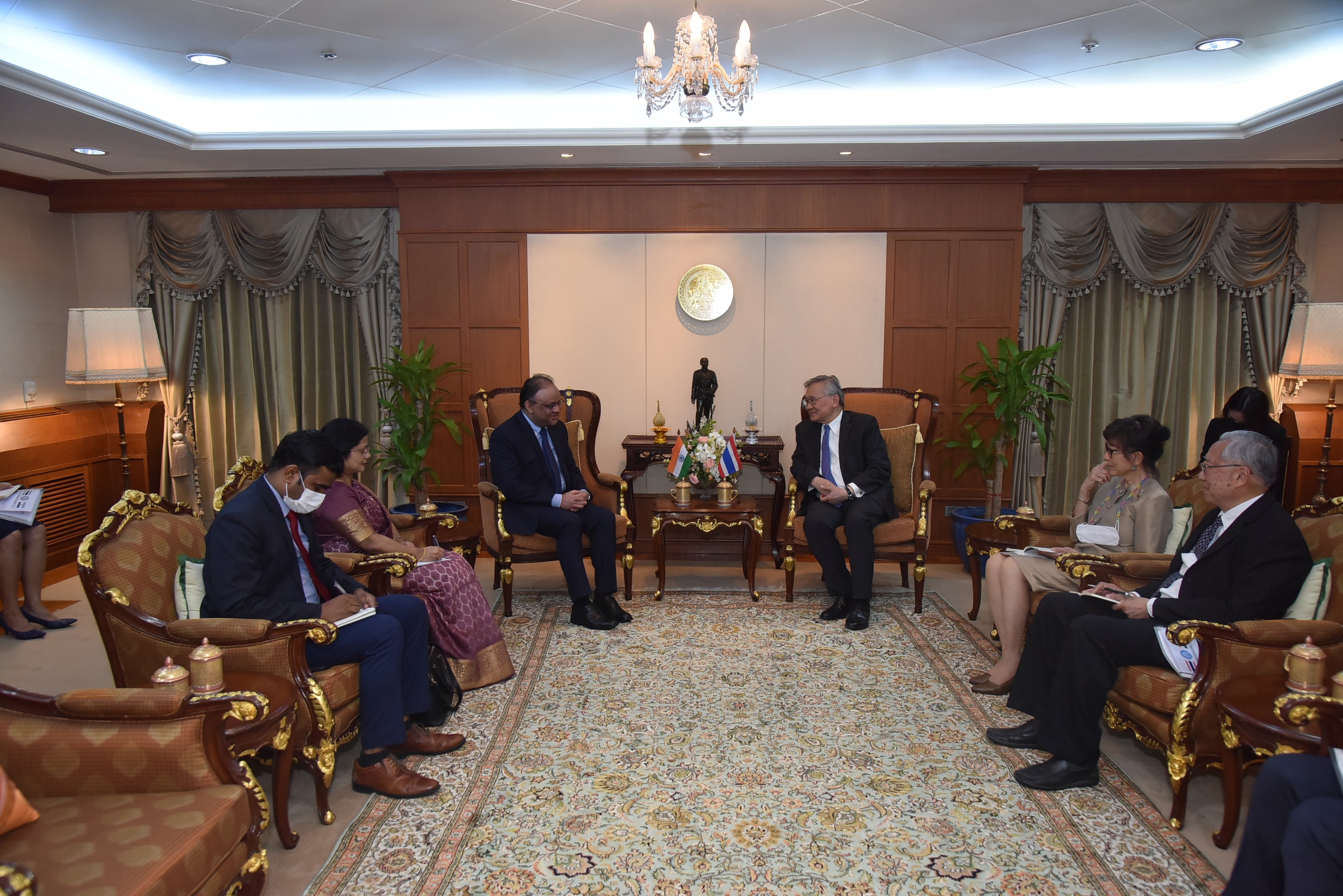 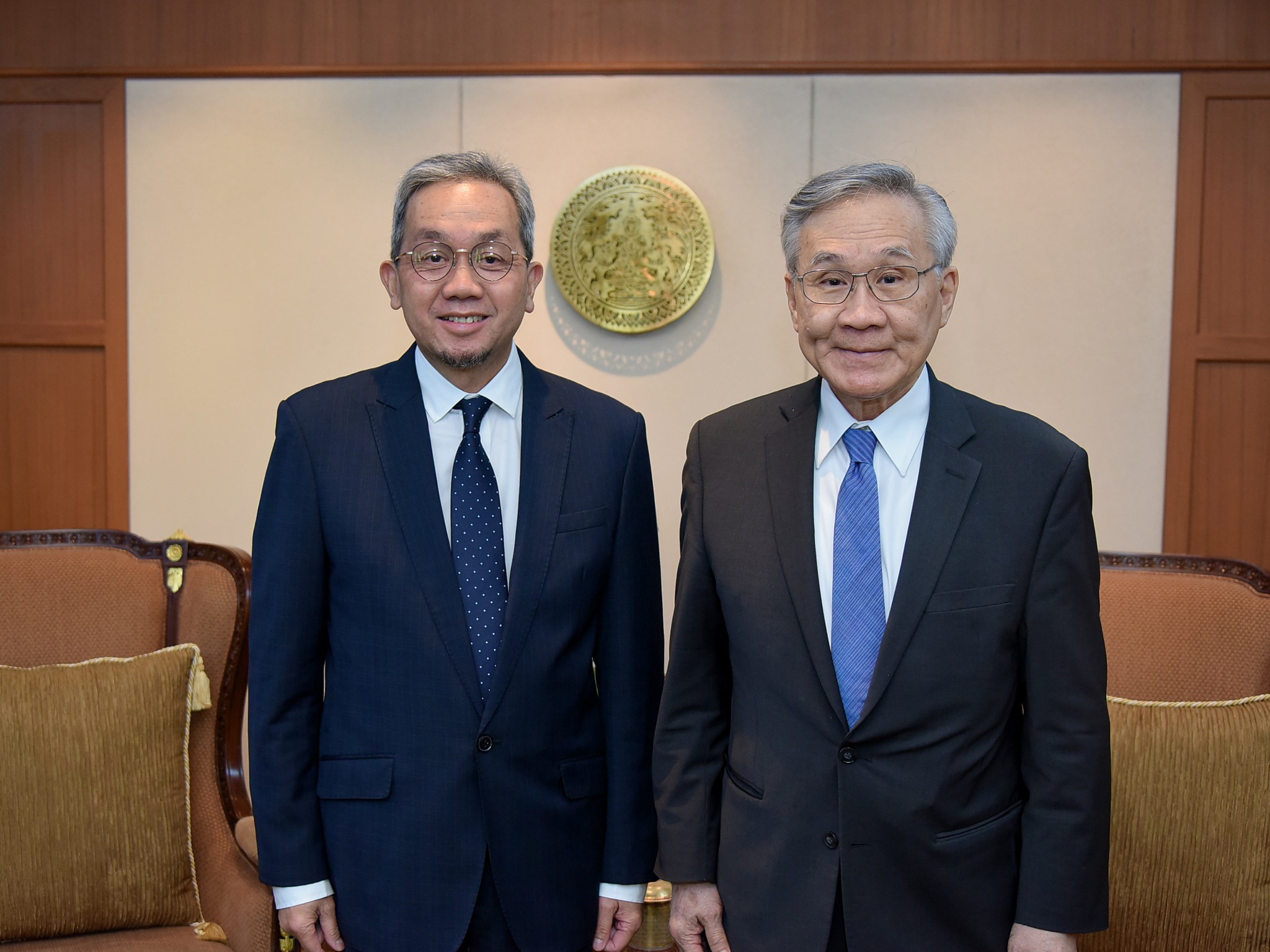 ออท. บรูไน/ปทท.
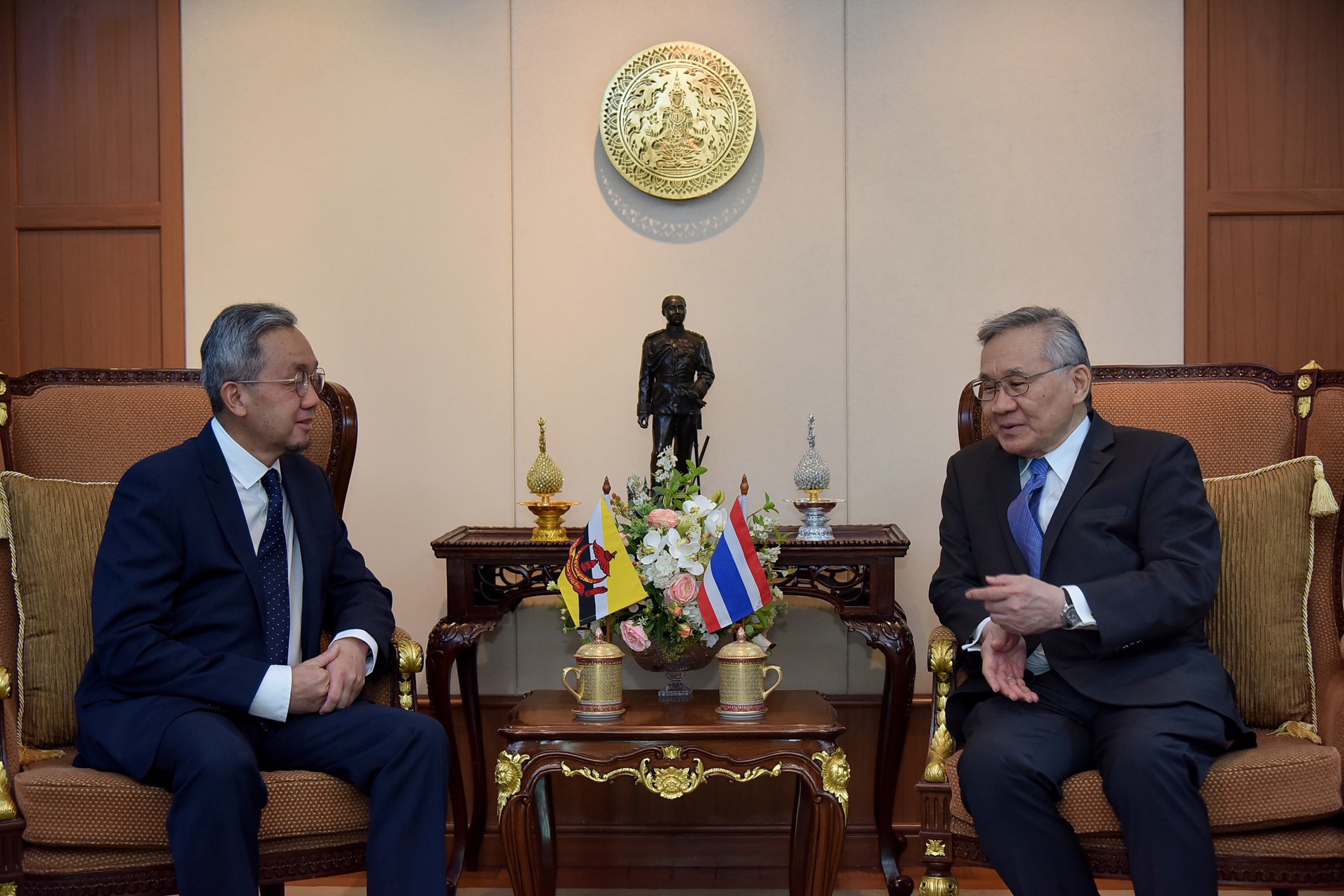 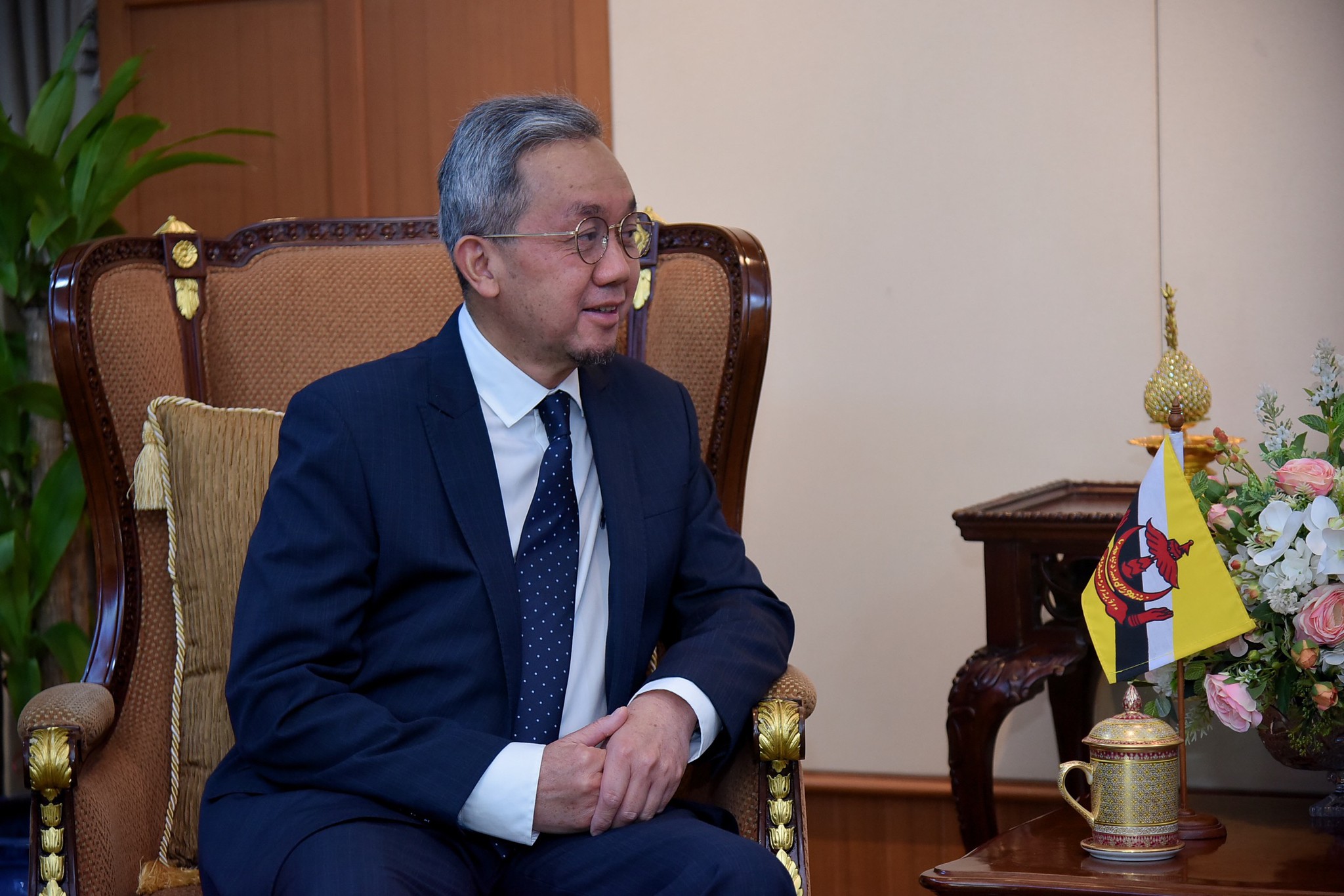 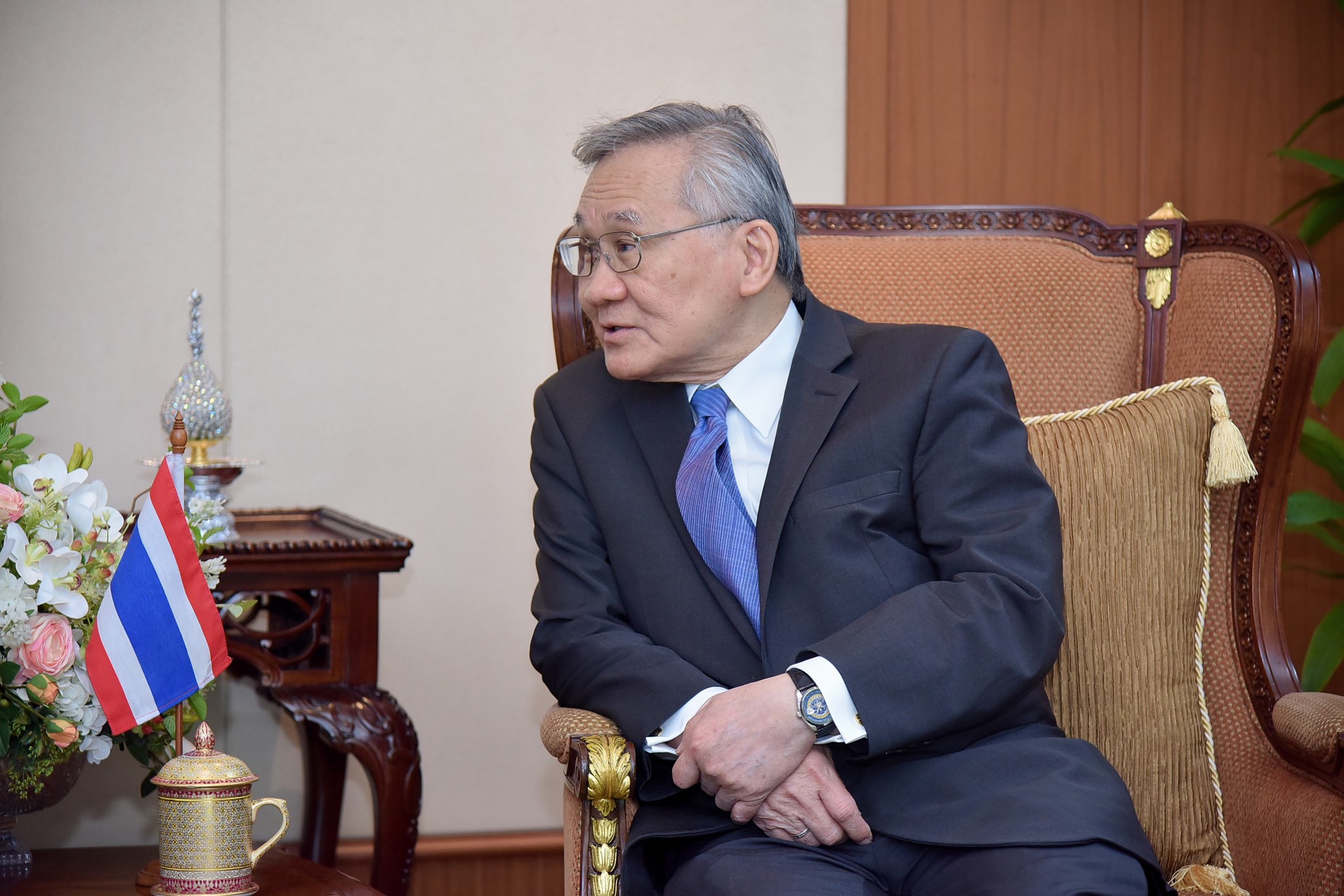 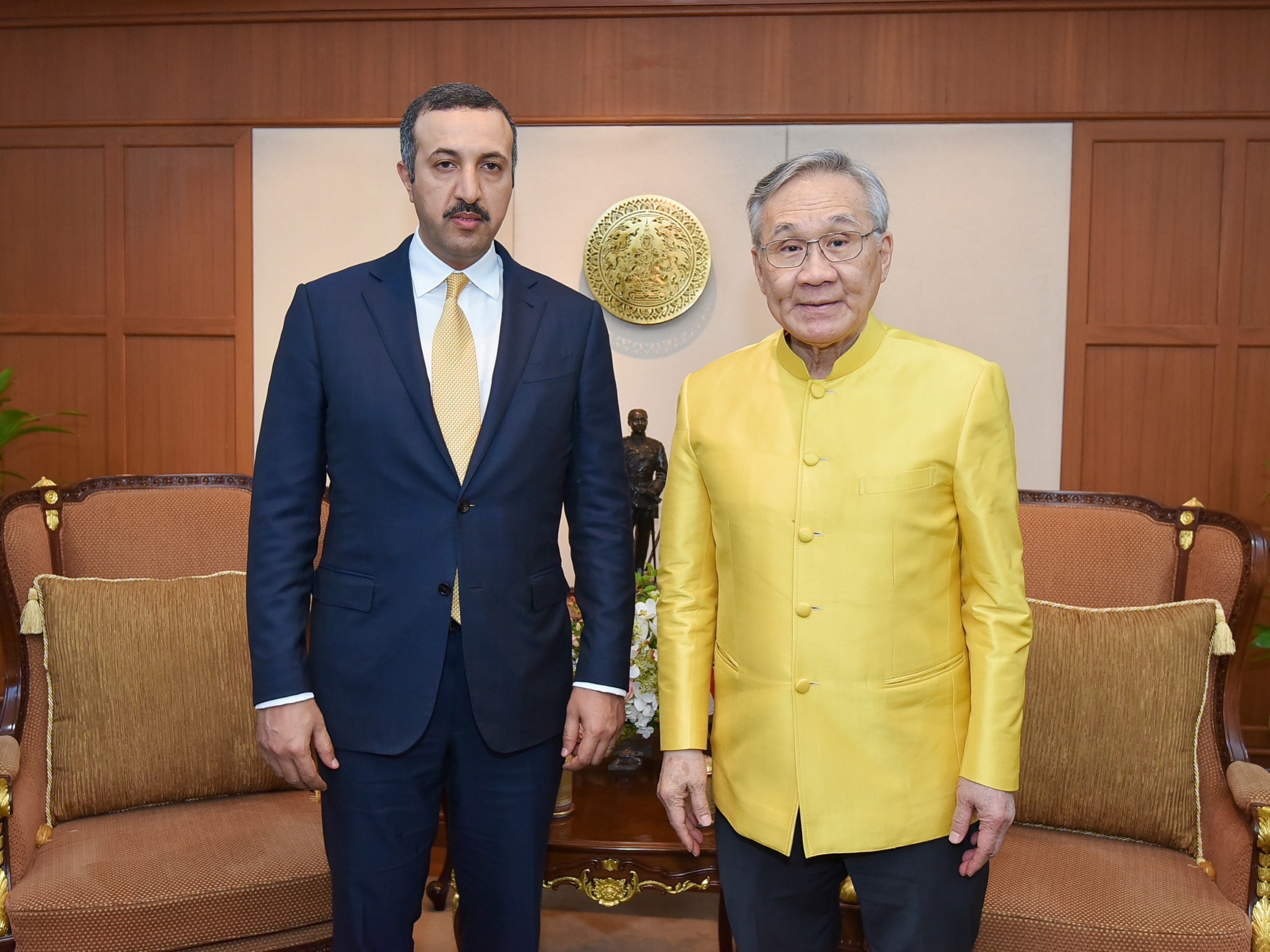 ปลัด กต. บาห์เรน
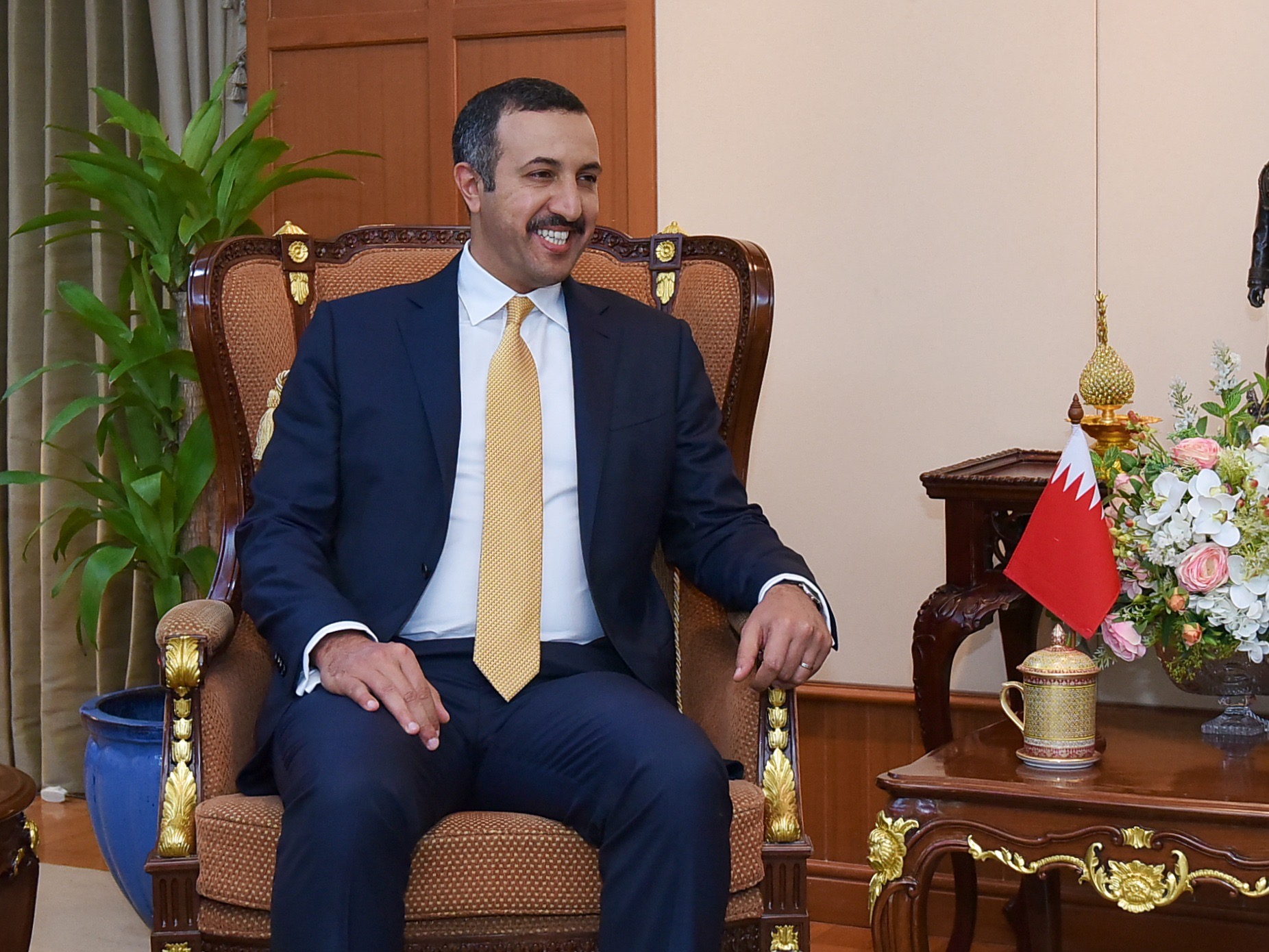 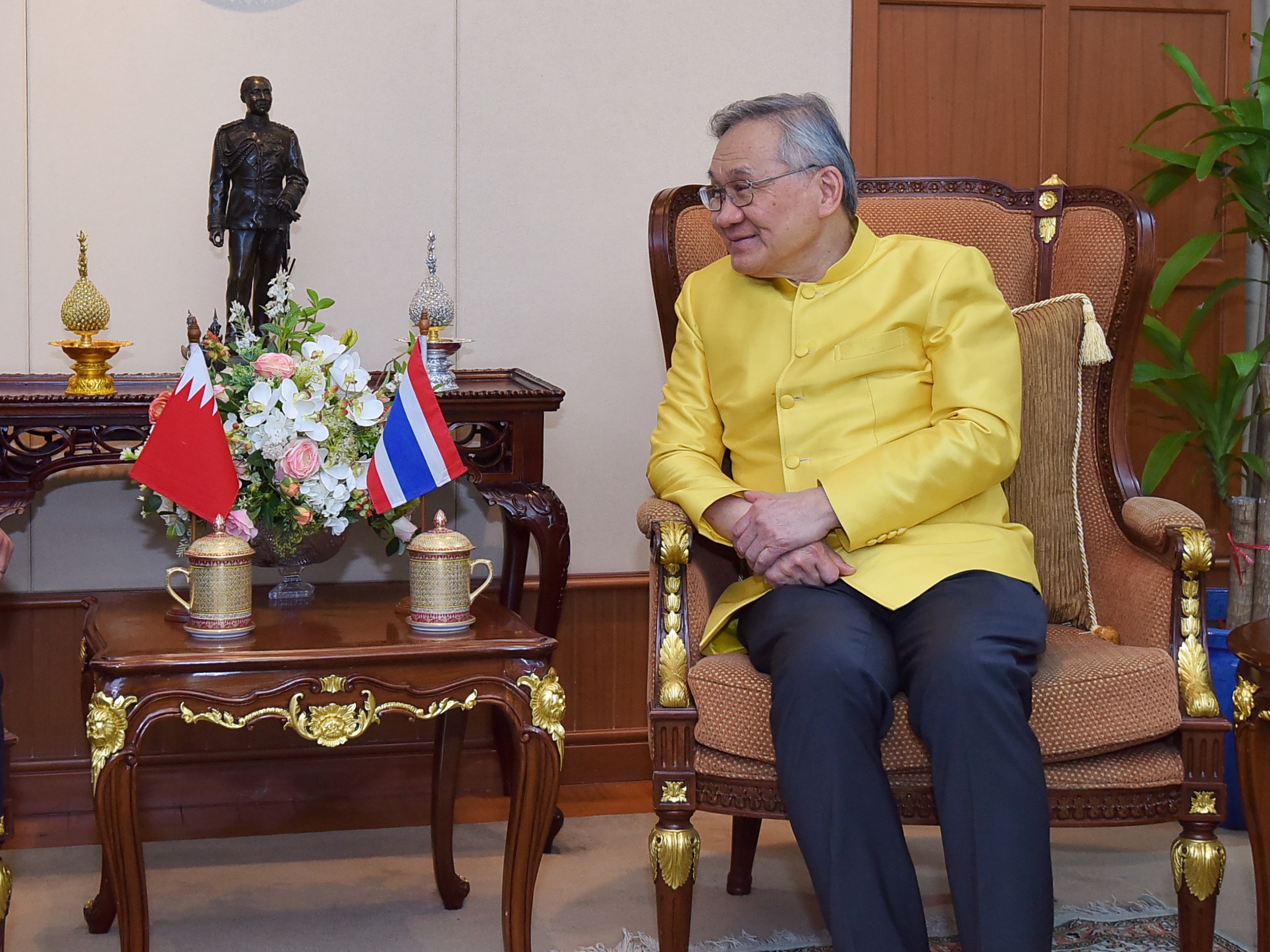 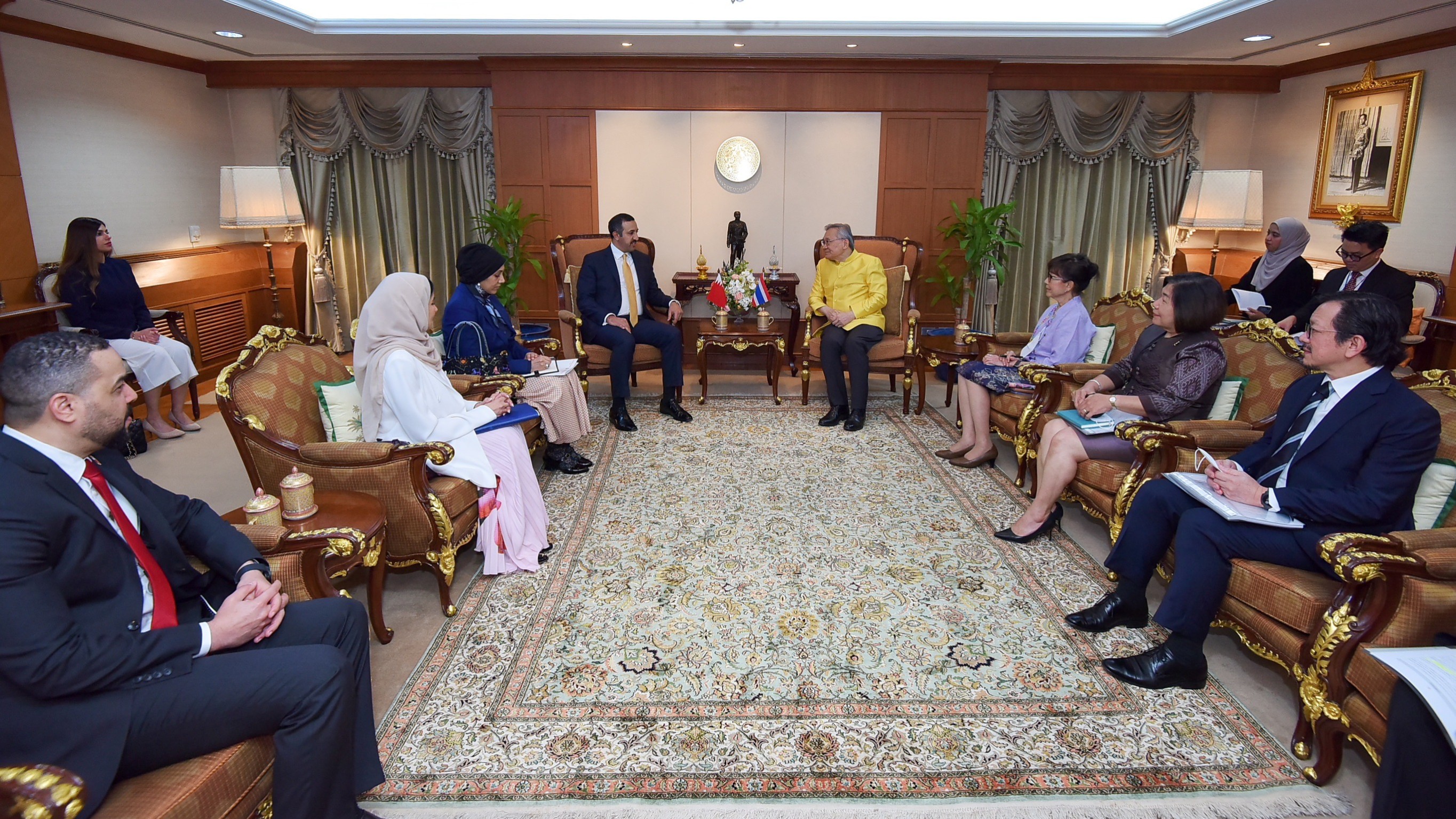 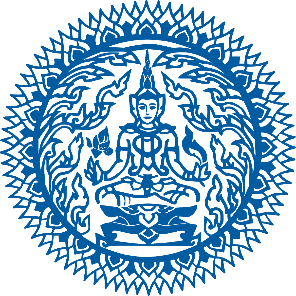 การประชุม Bilateral Consultations ไทย-นอร์เวย์ ครั้งที่ ๑๒
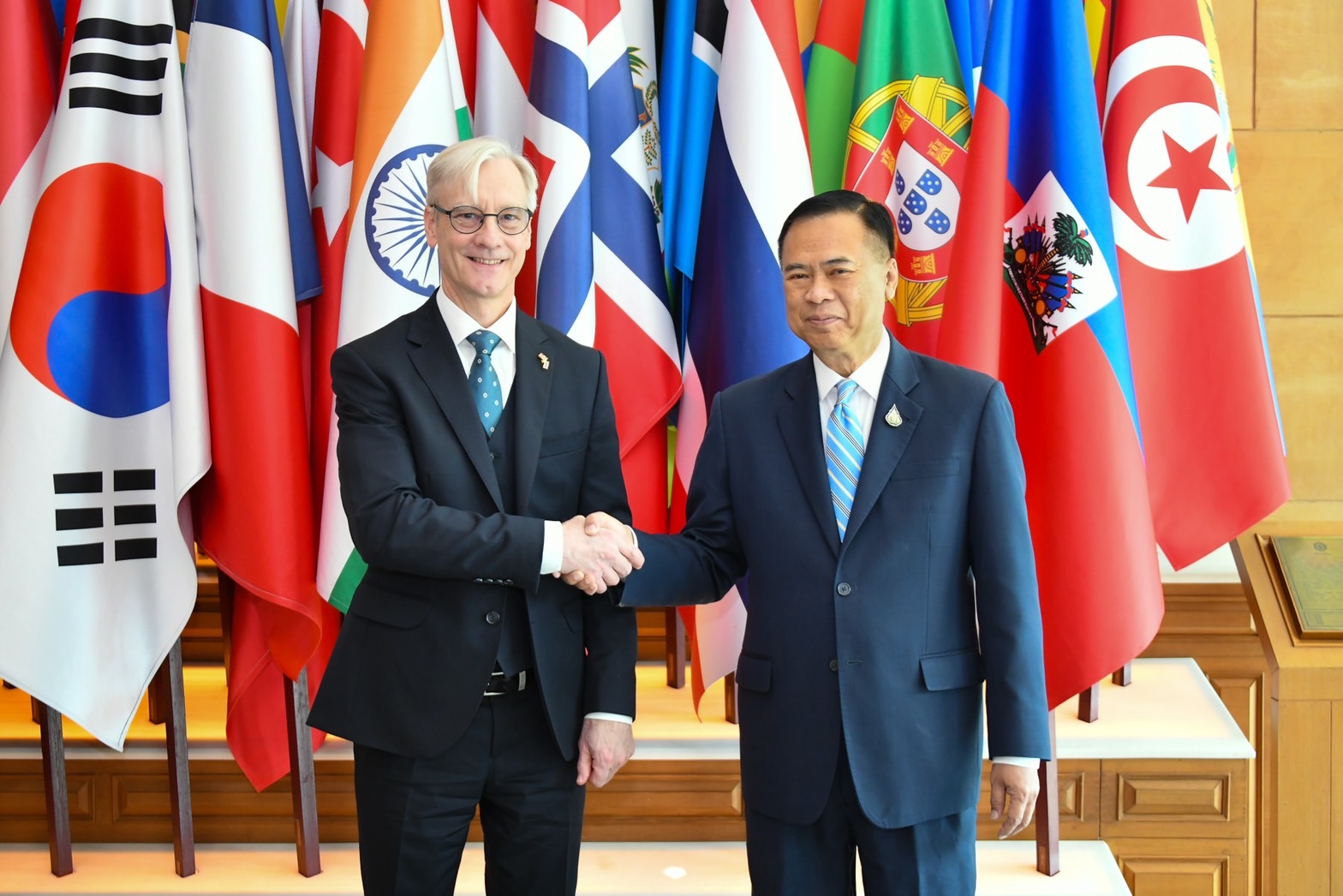 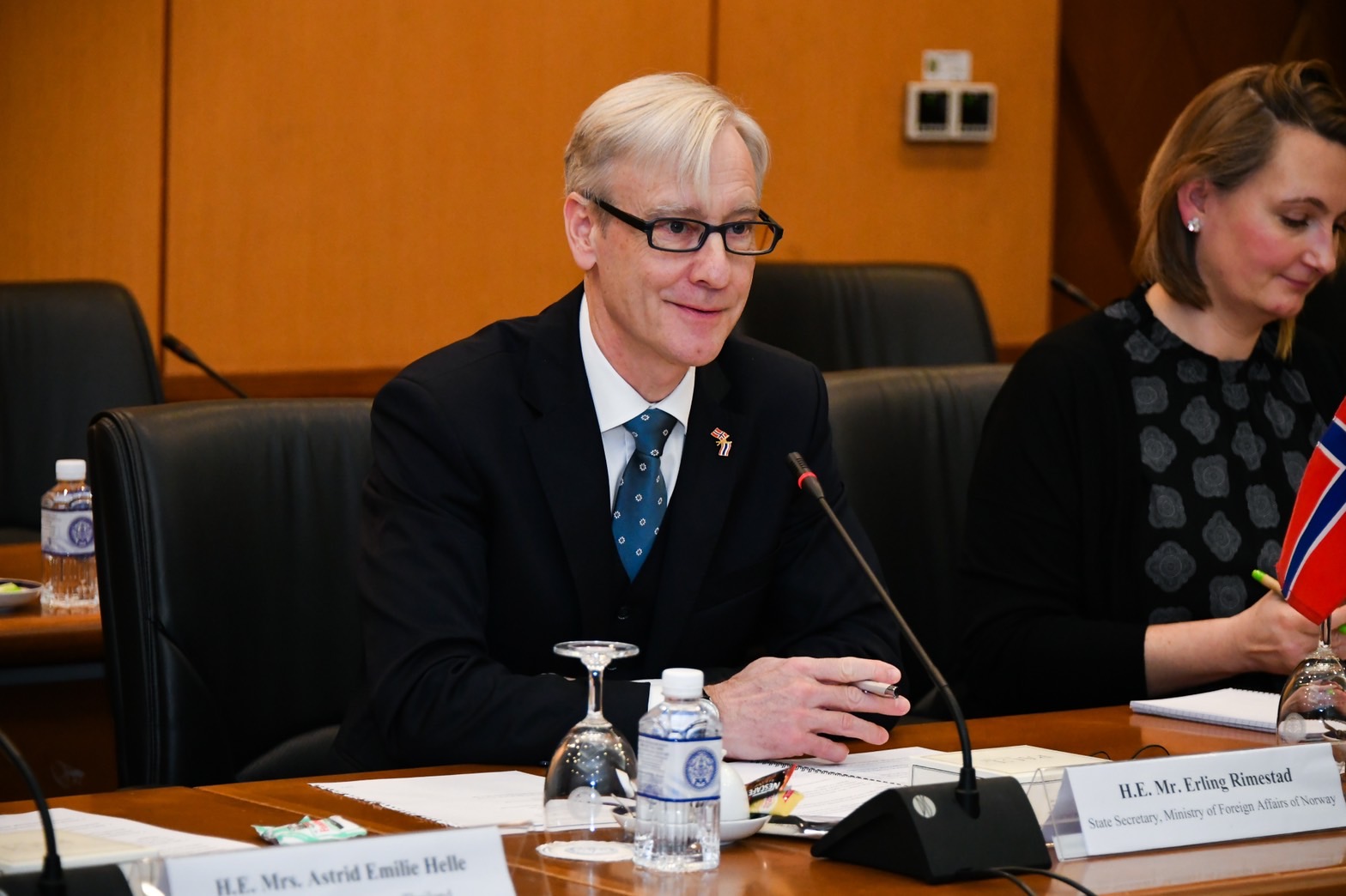 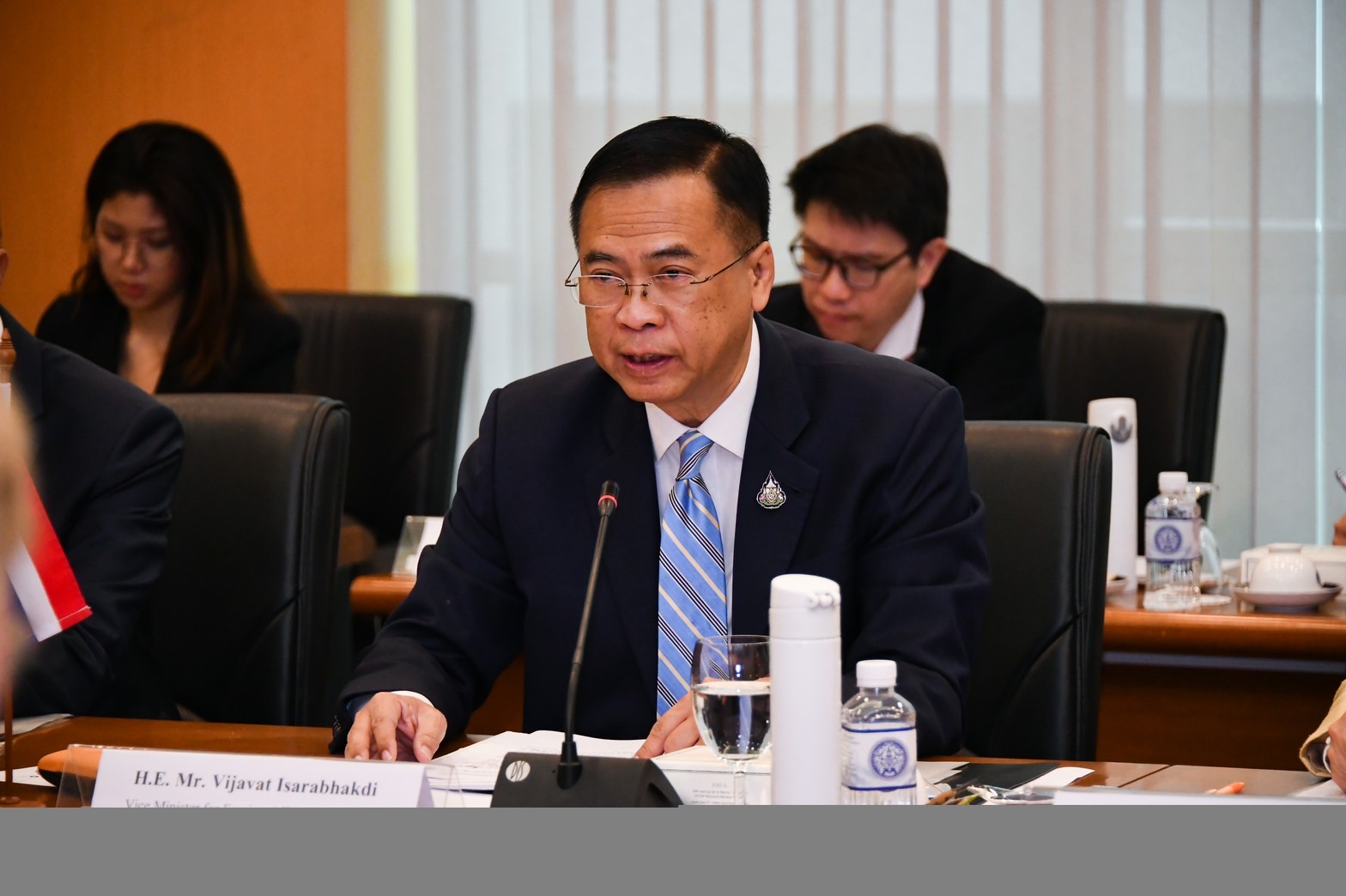 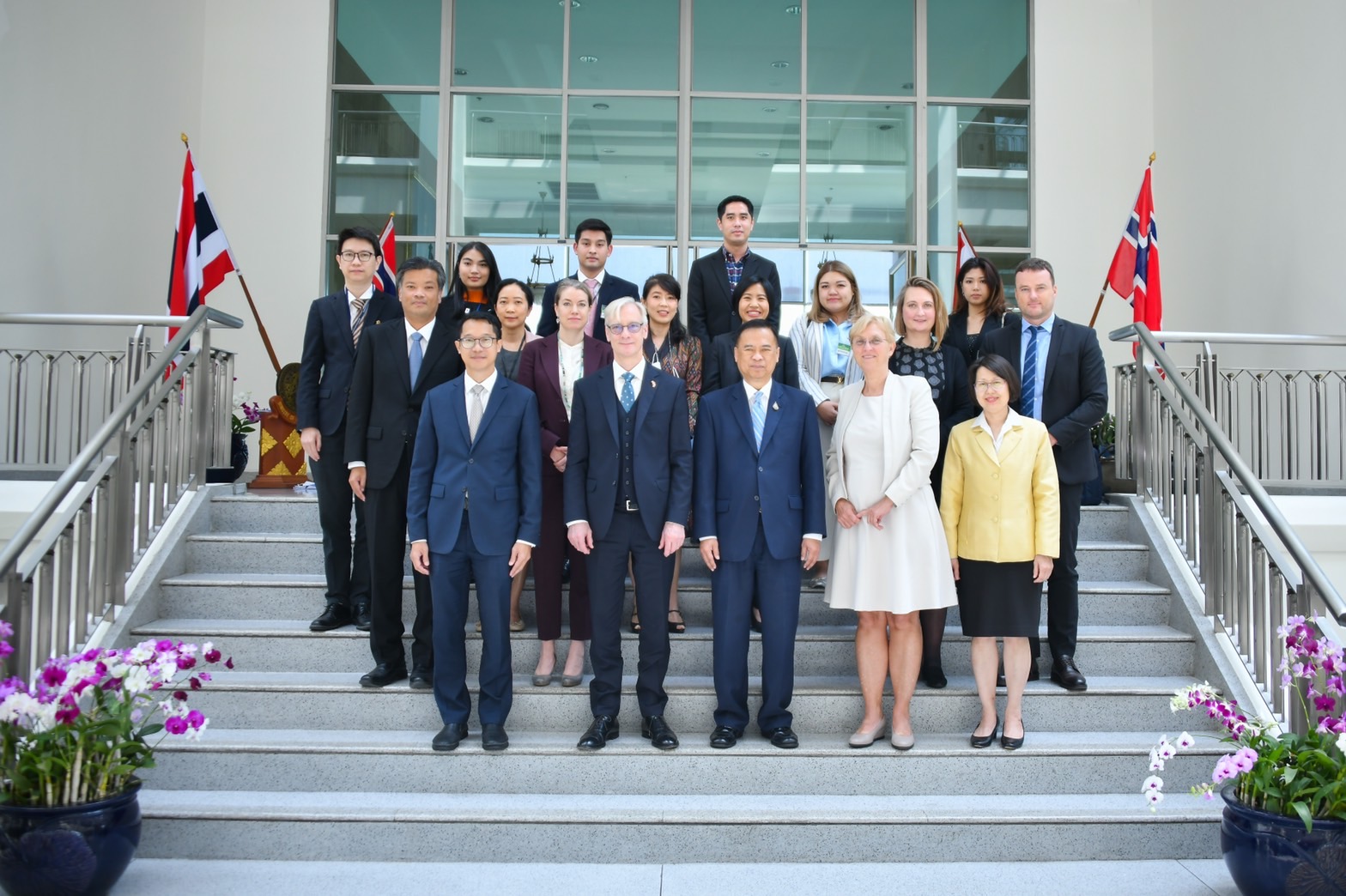 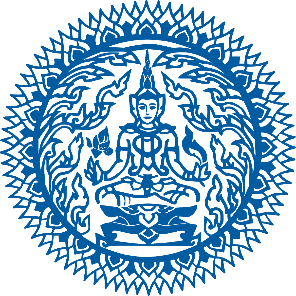 e-book รวบรวมบทความ Blockdit กระทรวงการต่างประเทศ
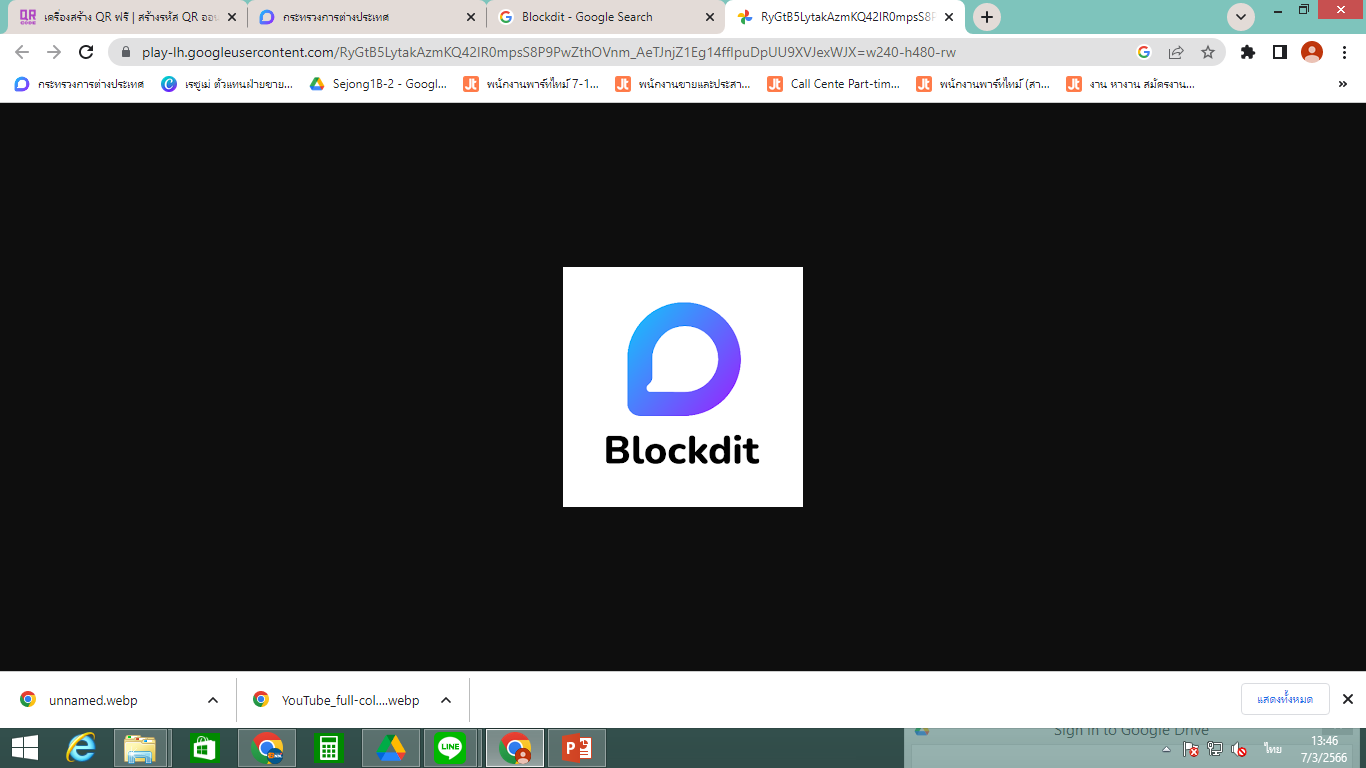 แพลตฟอร์มออนไลน์ซึ่งเปรียบเสมือนคลังความรู้อย่าง Blockdit เป็นข้อริเริ่มของ startup ไทย เพื่อแบ่งปันเนื้อหาดี ๆ มีสาระให้กับสังคมออนไลน์ในหลากหลายรูปแบบ รวมถึงรายงานข่าวสาร บทความ วีดิทัศน์ และ Podcast โดยเนื้อหาส่วนใหญ่จะออกมาในรูปแบบรายงานข่าวและบทความ สมกับที่มาของชื่อ Blockdit ซึ่งเป็นการรวมคำว่า Block จากการลงเนื้อหาในลักษณะแบบบล็อก ๆ ติดต่อกัน กับคำว่า edit
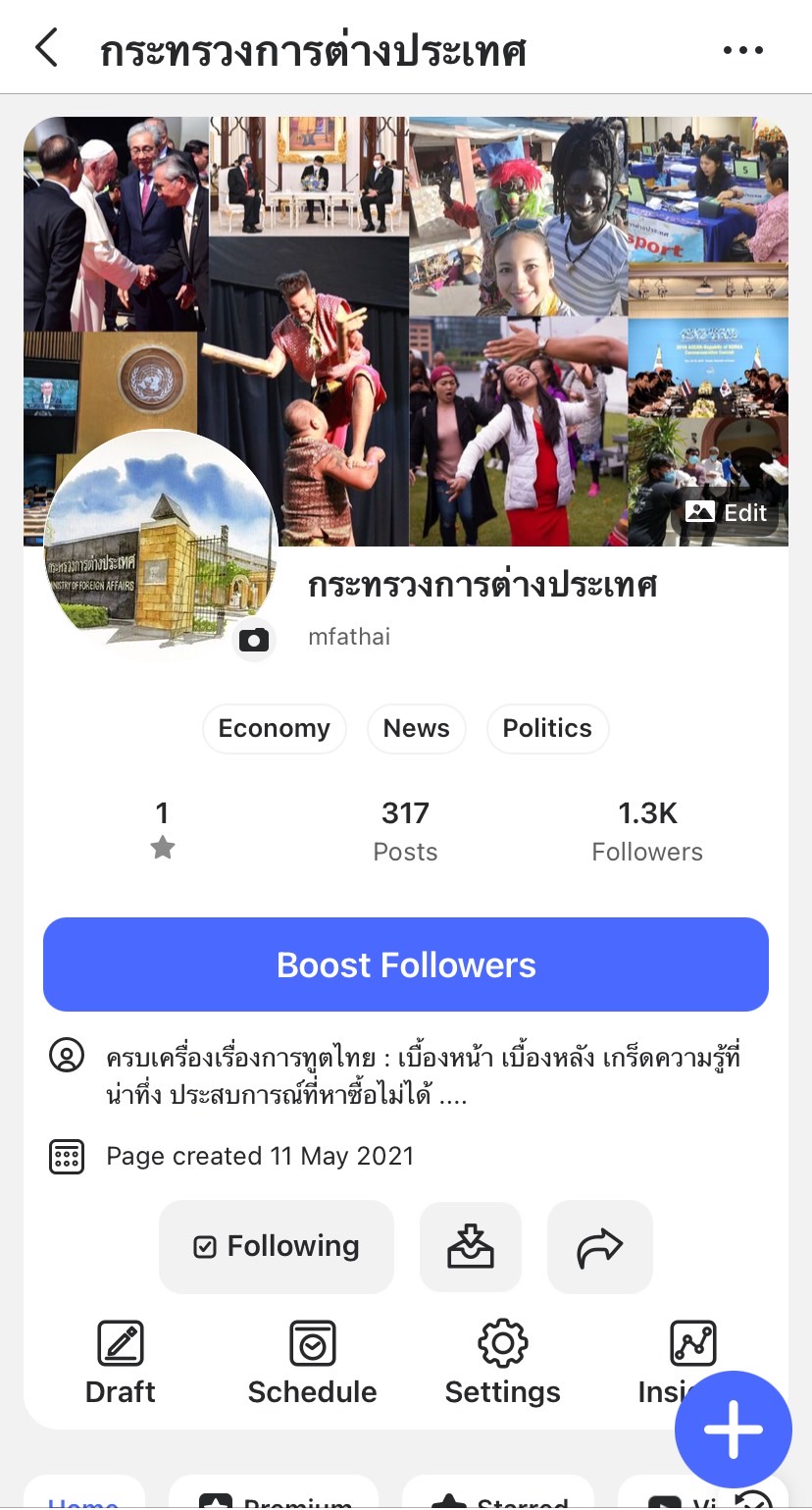 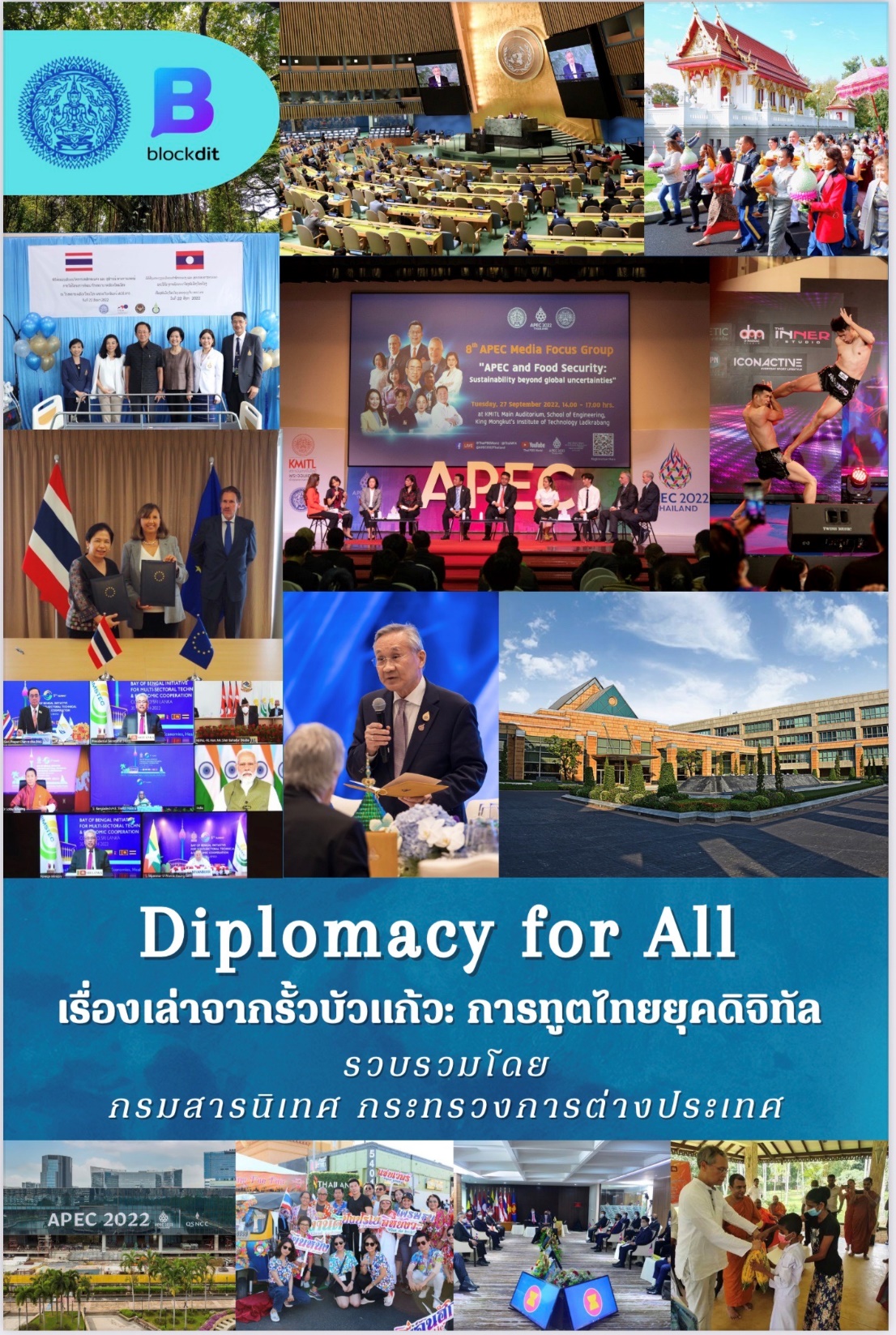 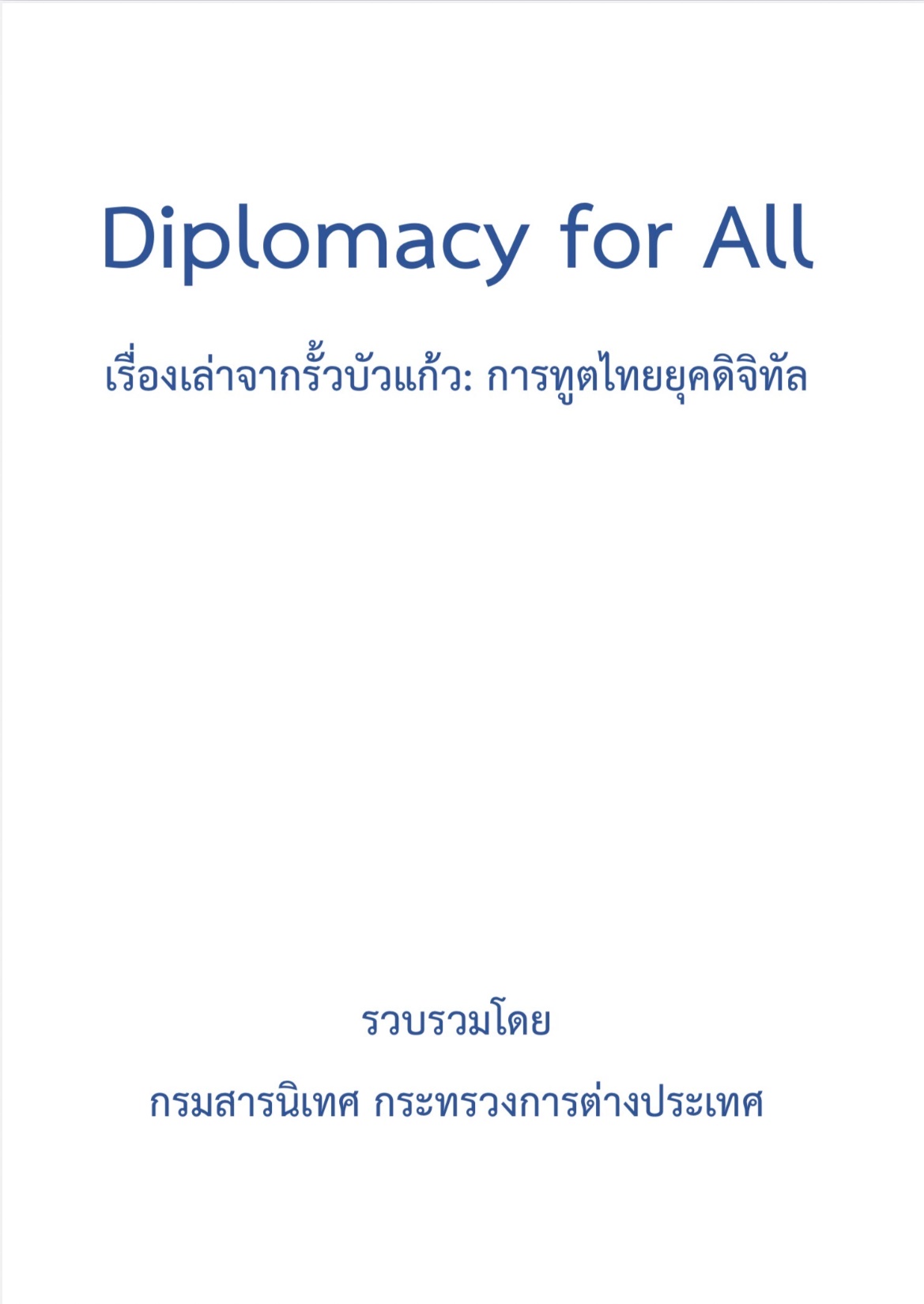 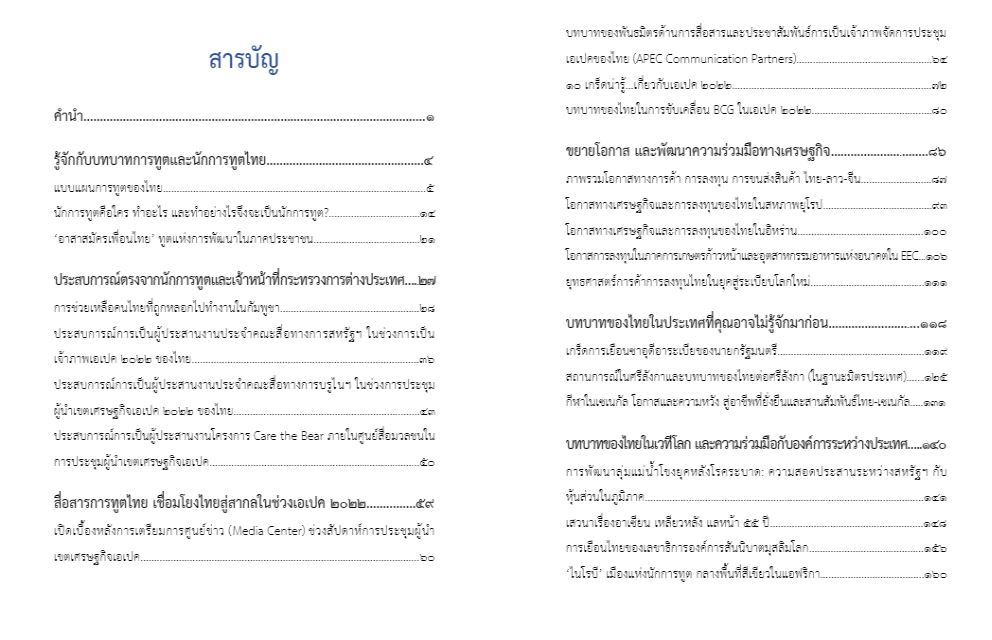 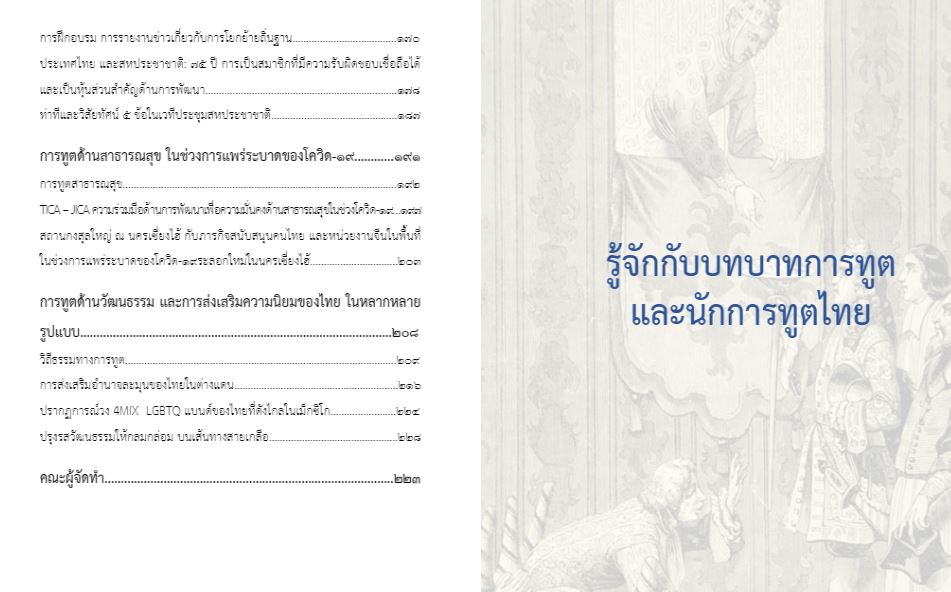 กระทรวงฯ ได้คัดเลือกบทความที่โดดเด่นในหมวดหมู่ต่าง ๆ ทั้งหมด ๓๓ ชิ้น มารวบรวมเป็น e-book ในเว็บไซต์กระทรวงฯ โดยใช้ชื่อว่า “Diplomacy for all” หรือ “เรื่องเล่าจากรั้วบัวแก้ว: การทูตไทยยุคดิจิทัล”
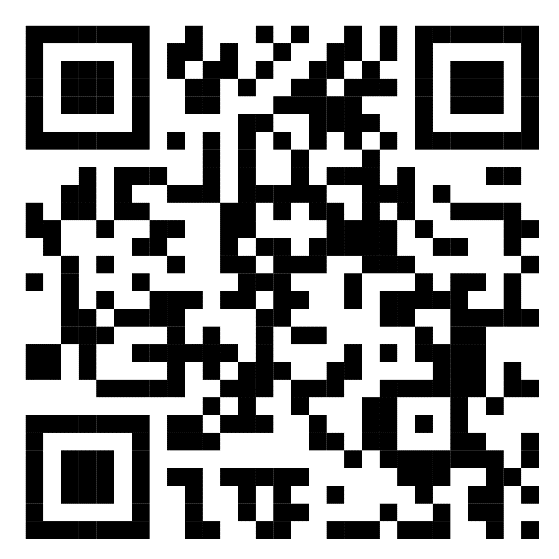 e-book: Diplomacy for all
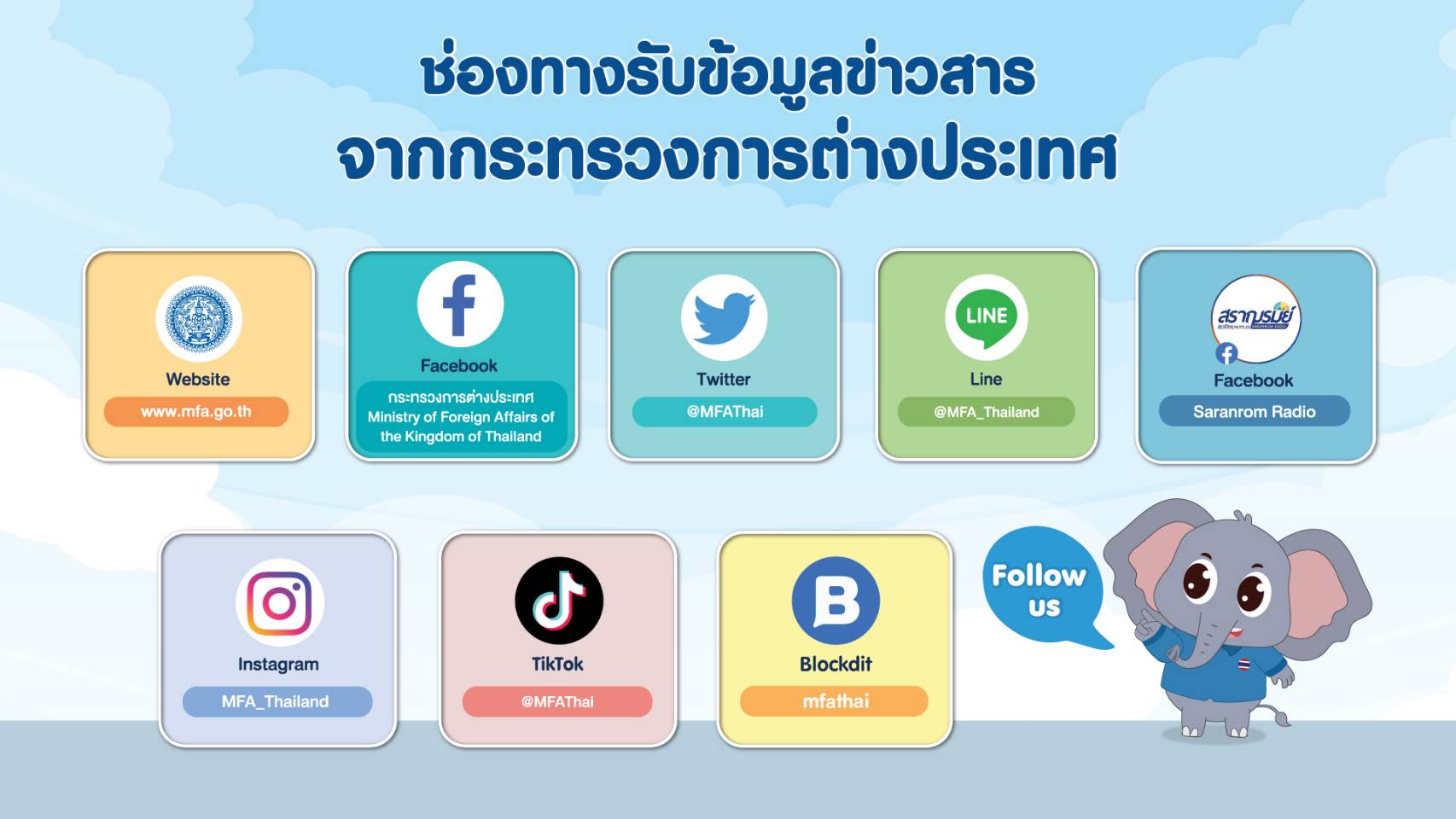 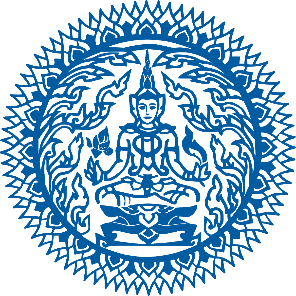 “การทูตเพื่อประชาชน
ทุกแห่งหนเราดูแล”
#น้ำใจคนไทยไม่ทิ้งกัน